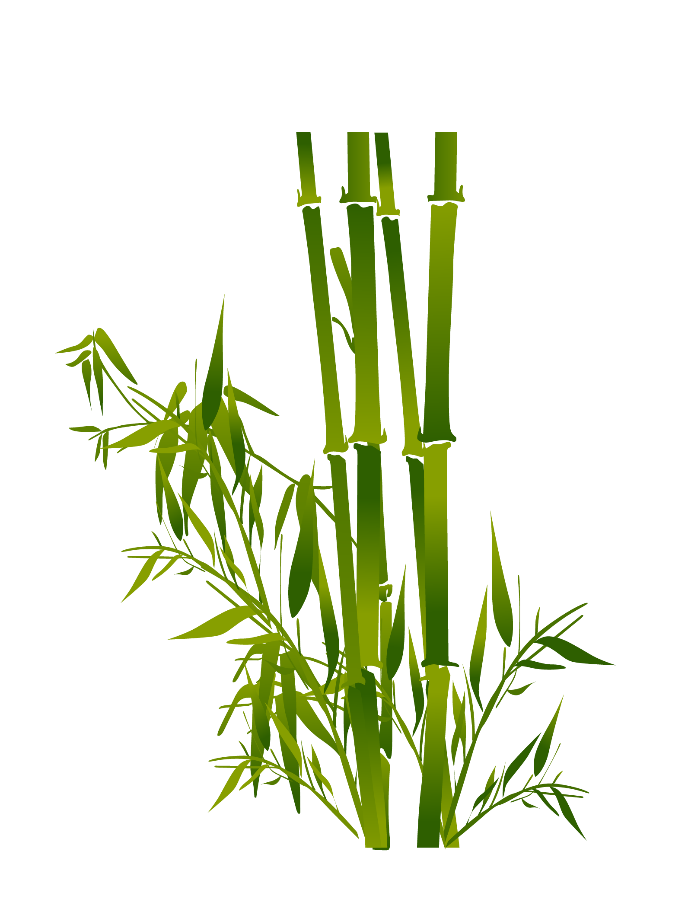 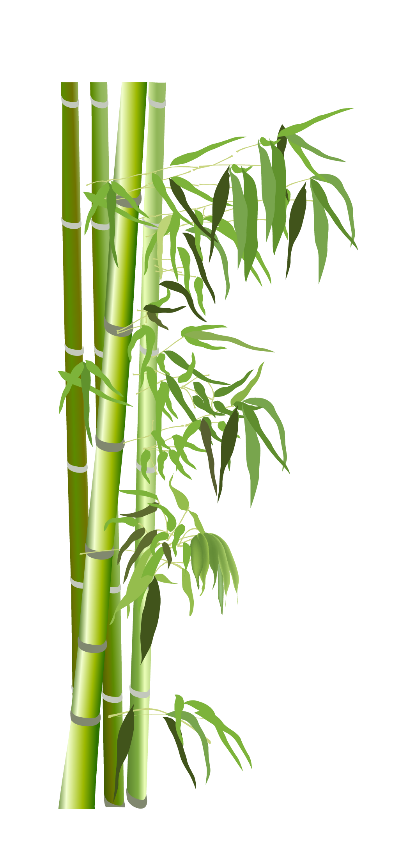 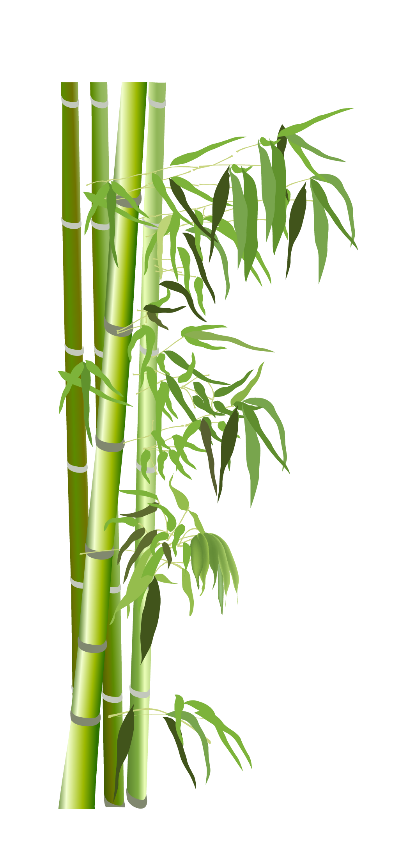 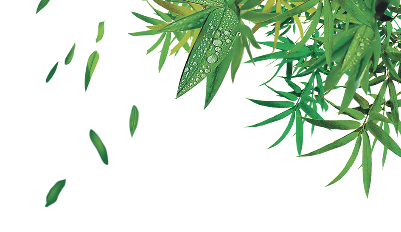 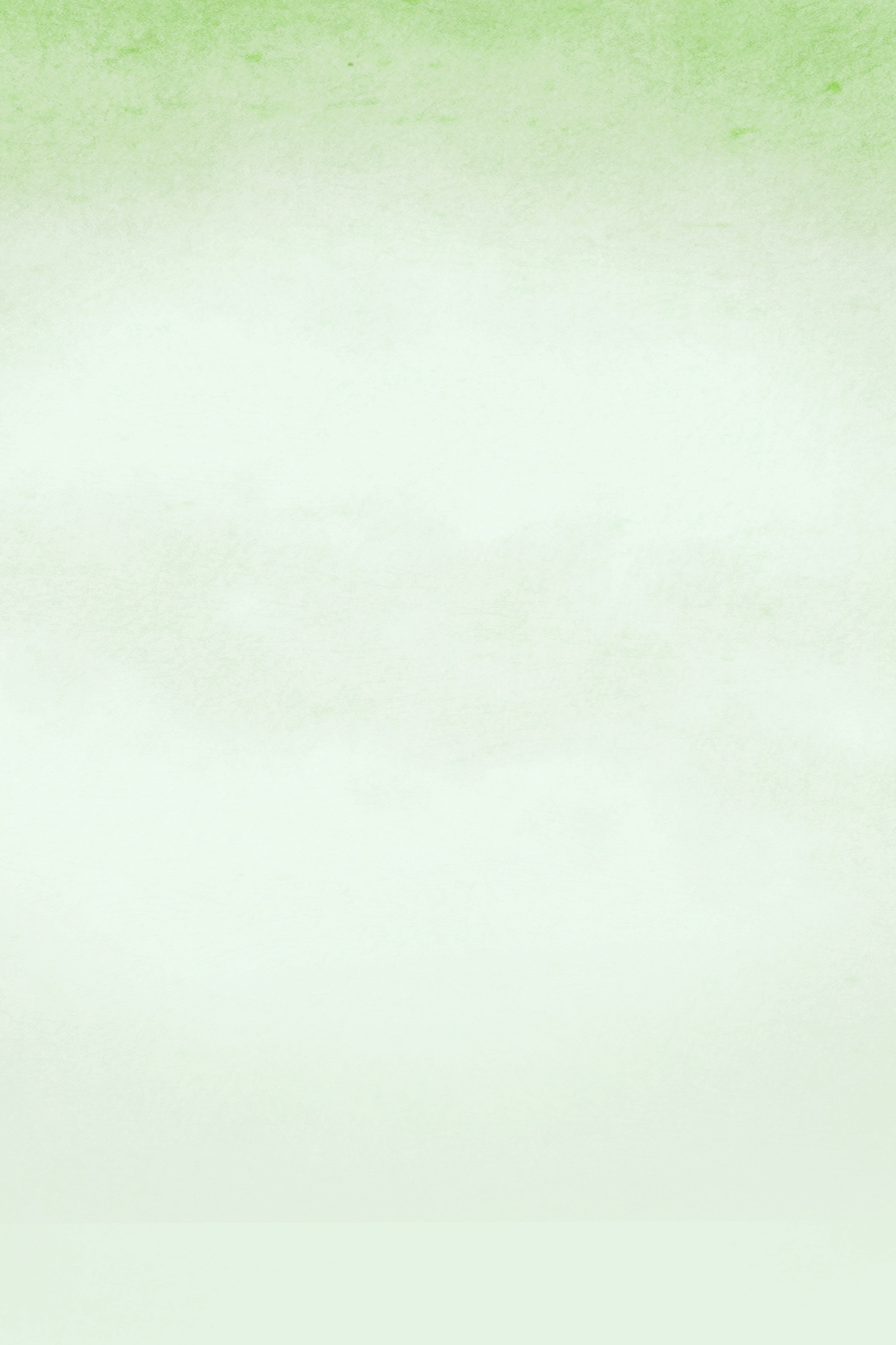 Luyện từ và câu
CÁCH NỐI 
CÁC VẾ CÂU GHÉP
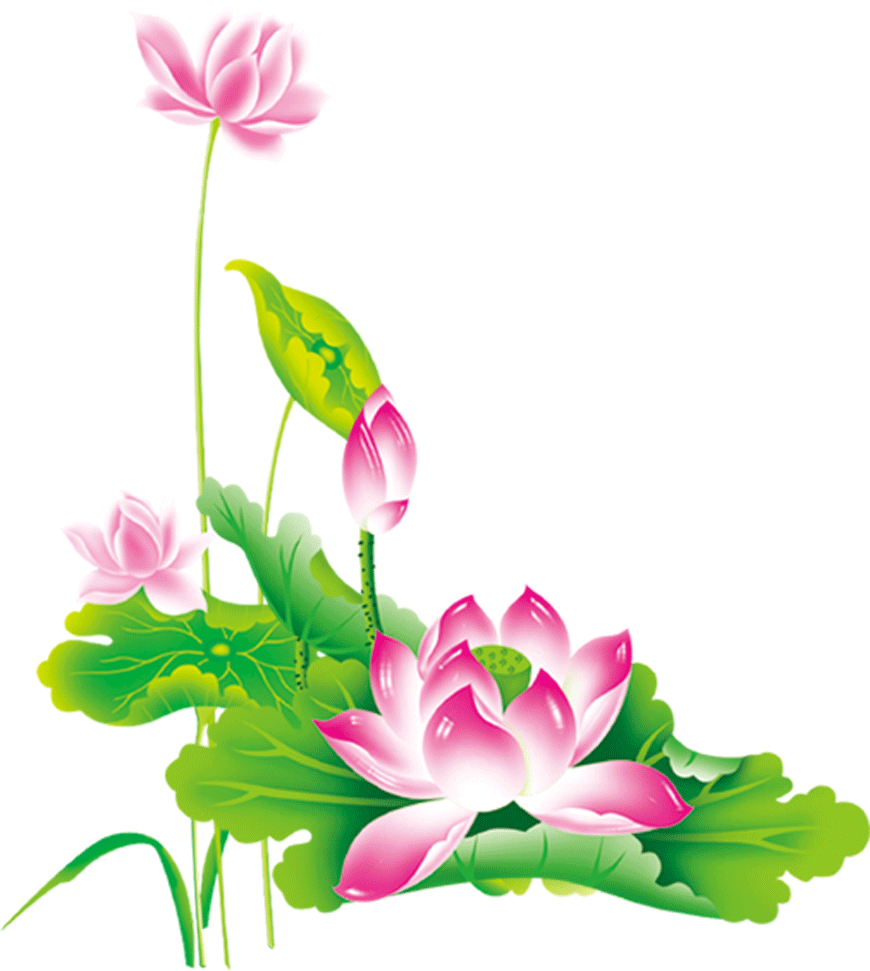 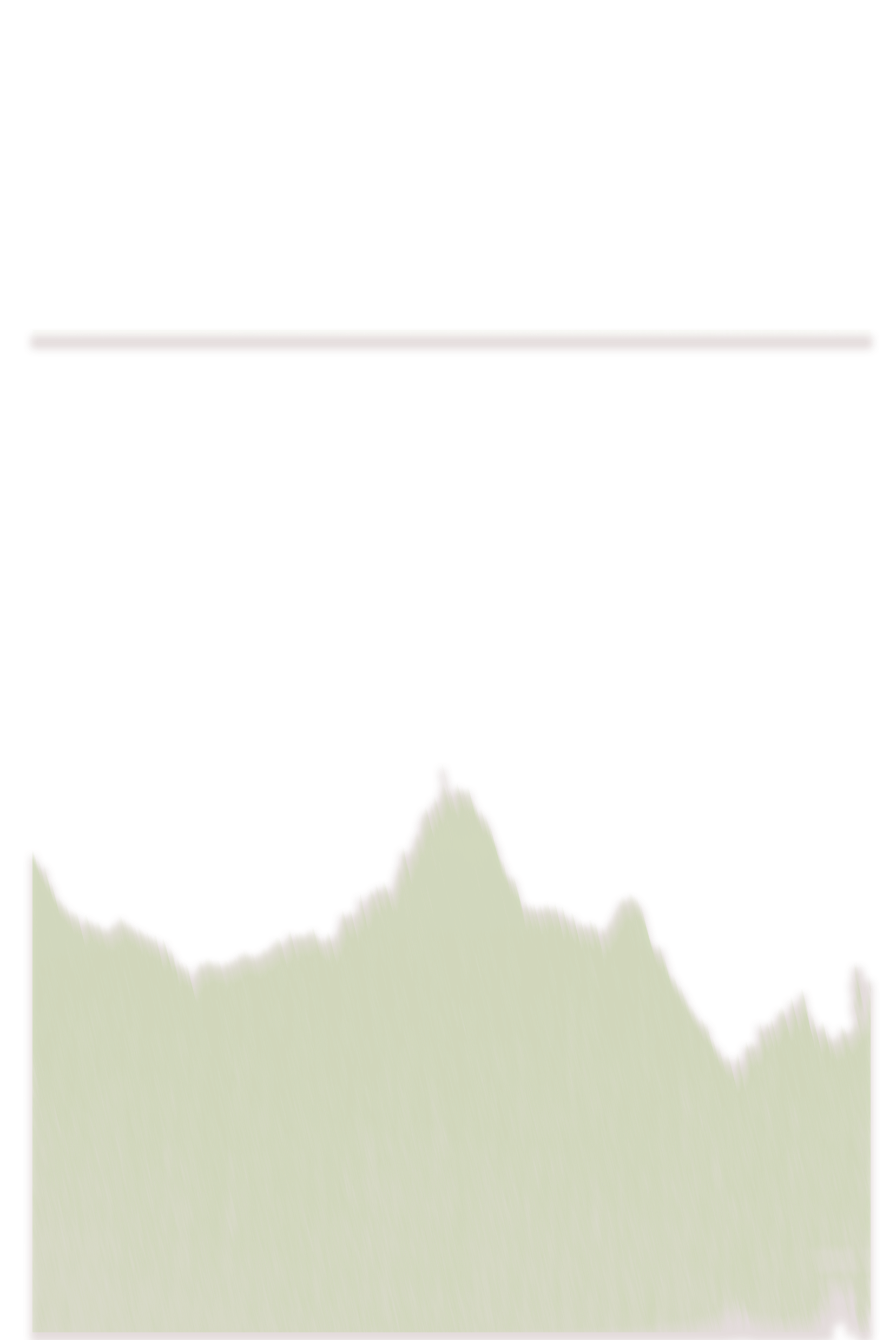 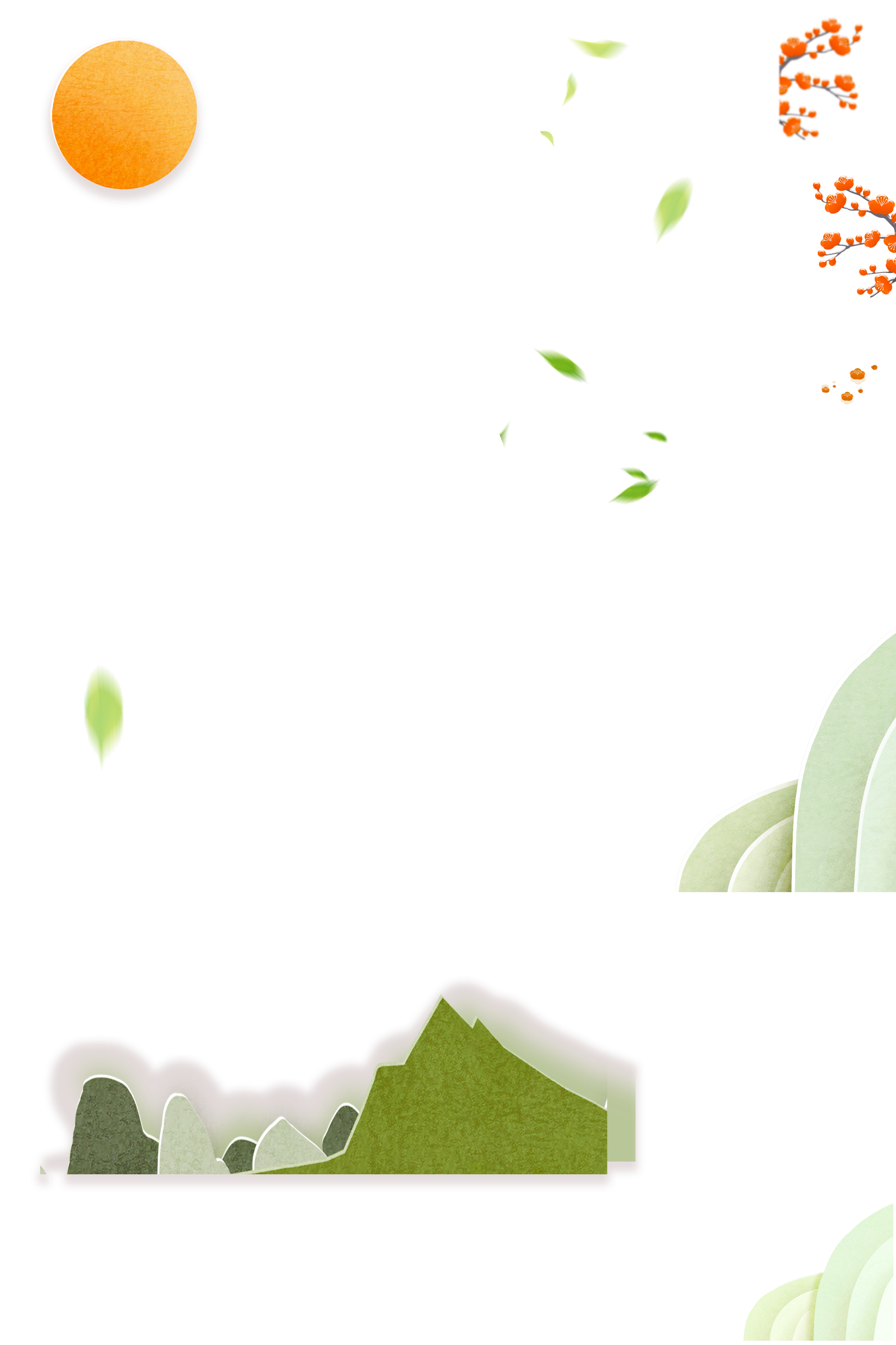 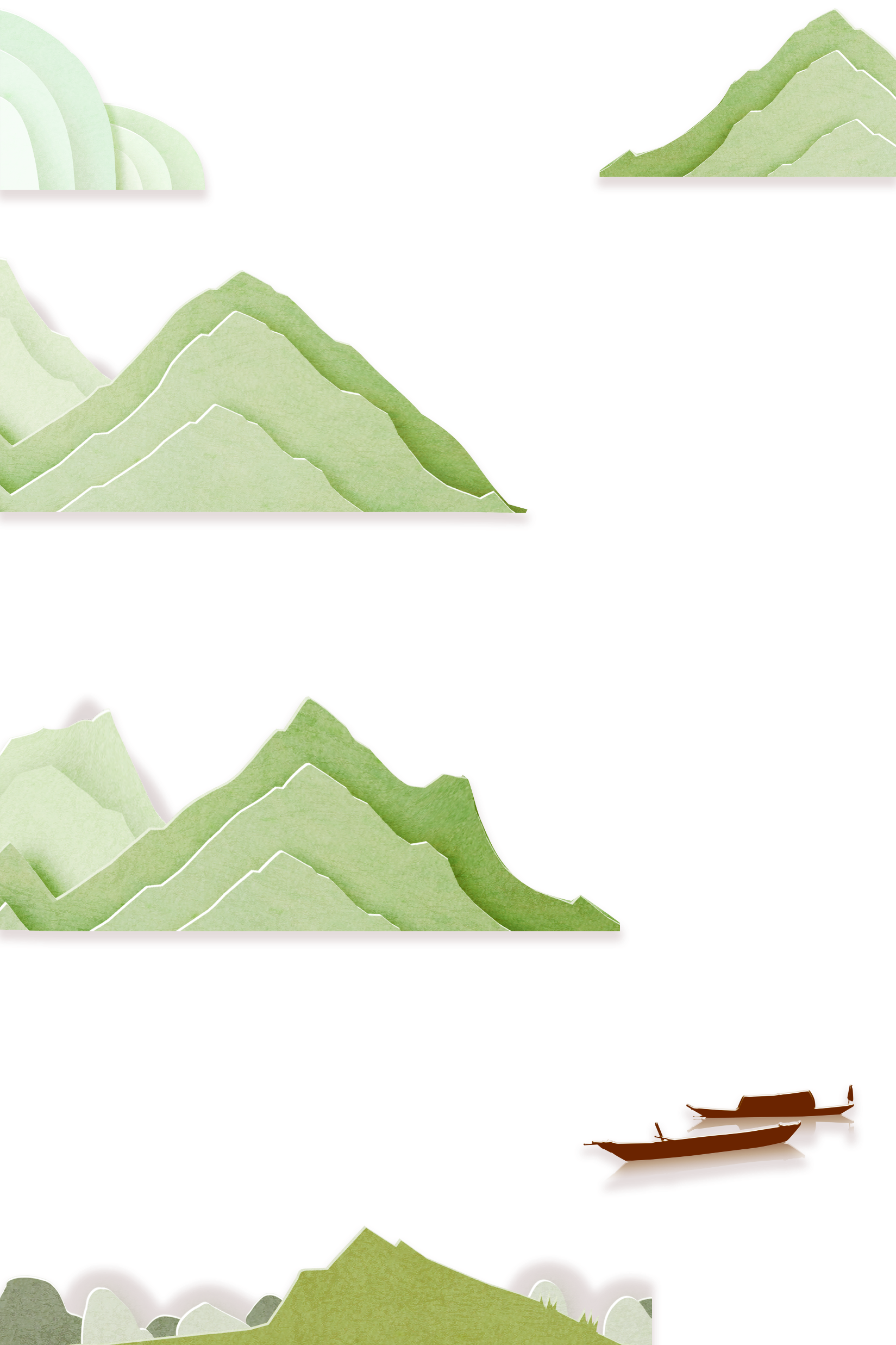 Trang: 12-14
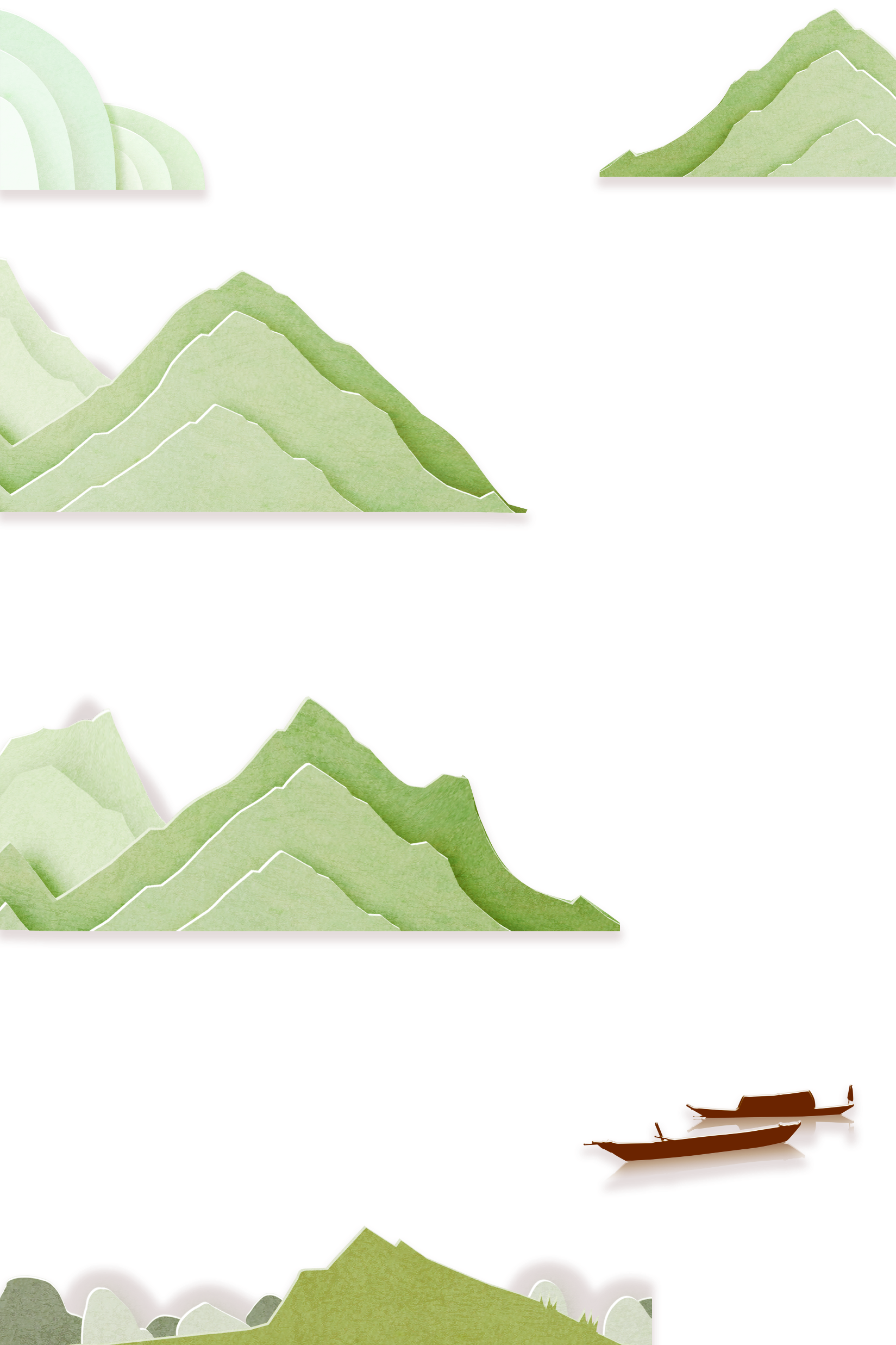 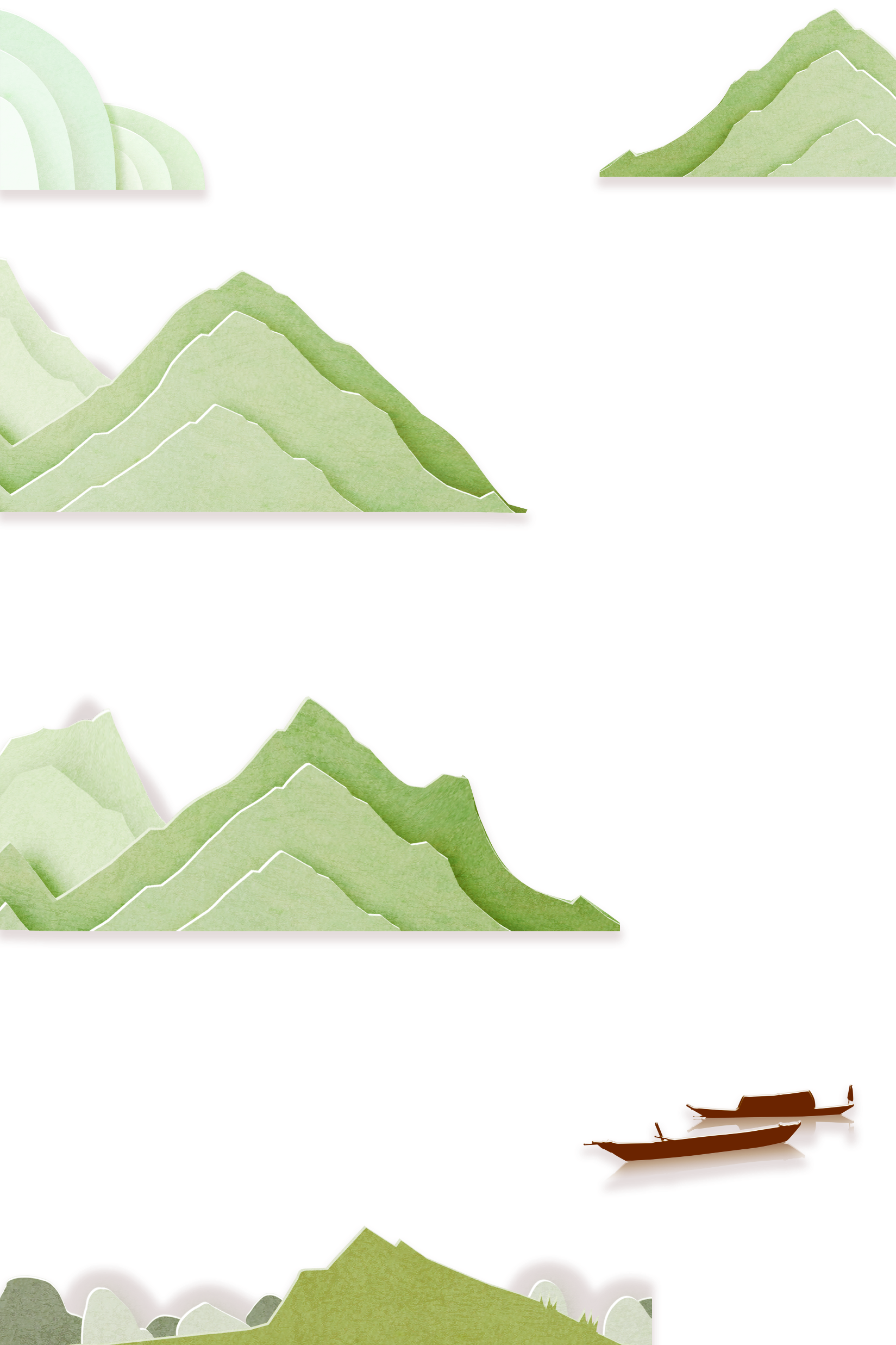 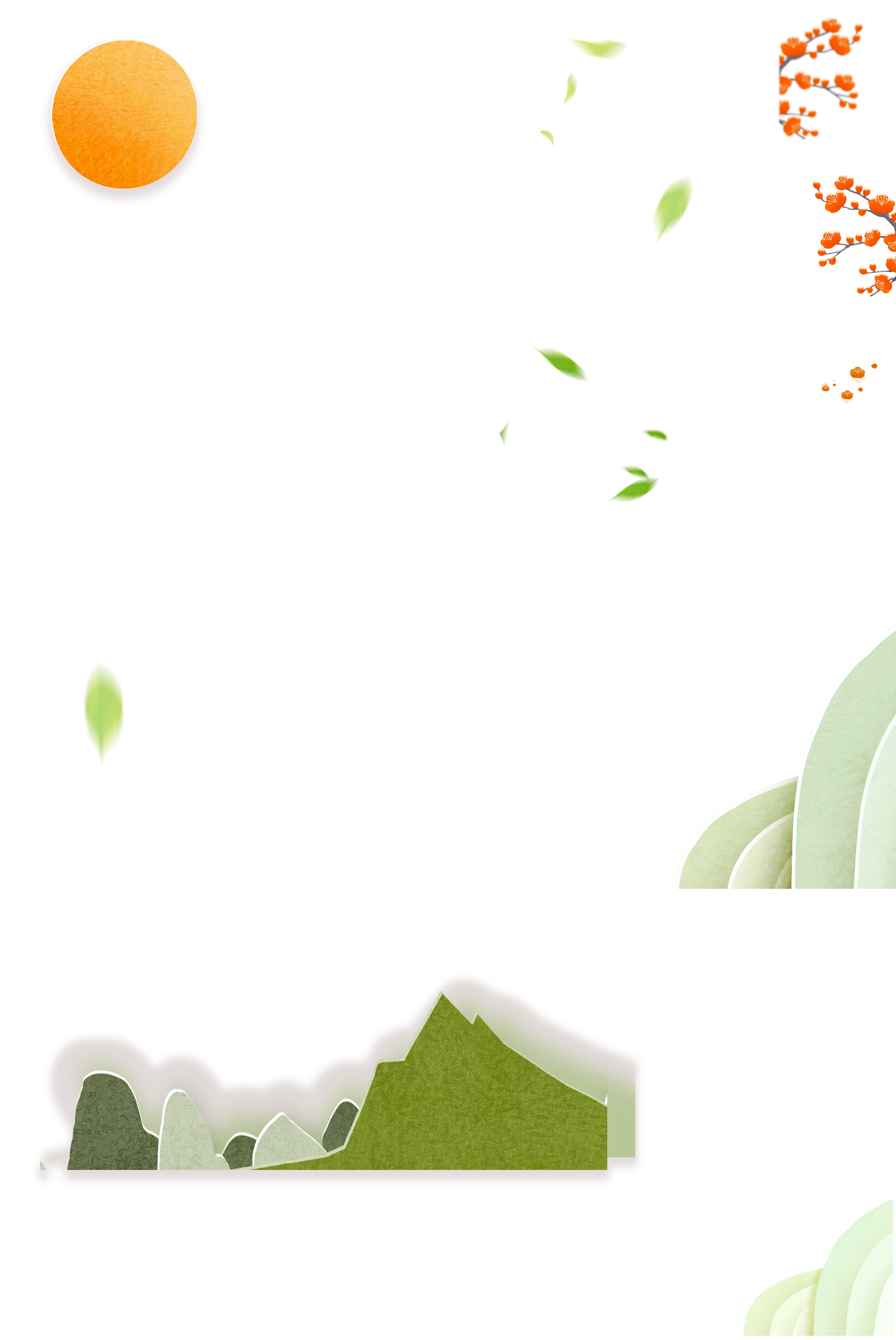 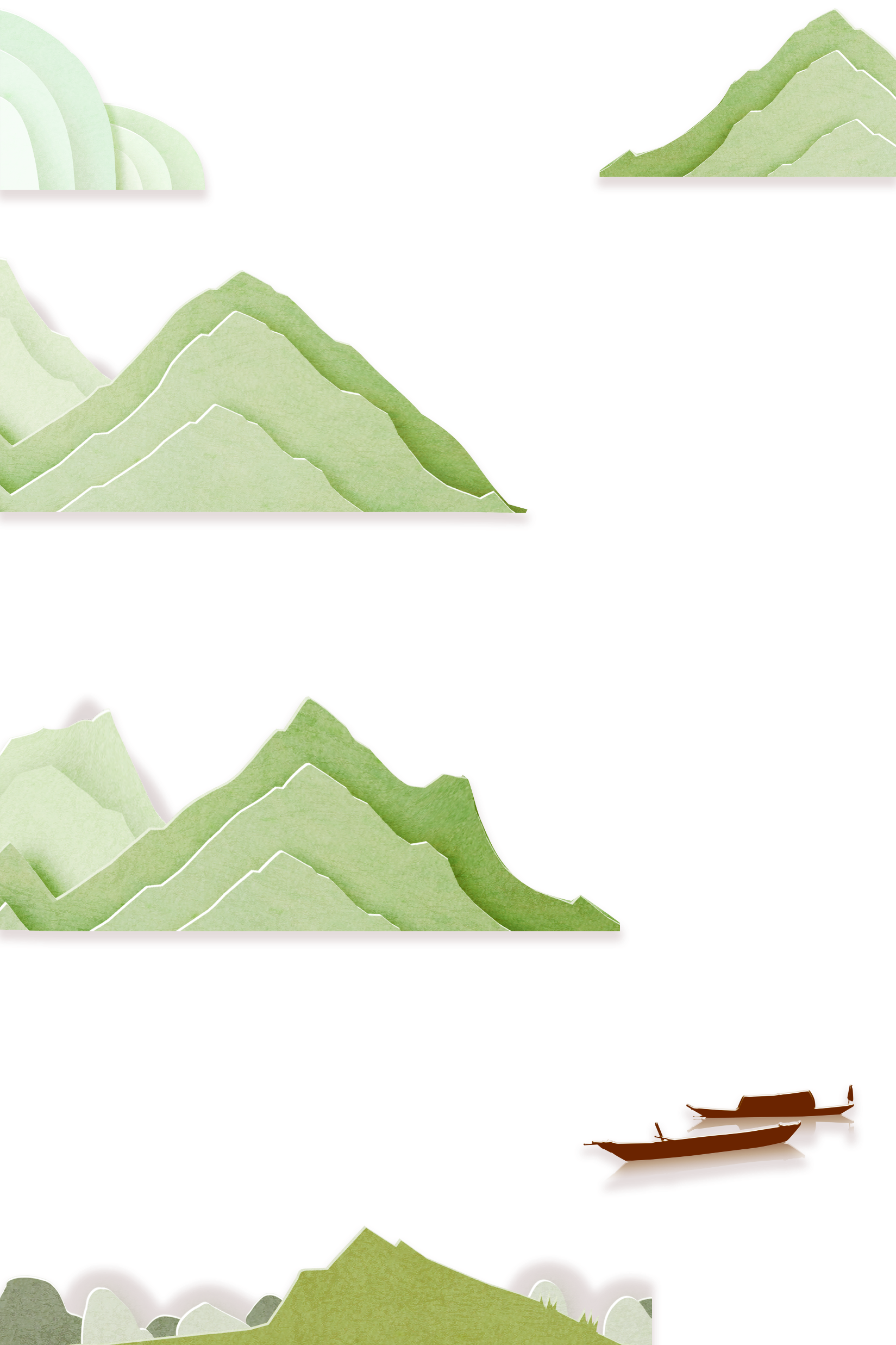 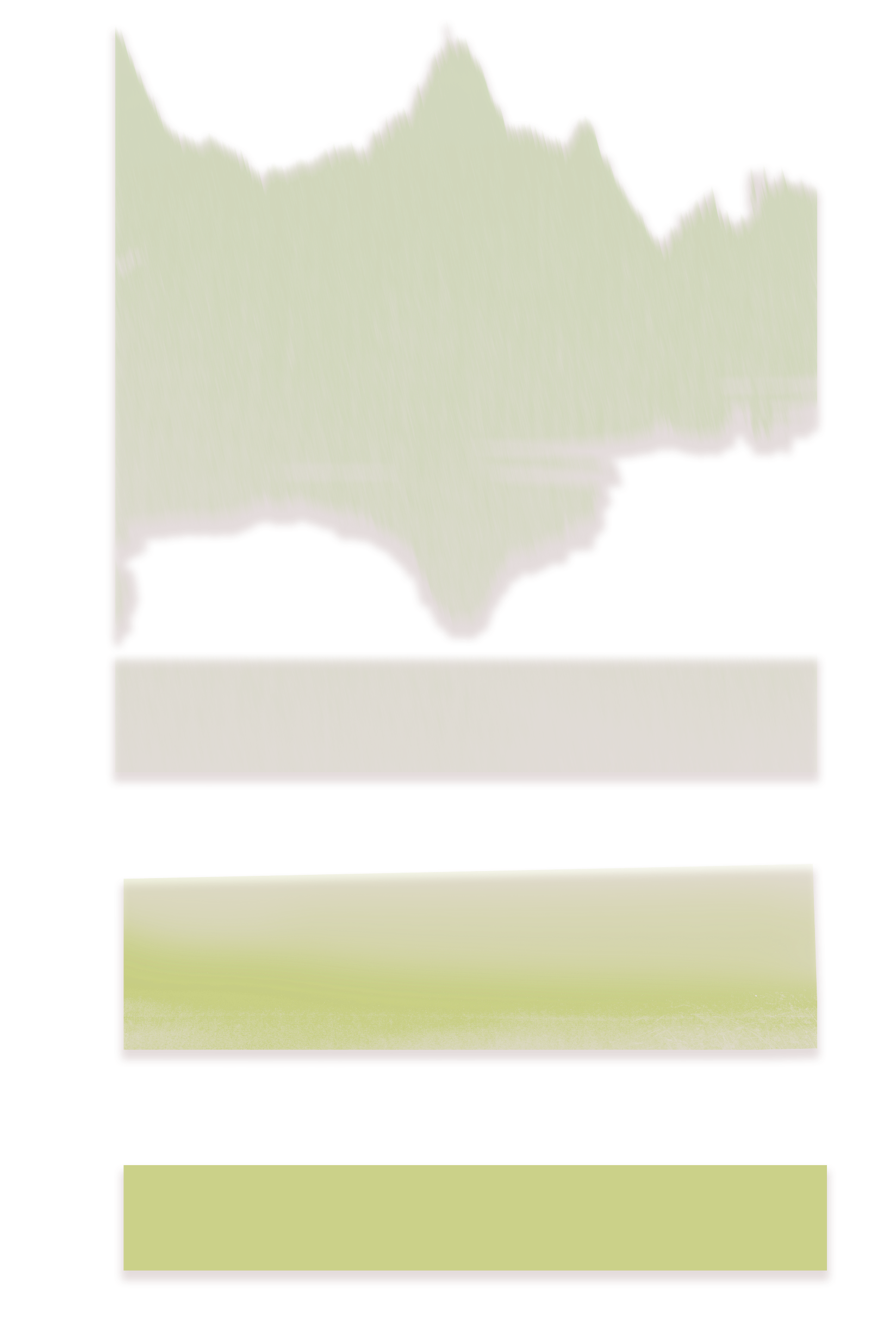 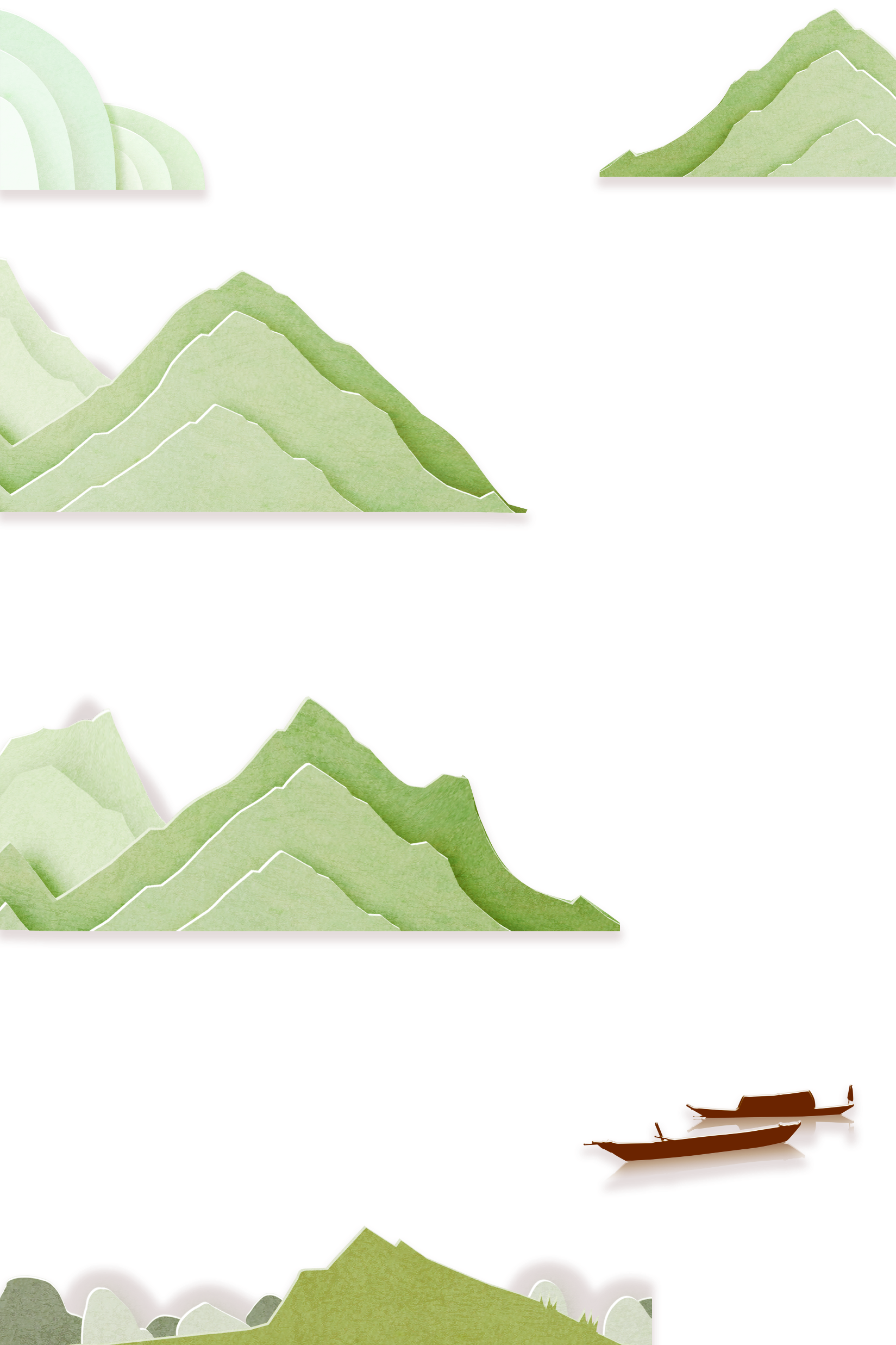 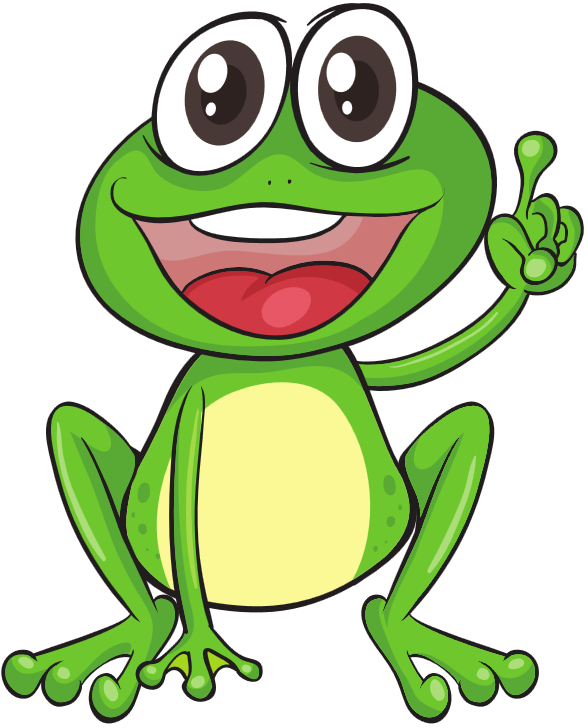 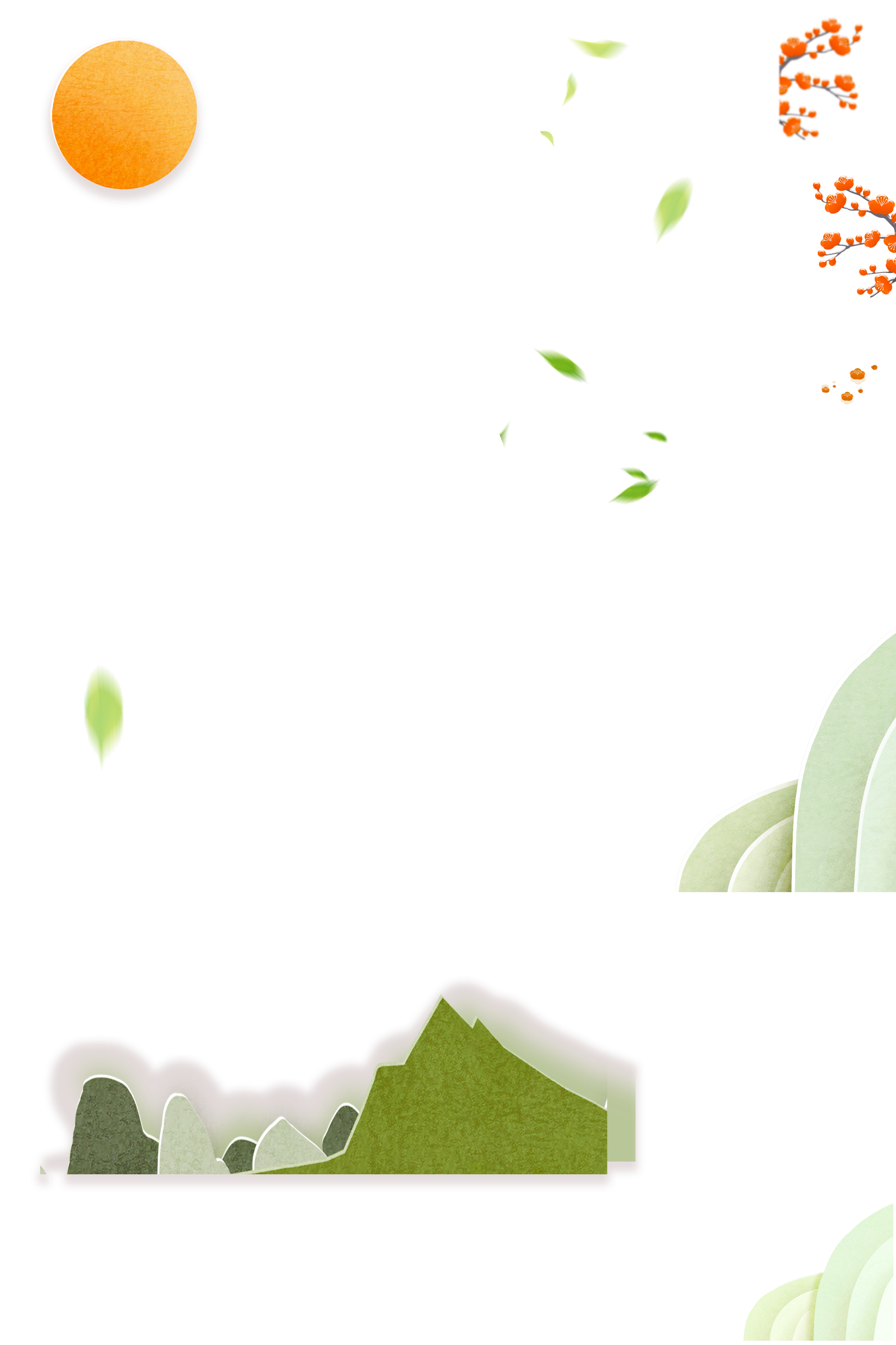 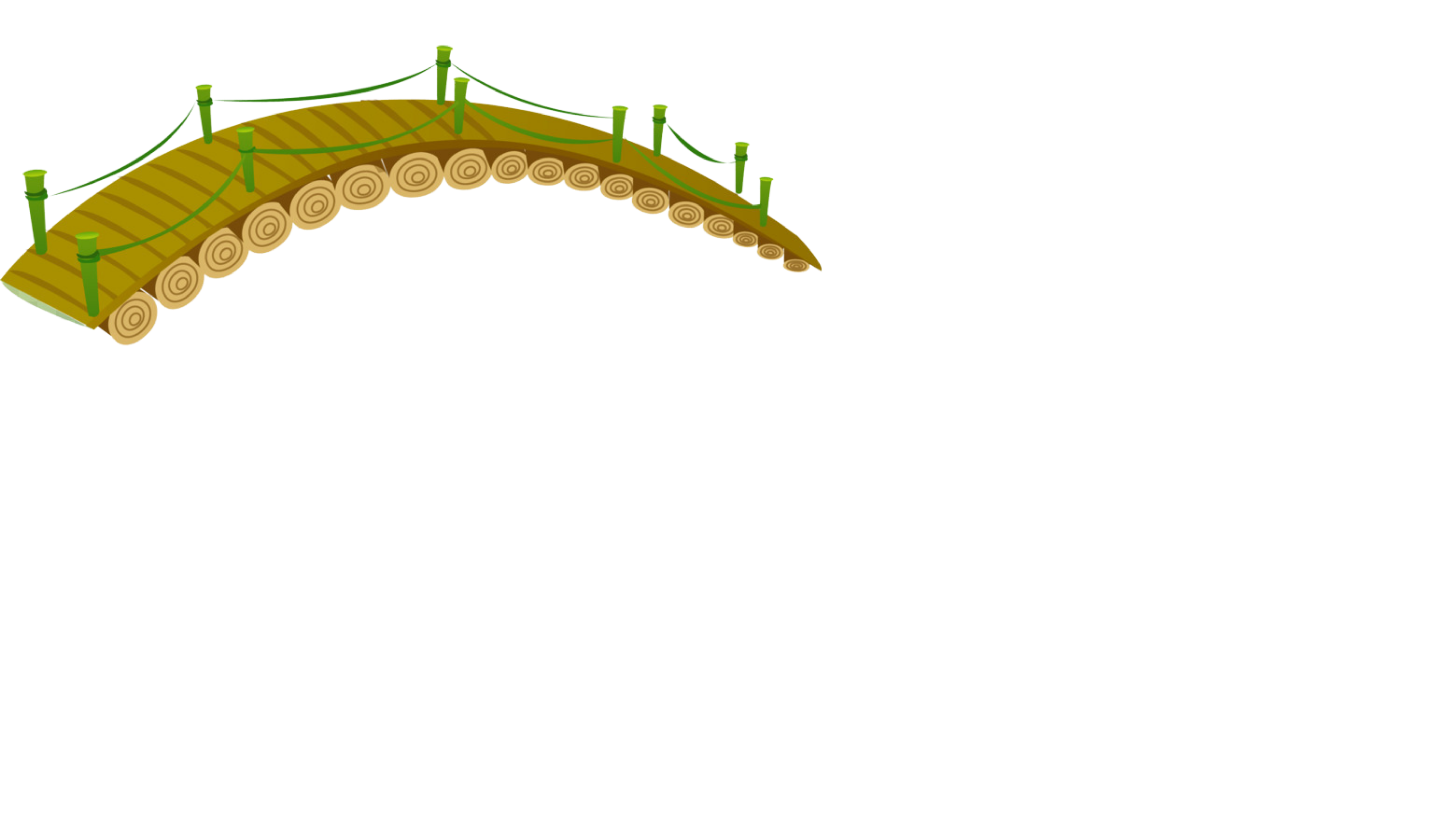 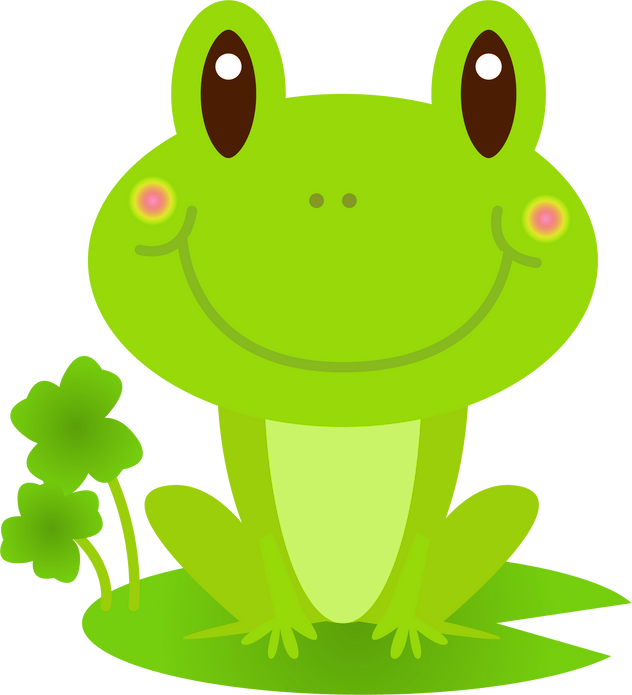 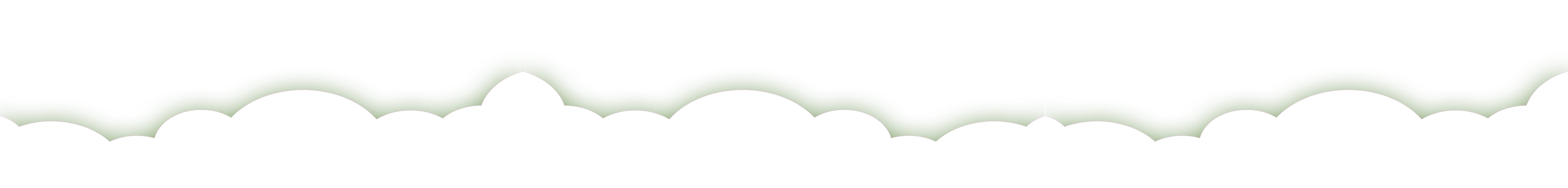 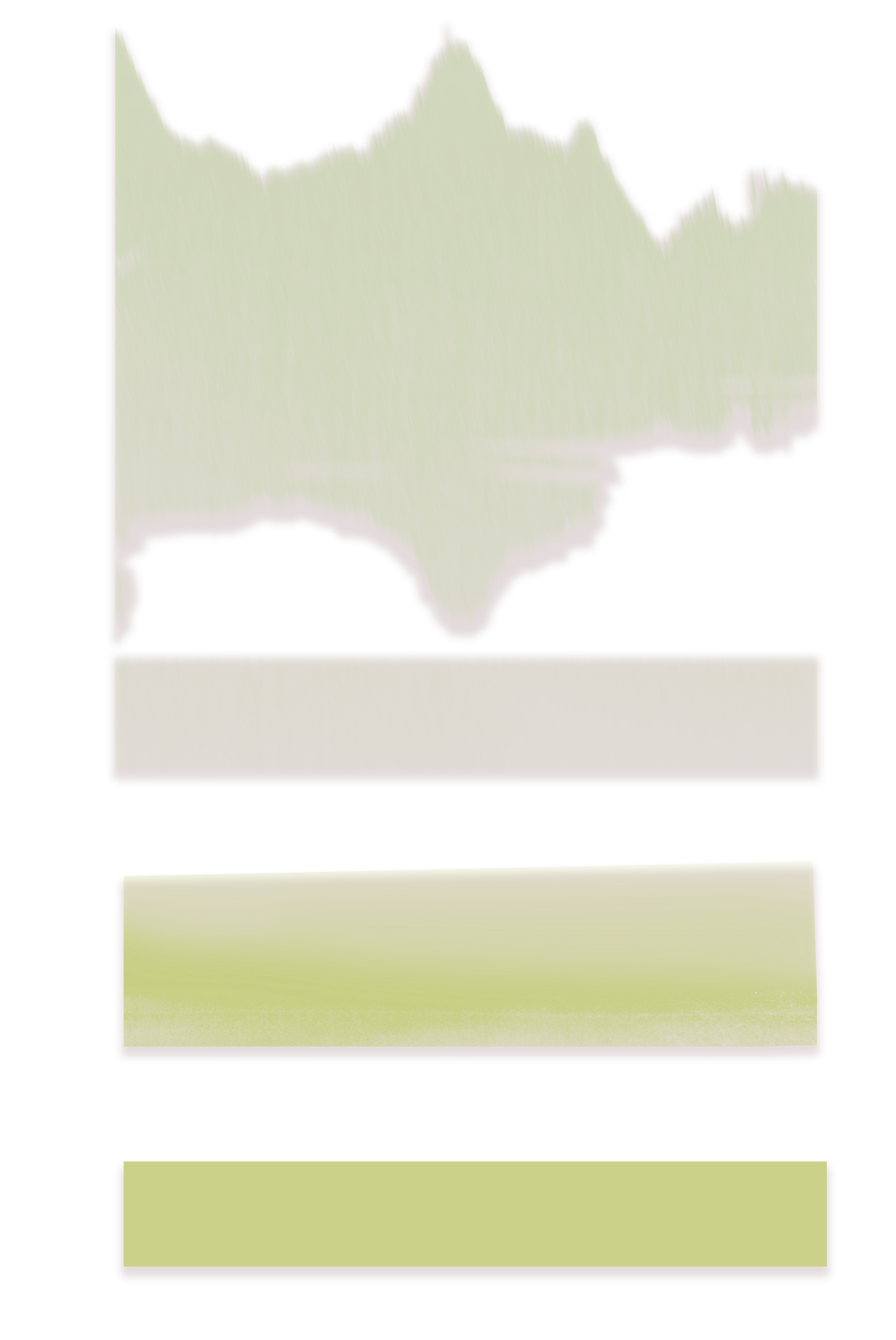 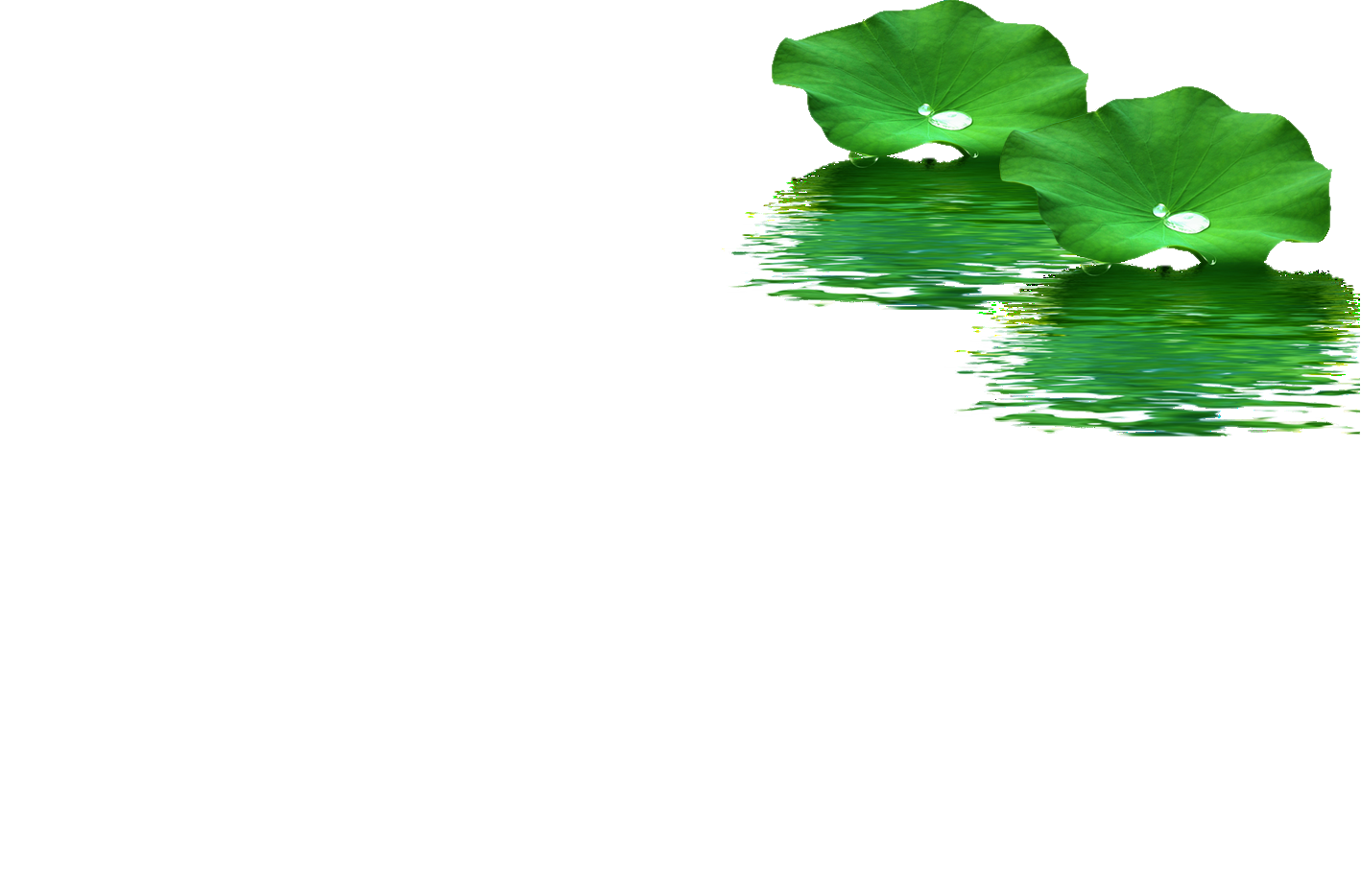 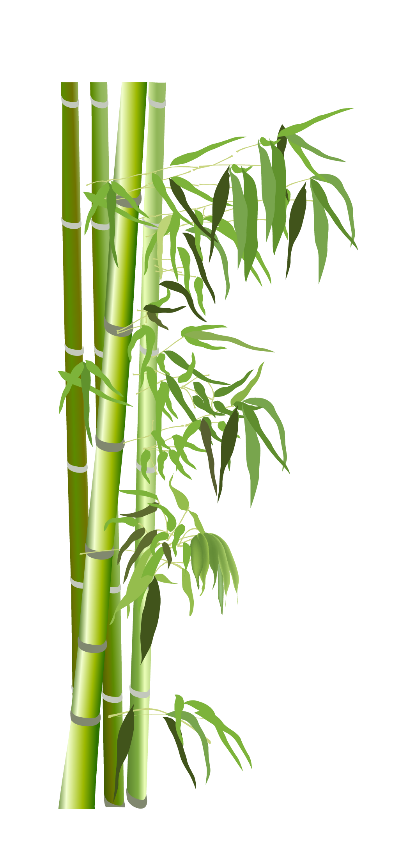 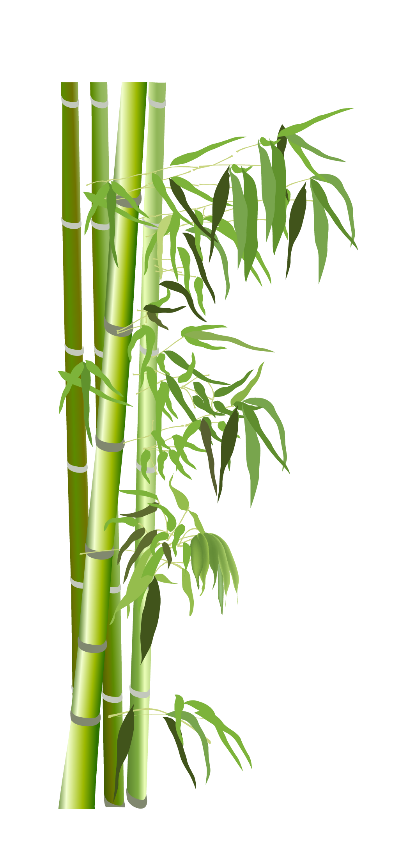 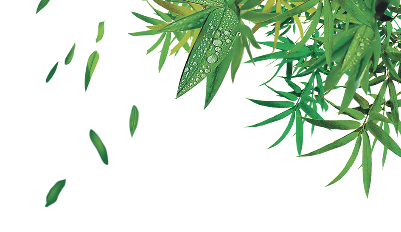 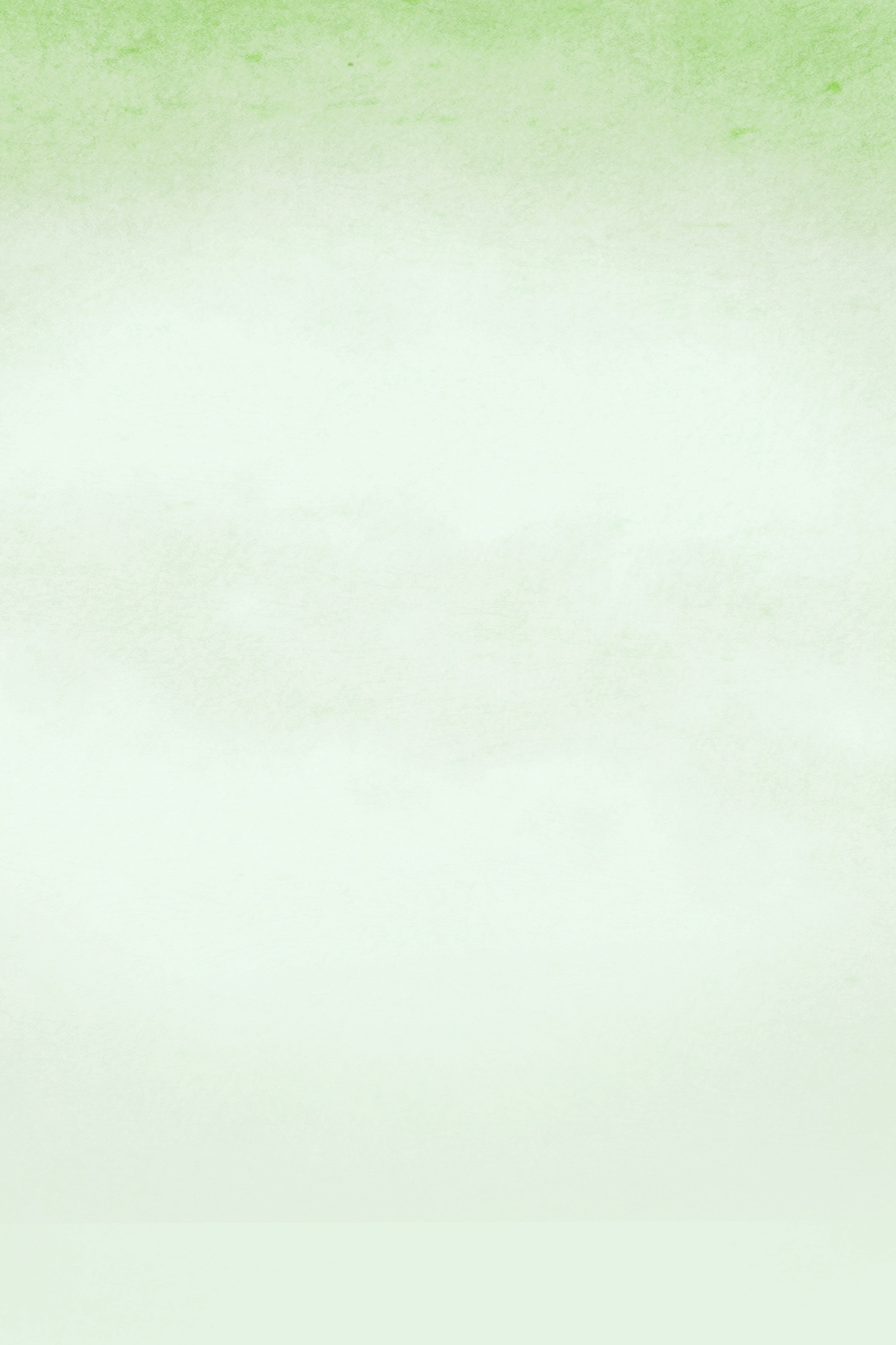 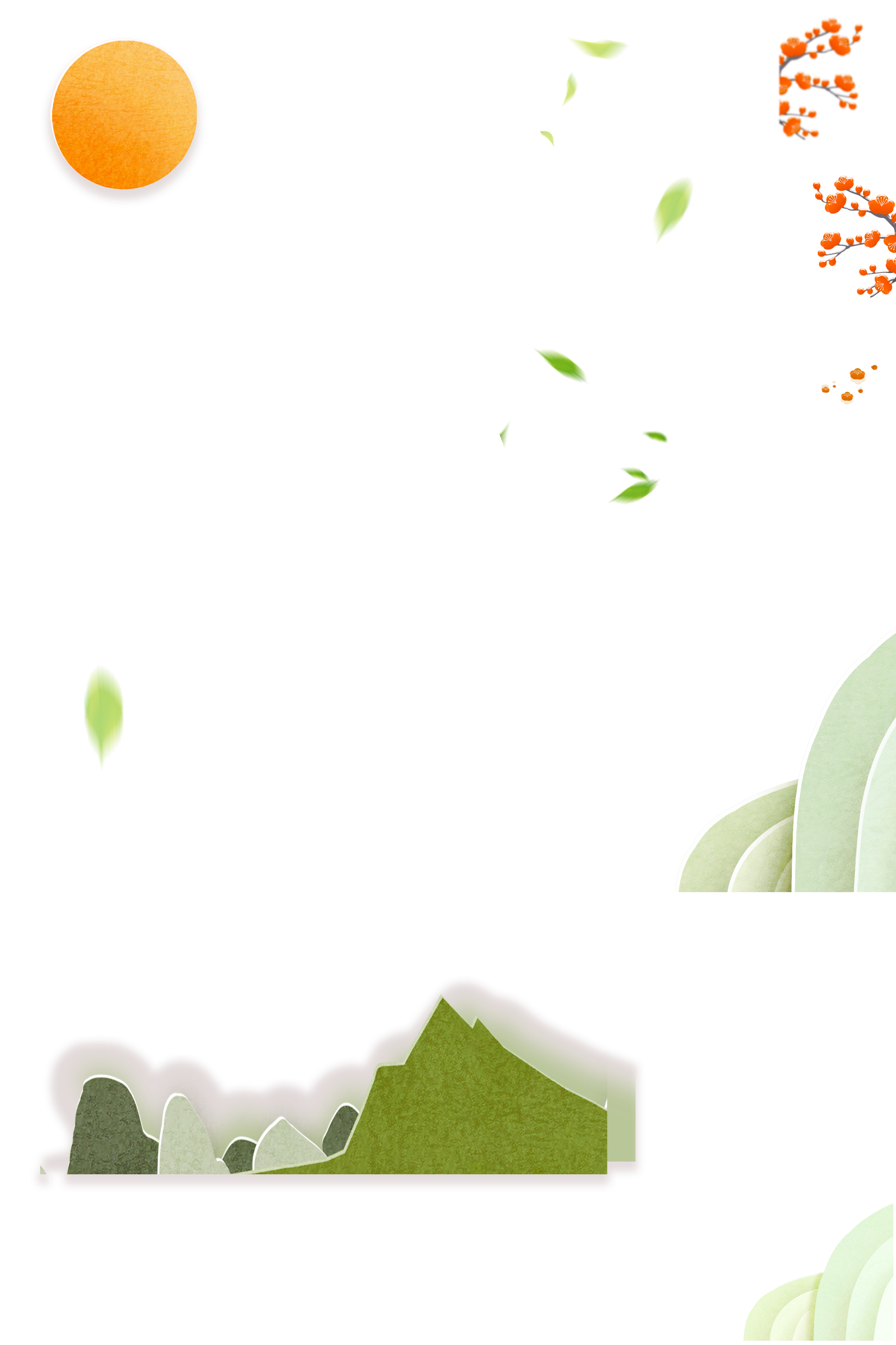 KHỞI ĐỘNG
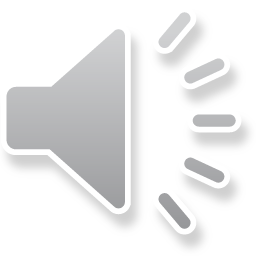 Thế nào là câu ghép?
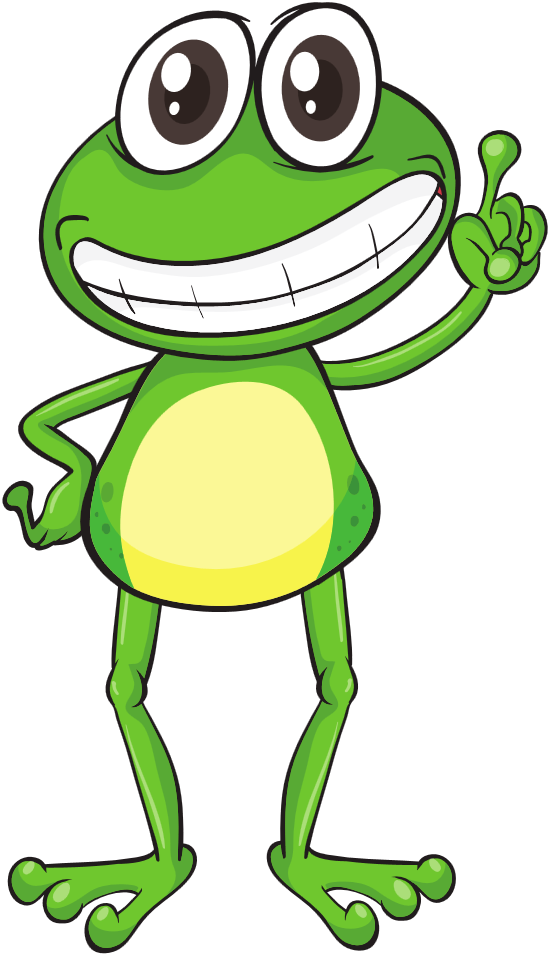 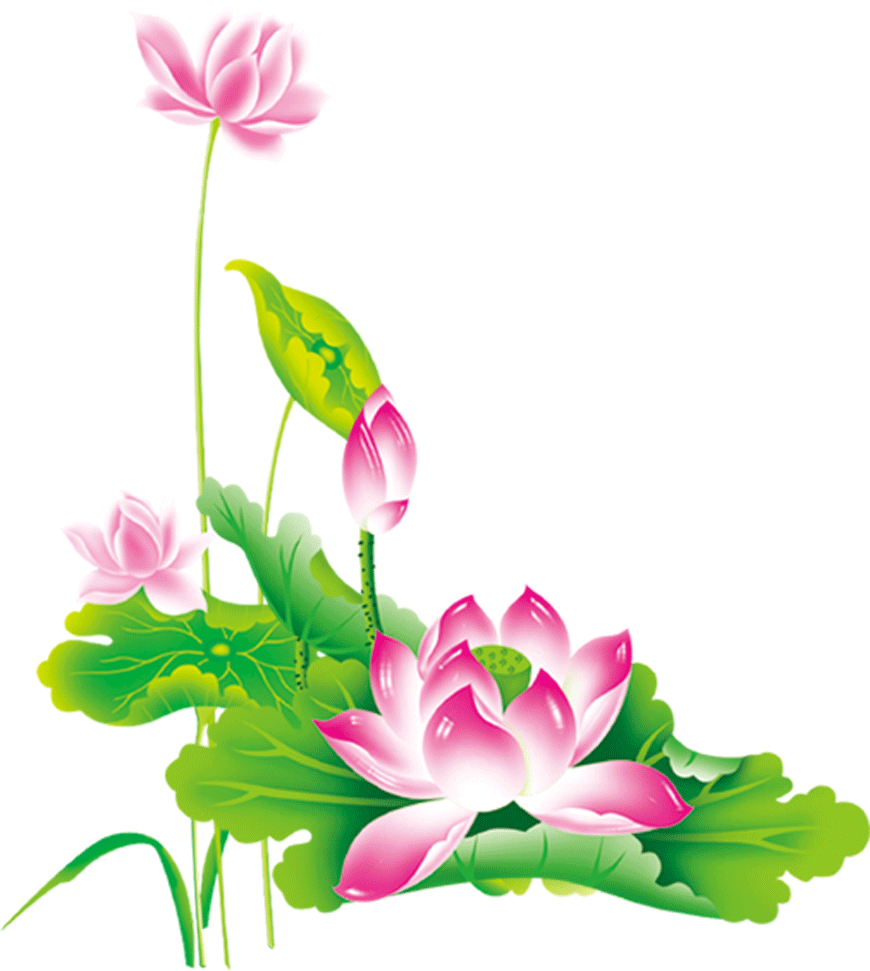 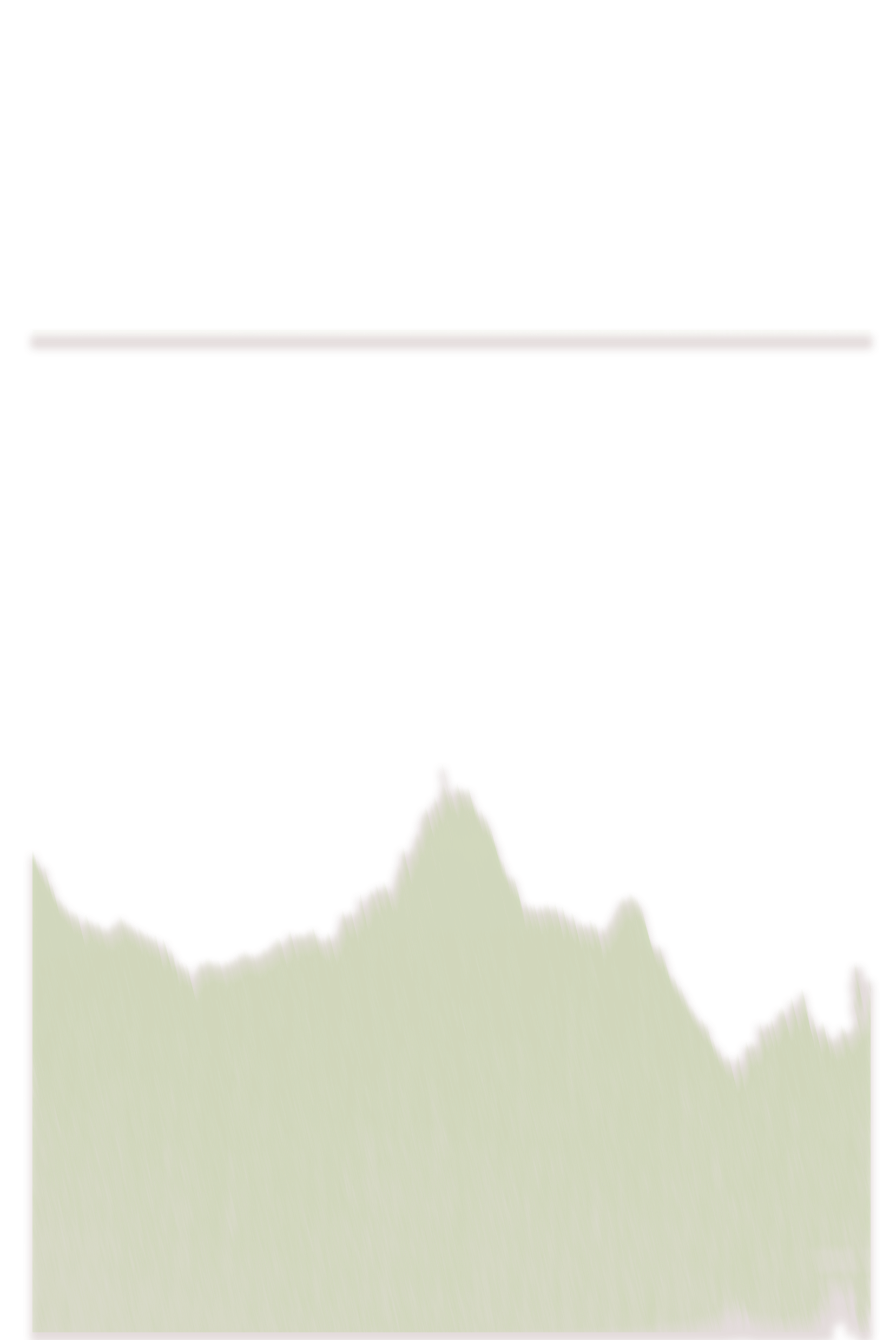 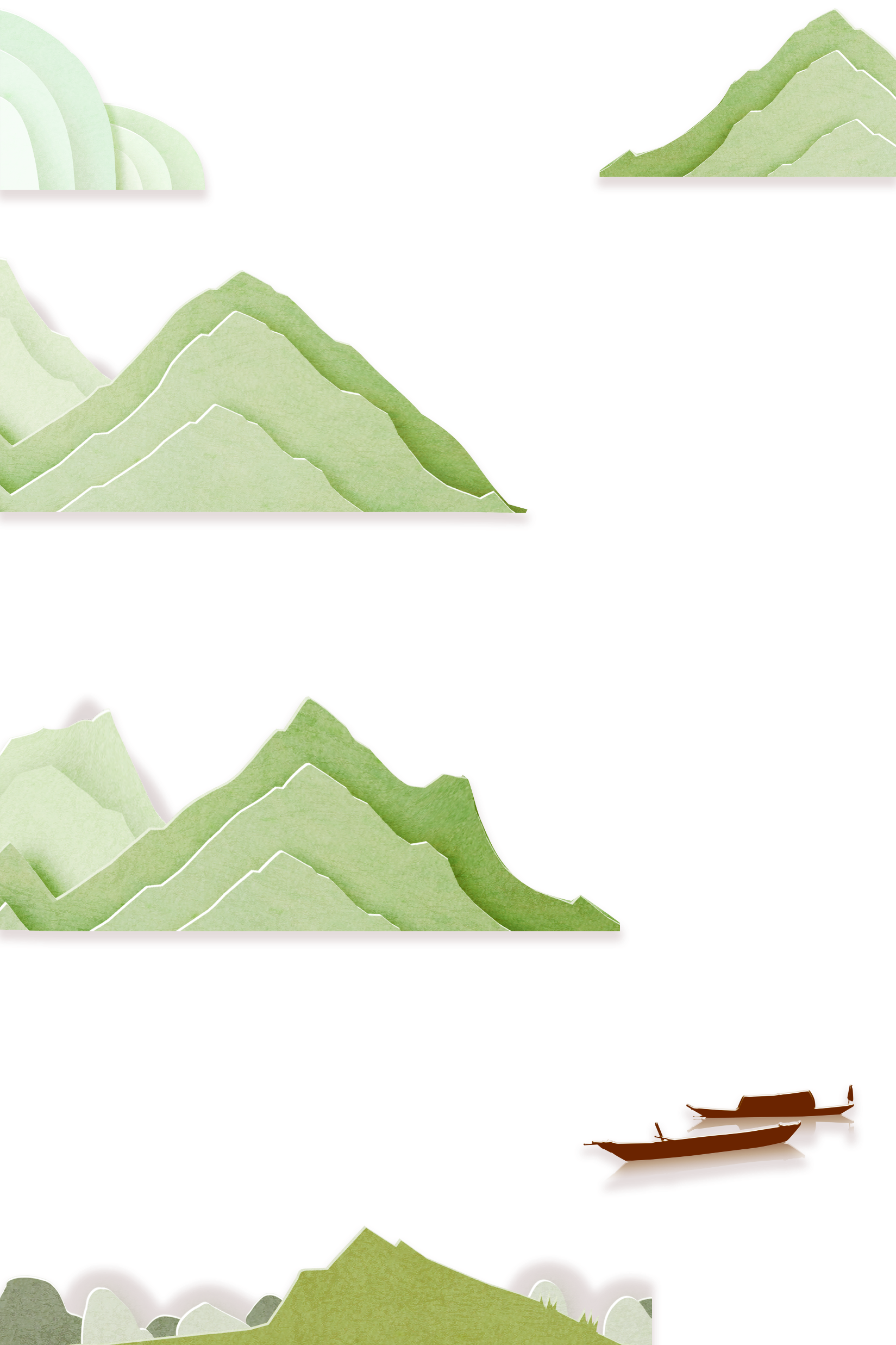 Câu ghép là câu do nhiều vế câu ghép lại.
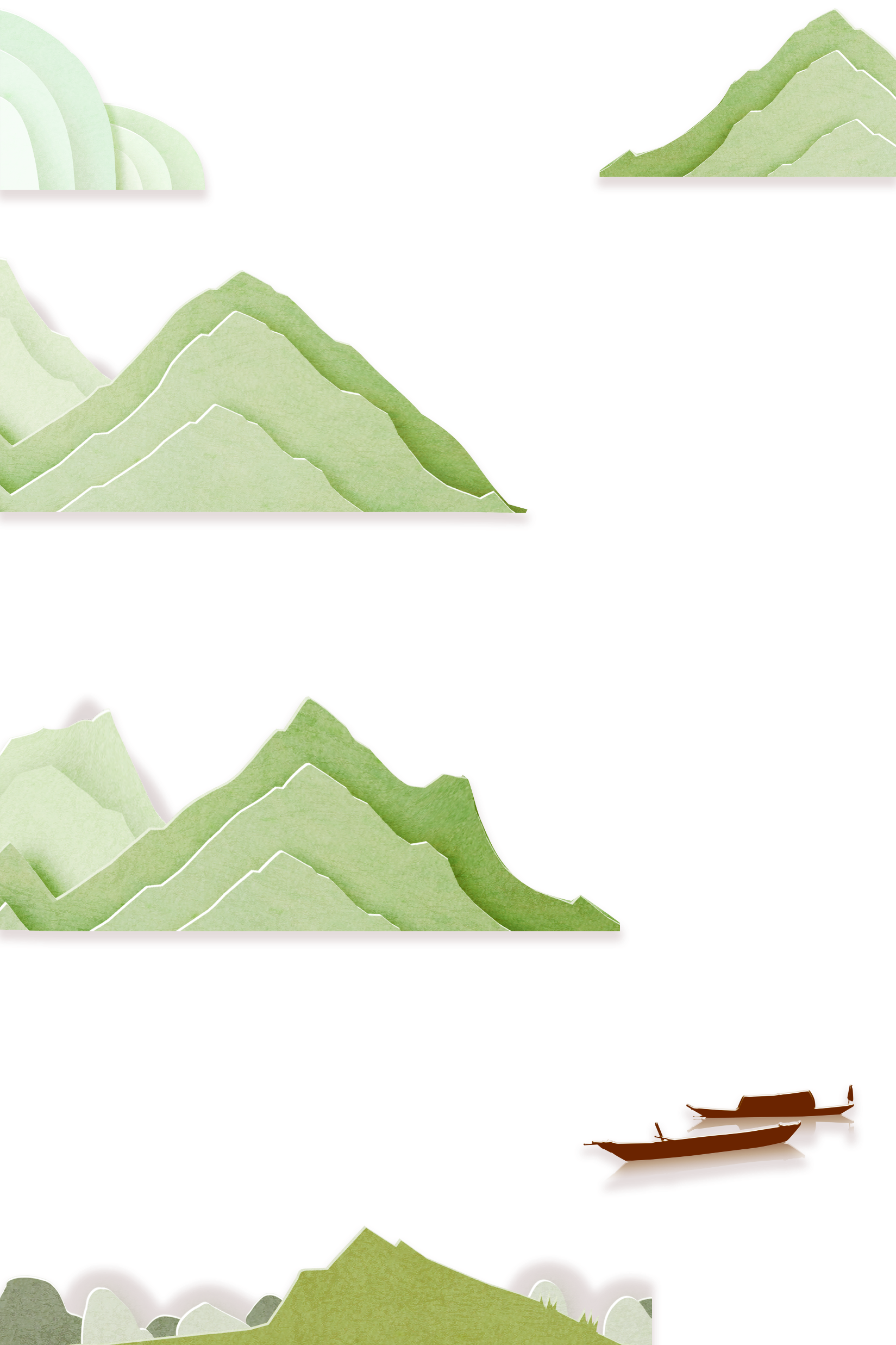 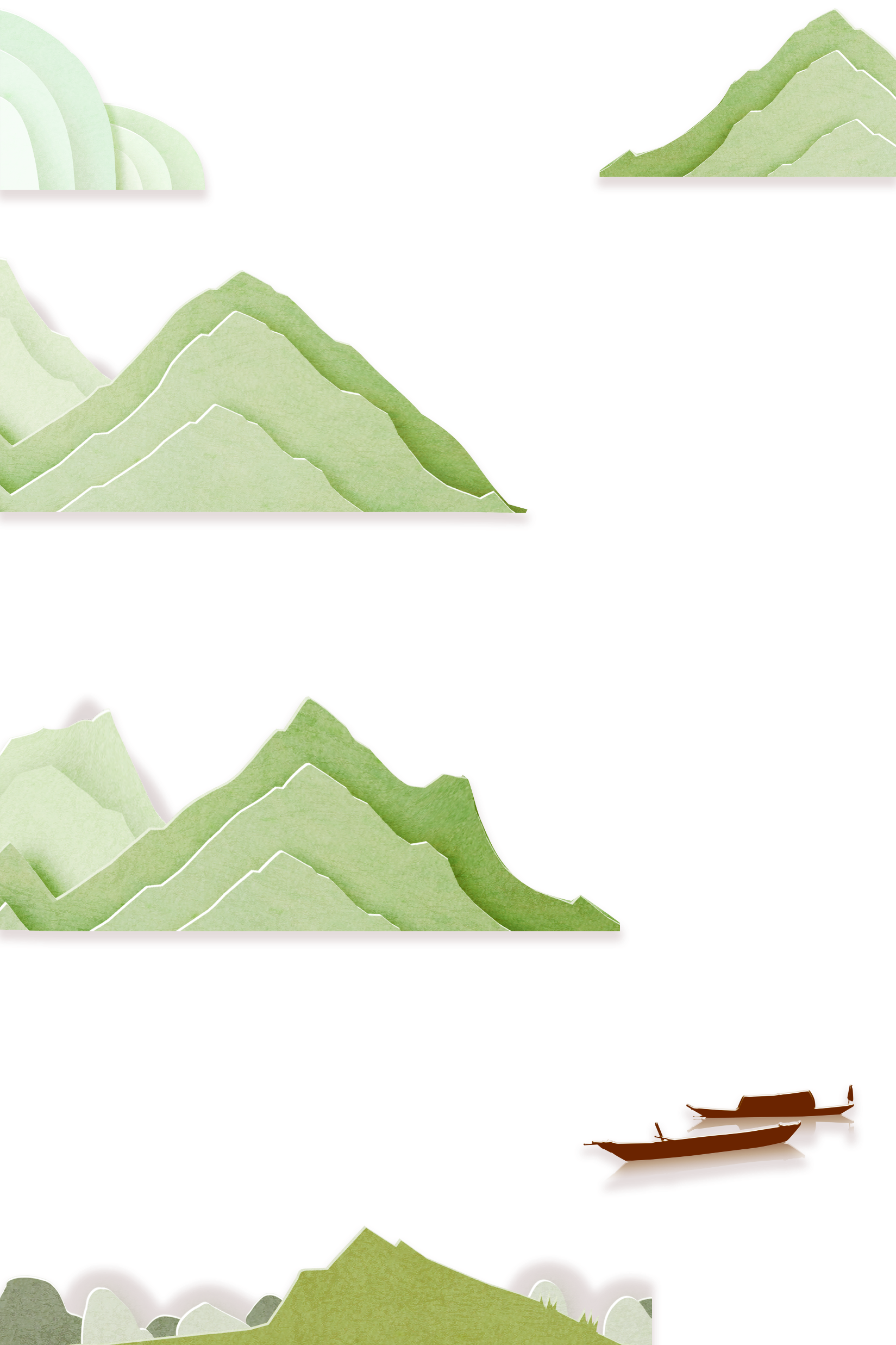 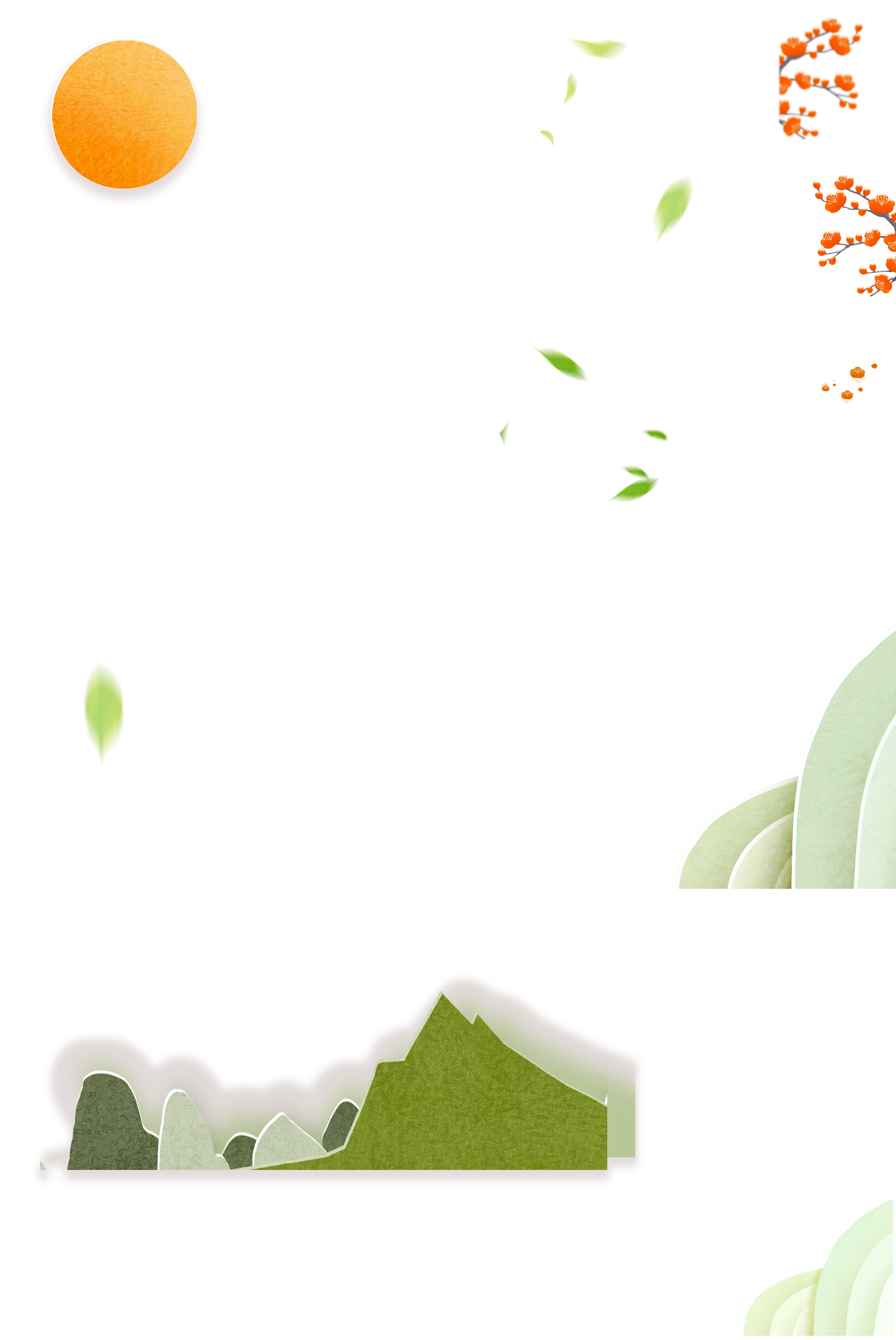 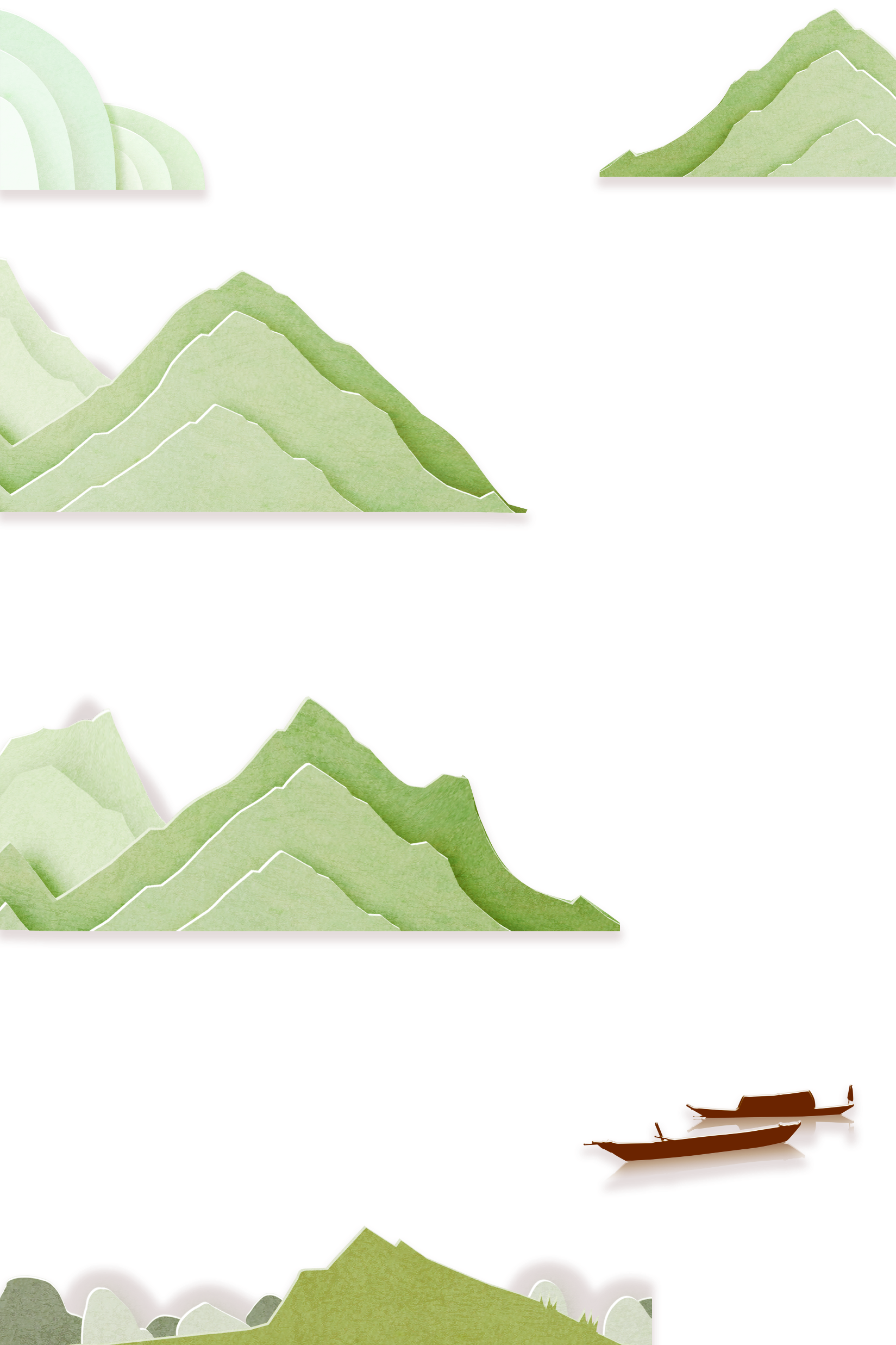 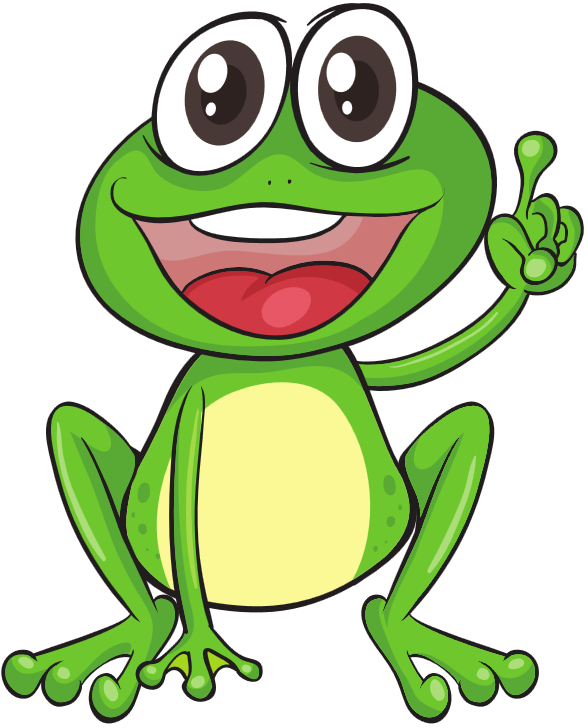 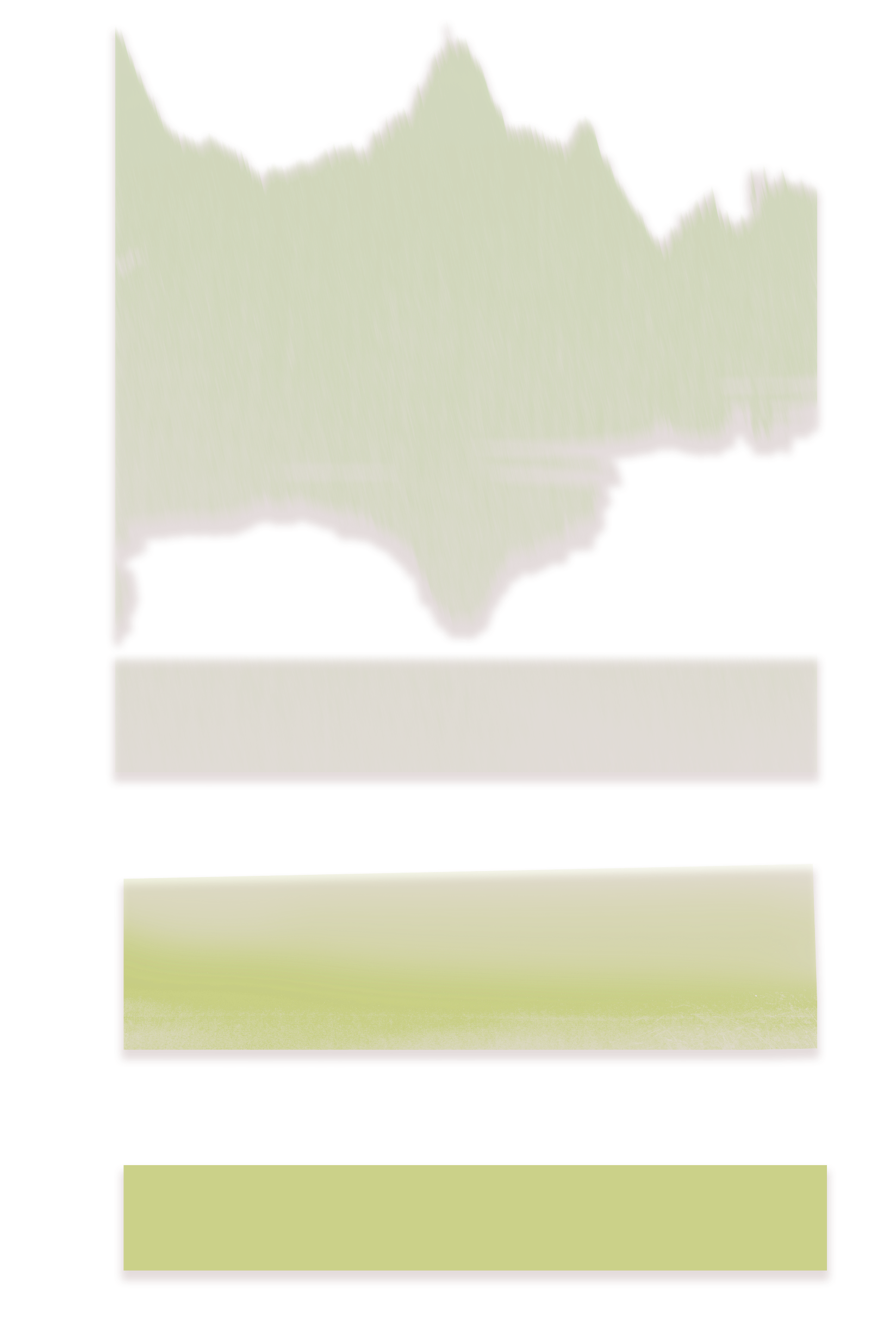 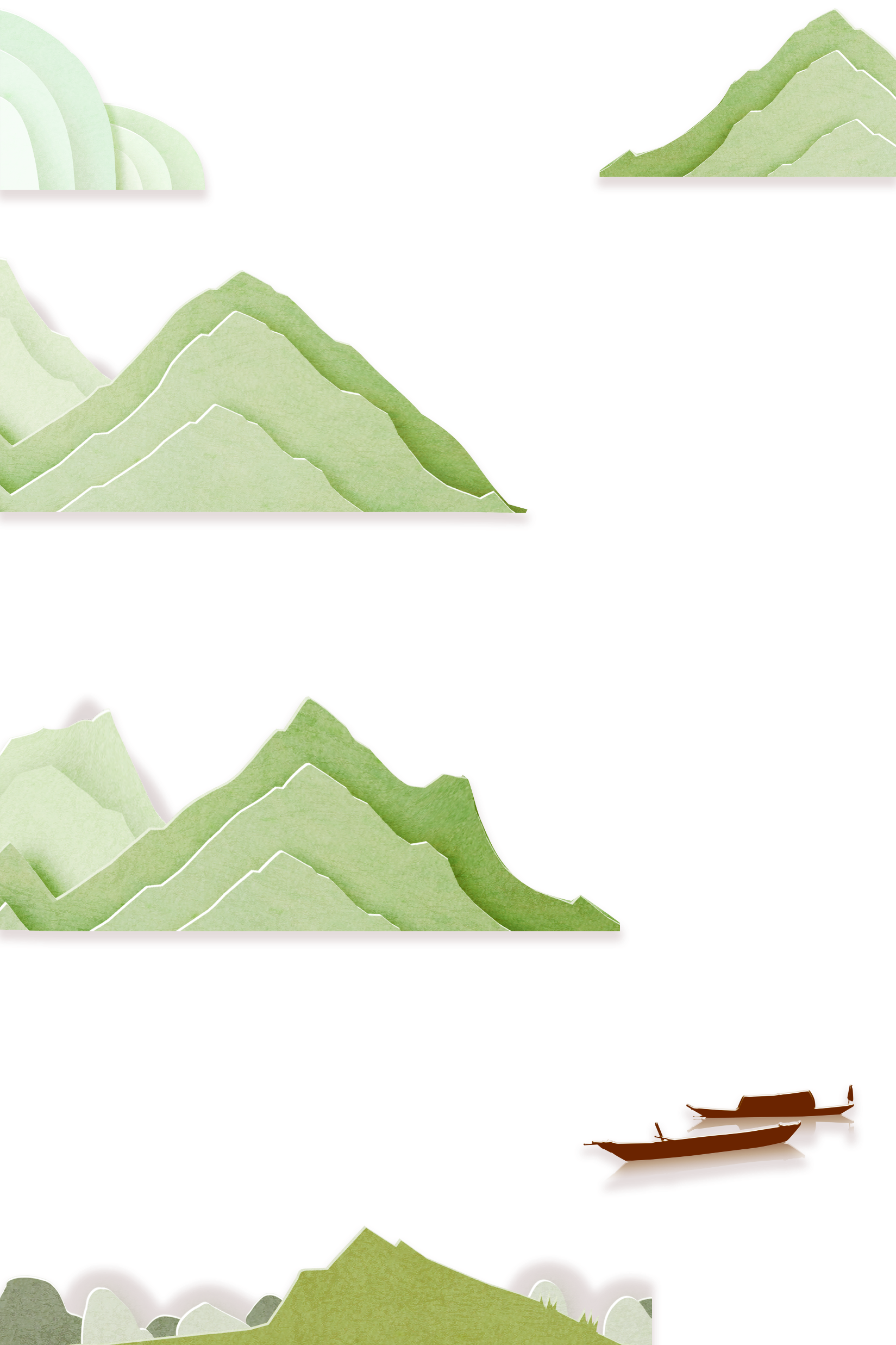 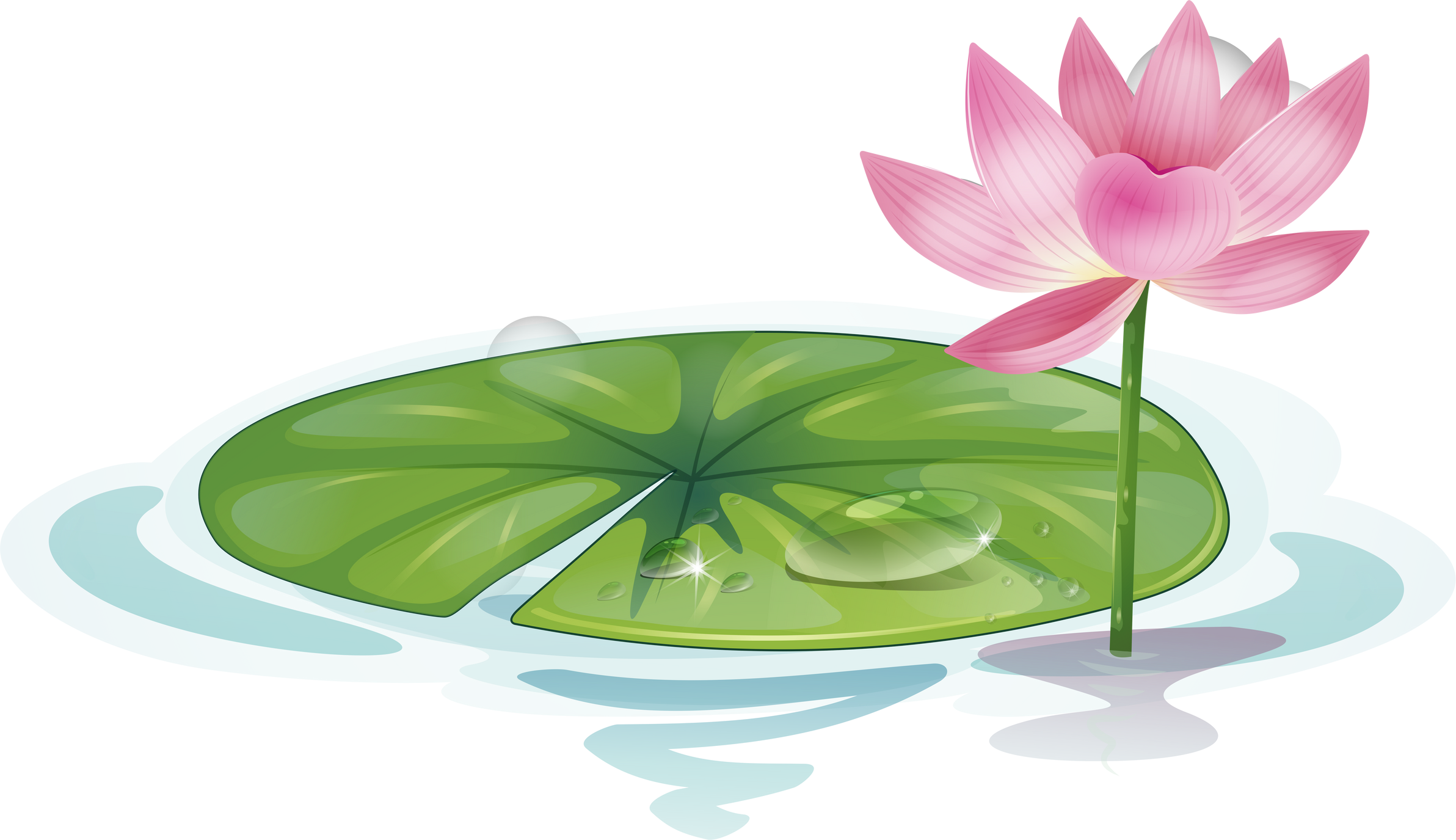 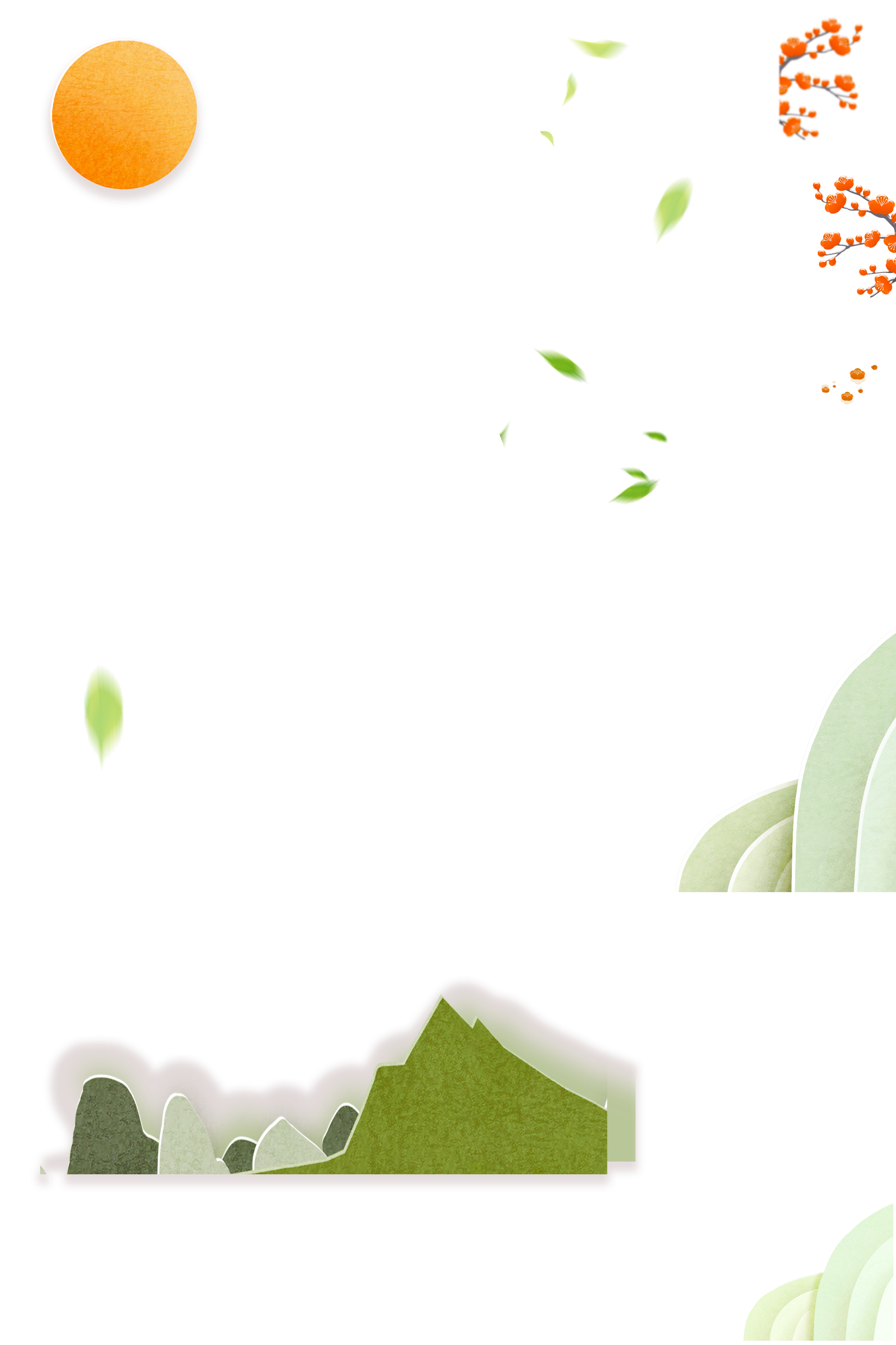 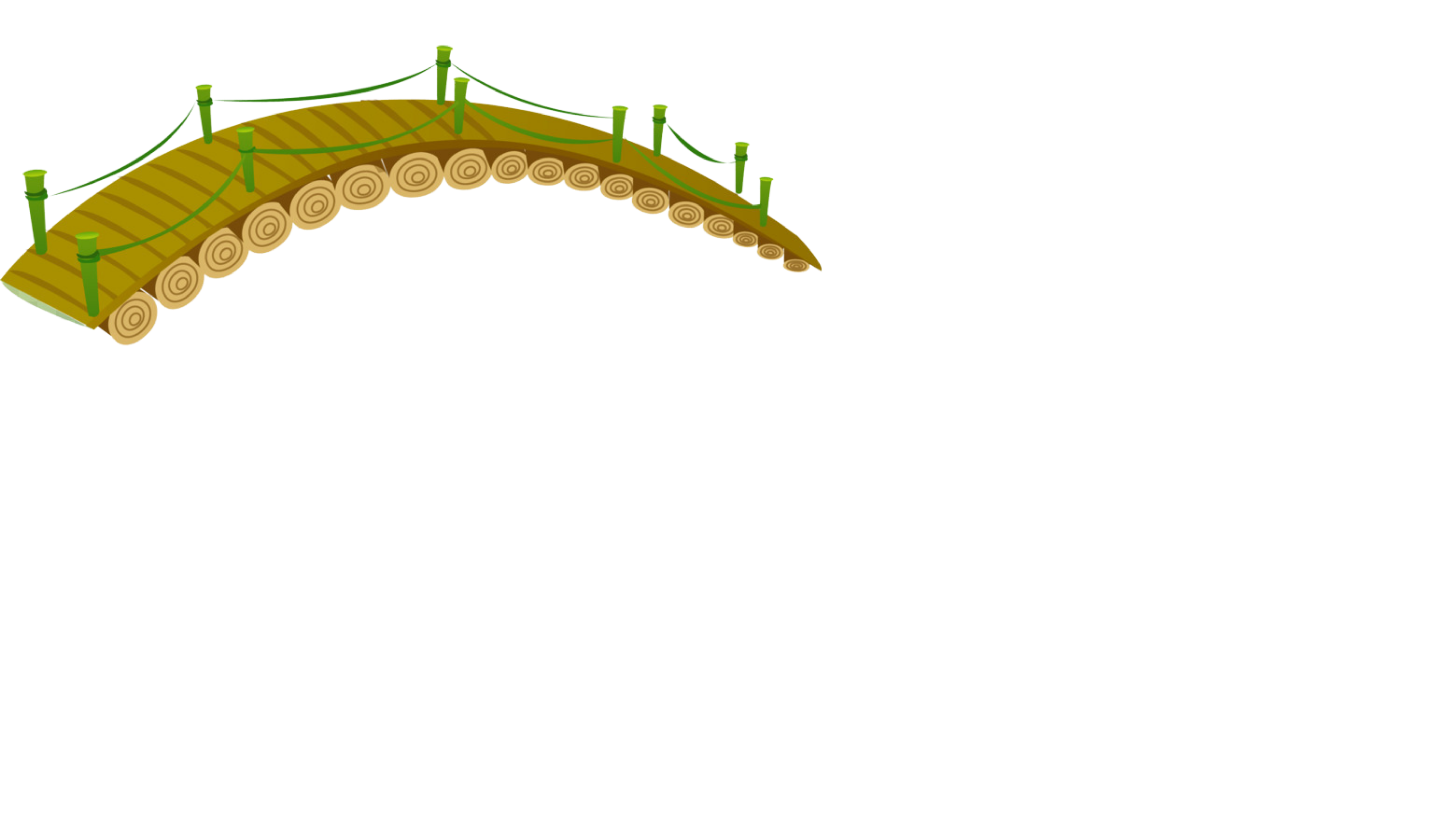 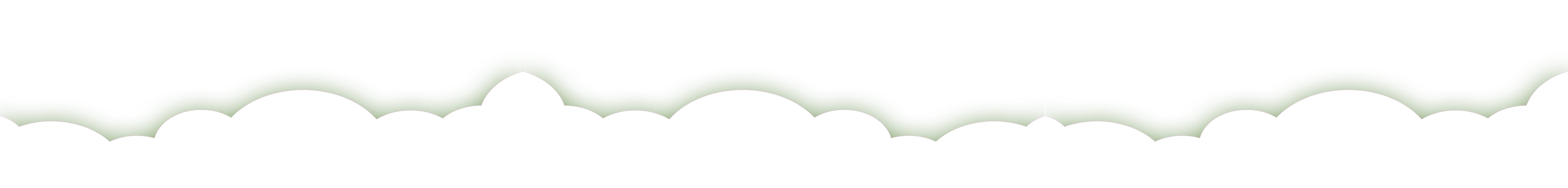 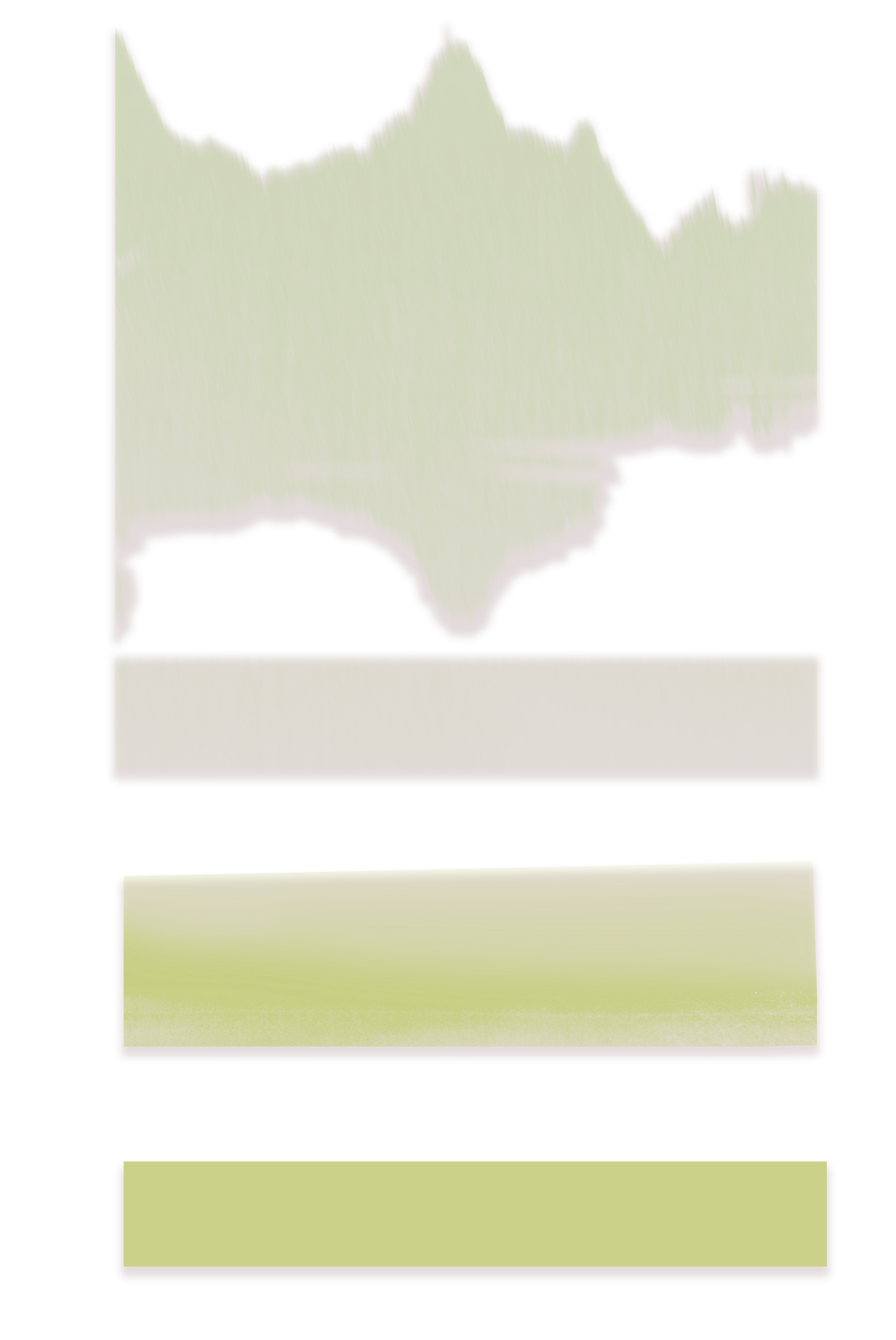 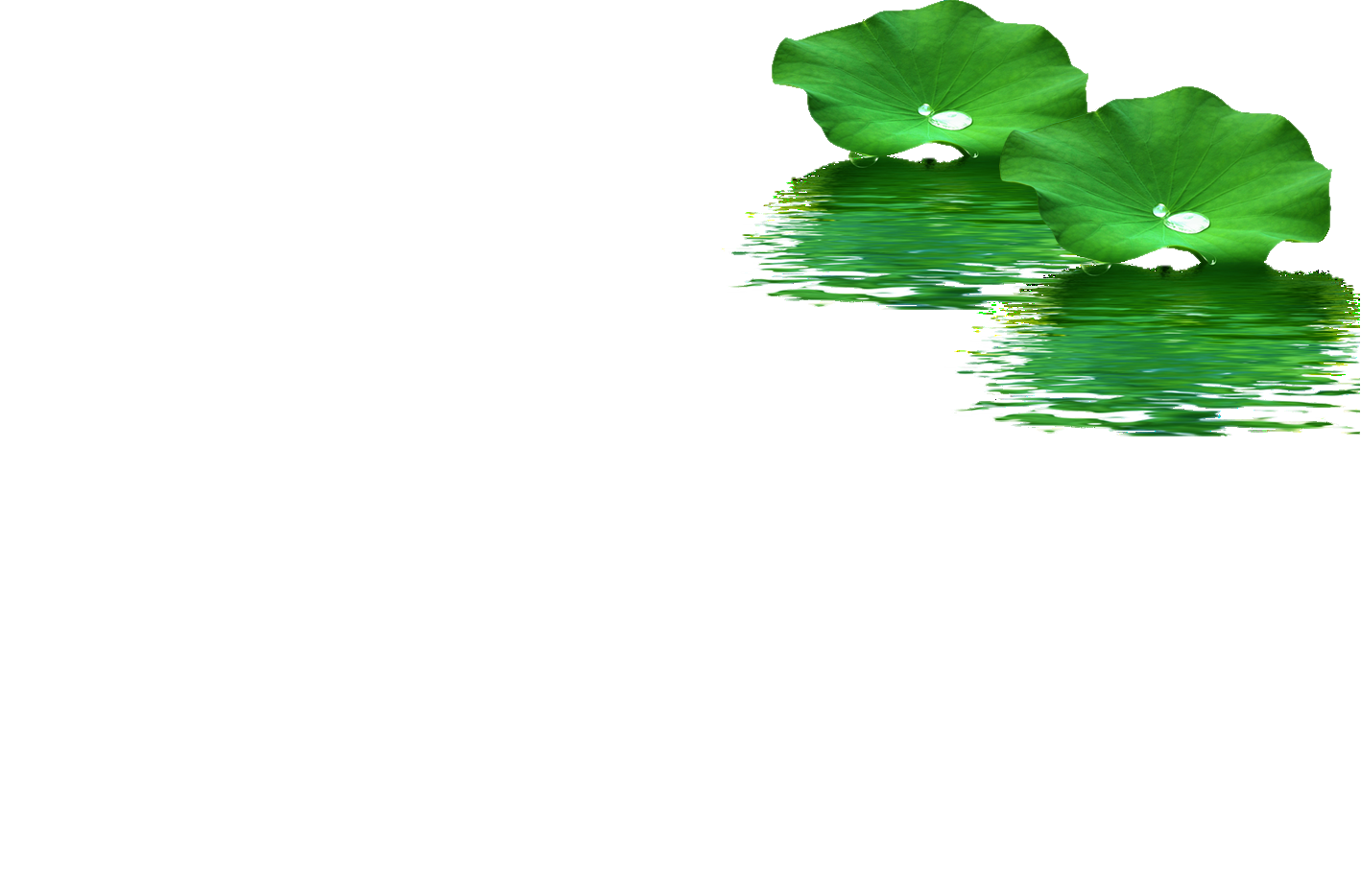 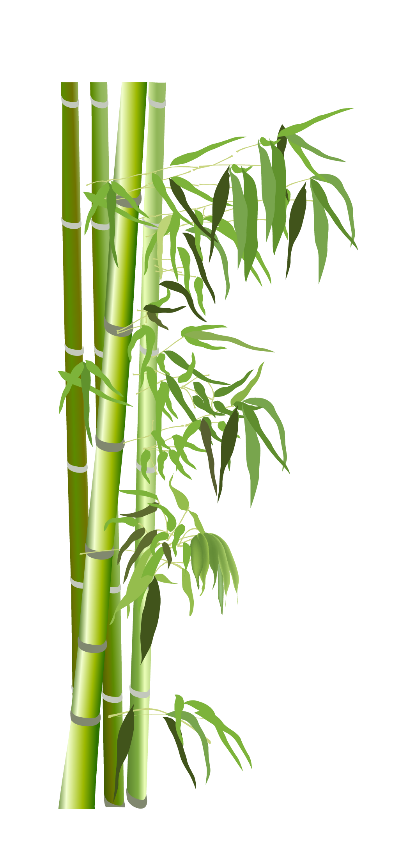 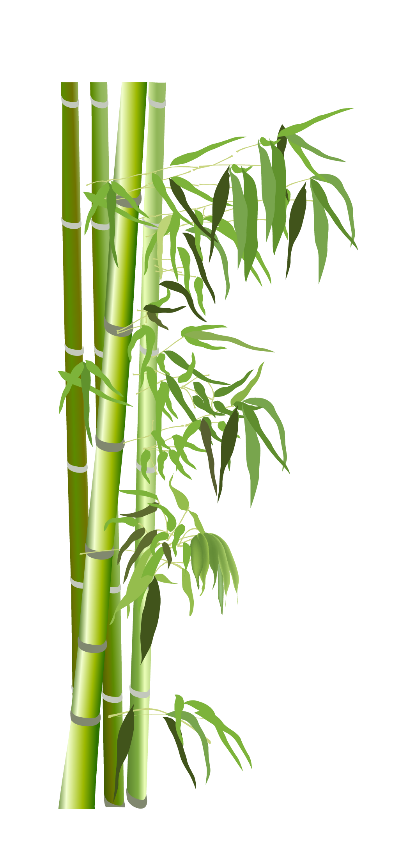 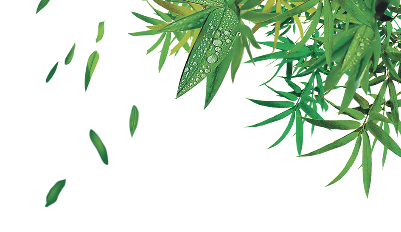 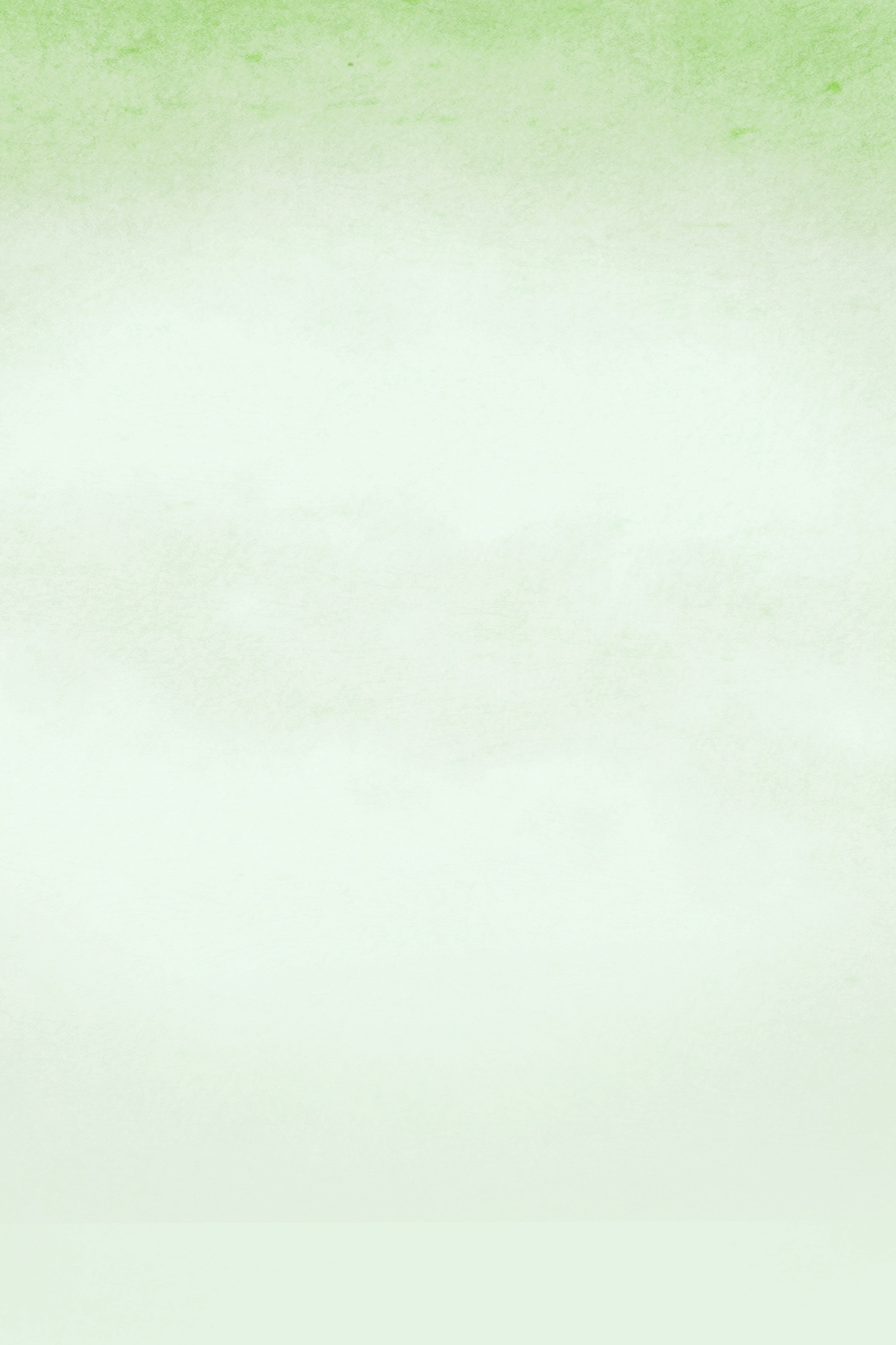 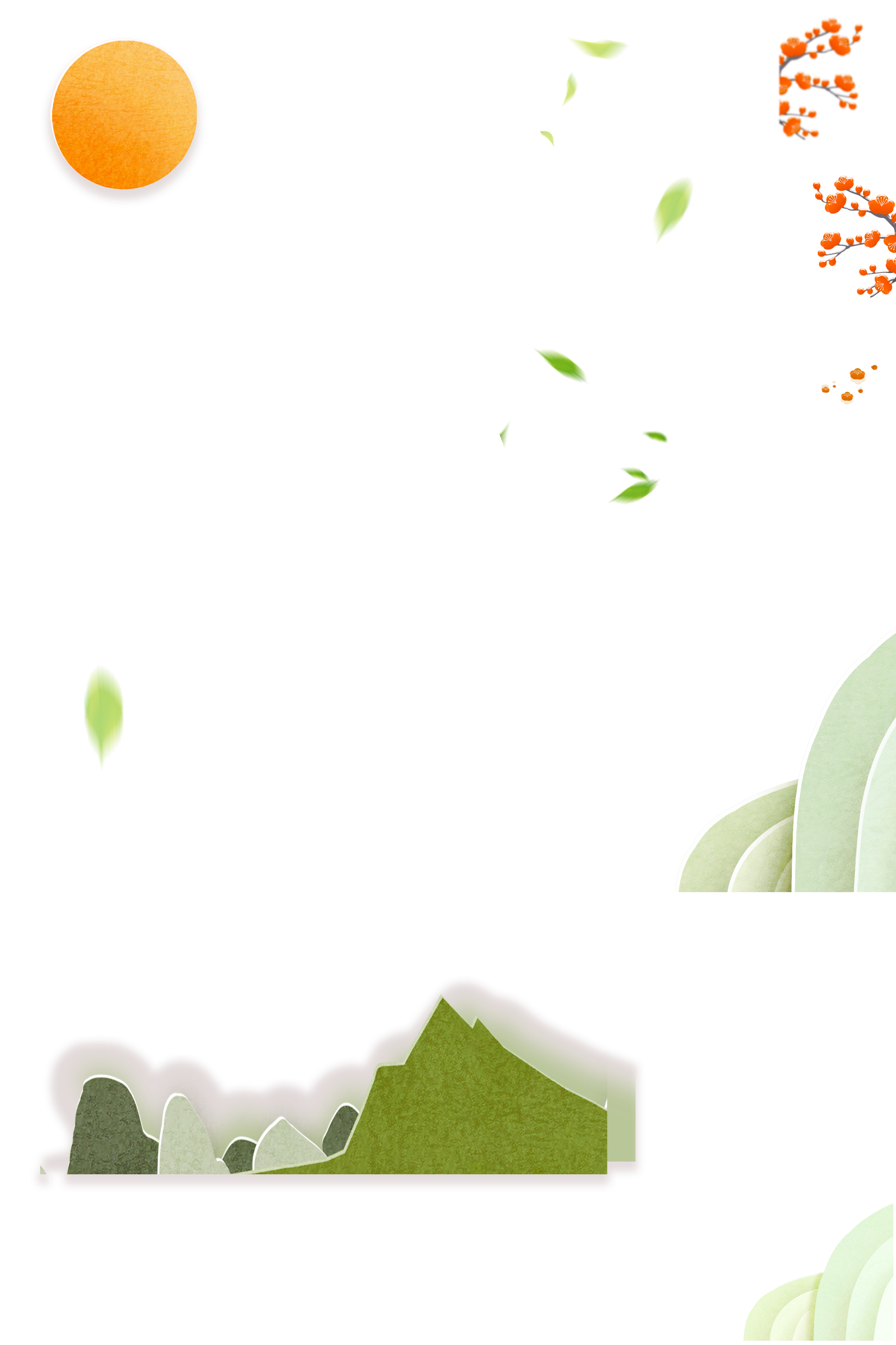 Xác định chủ ngữ, vị ngữ trong câu ghép sau:
Mặt trời lên cao, sương tan dần.
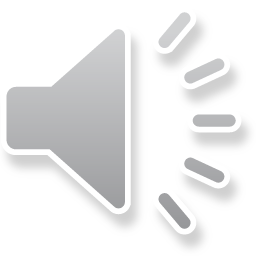 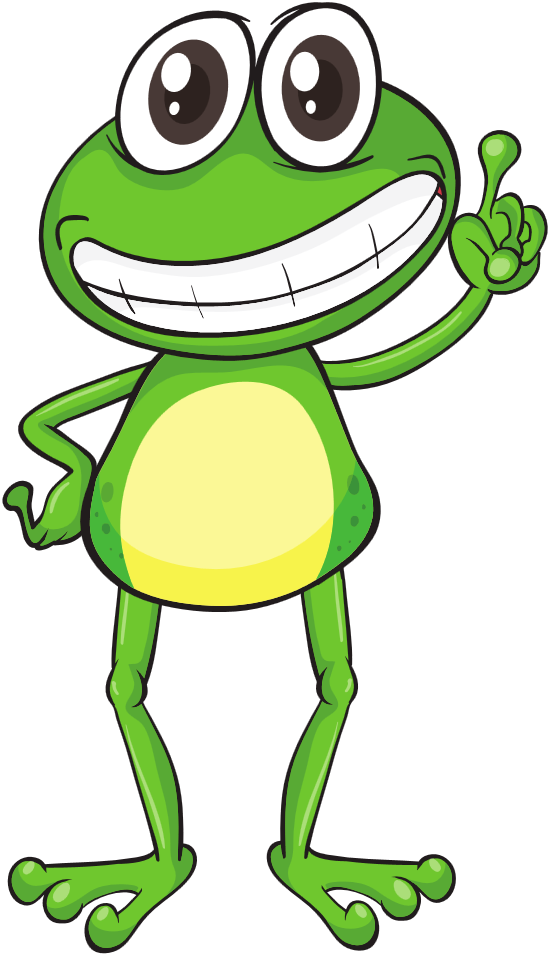 /
/
Mặt trời lên cao, sương tan dần.
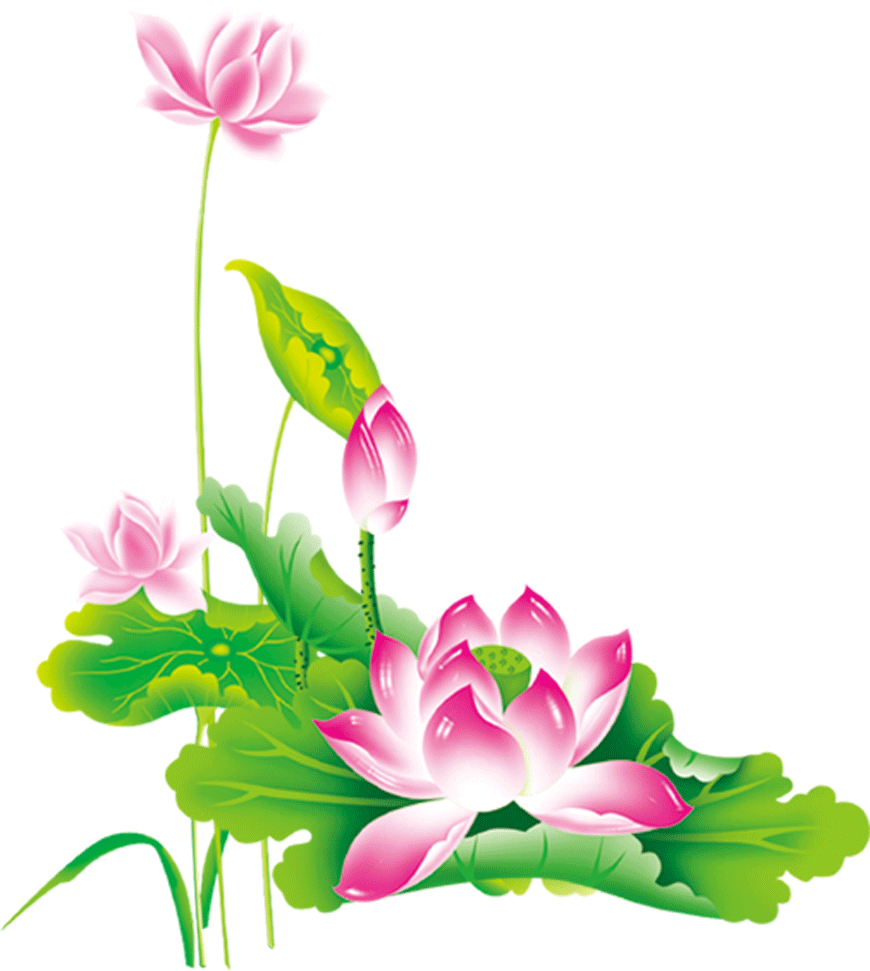 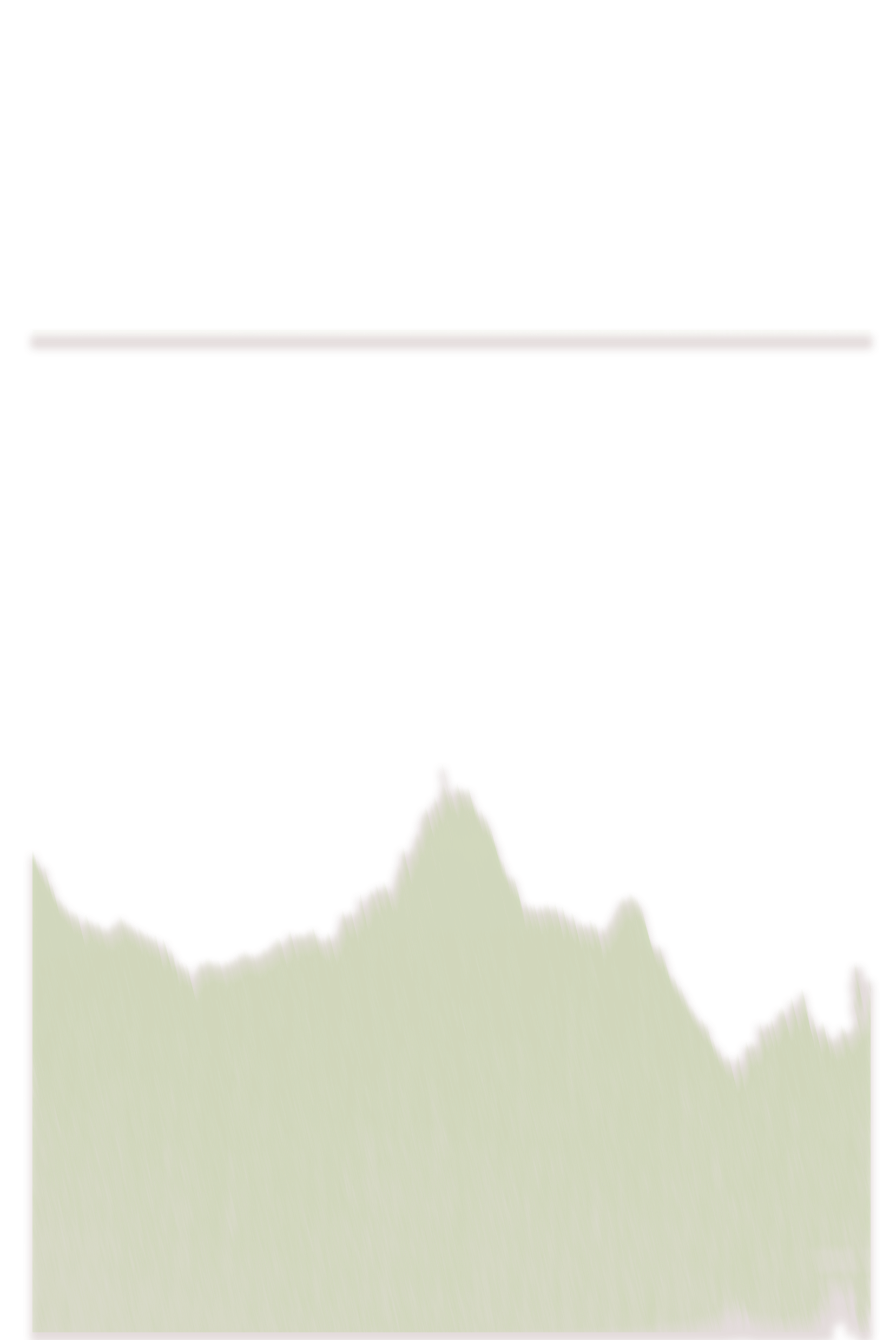 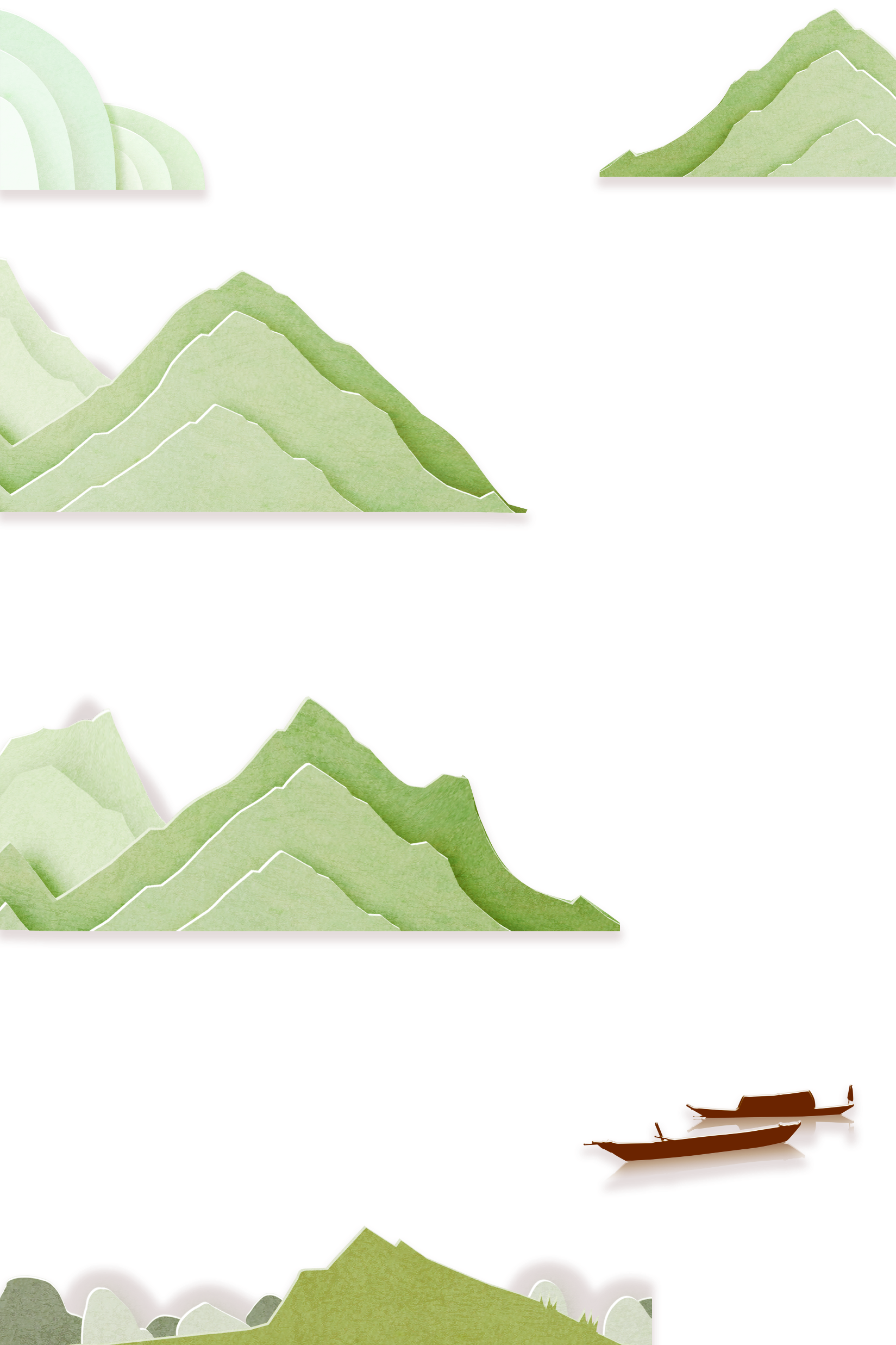 CN
VN
CN
VN
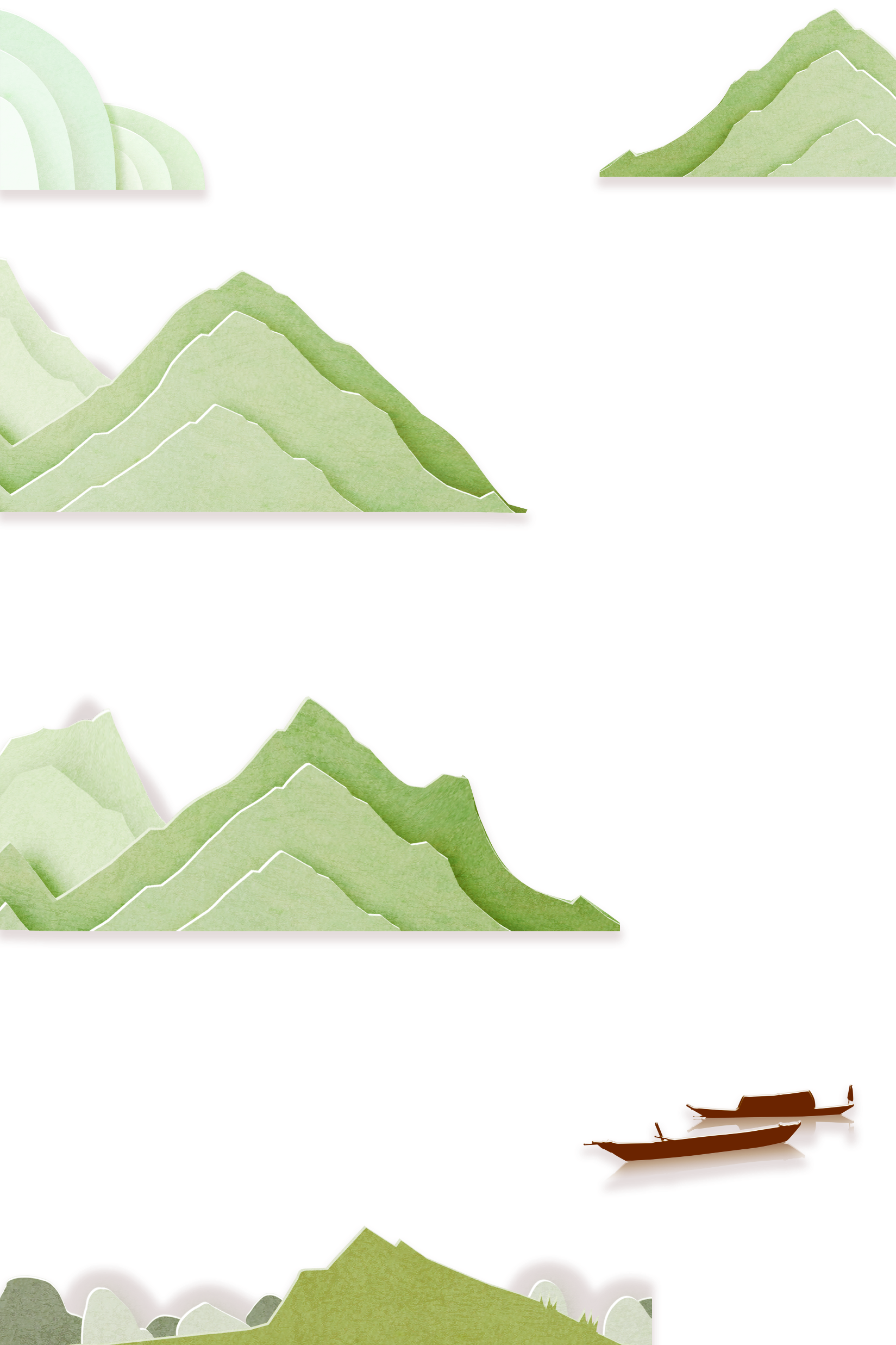 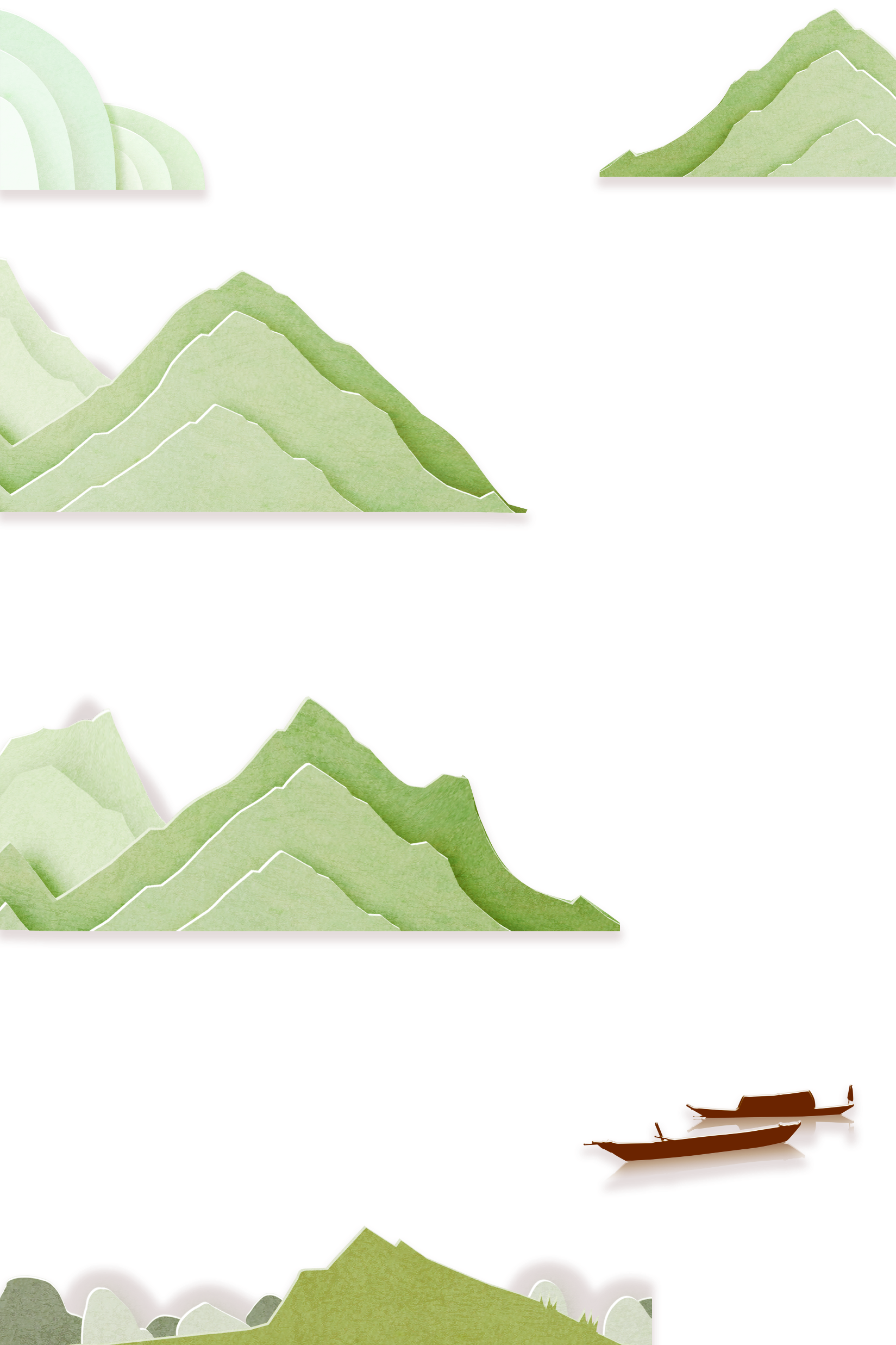 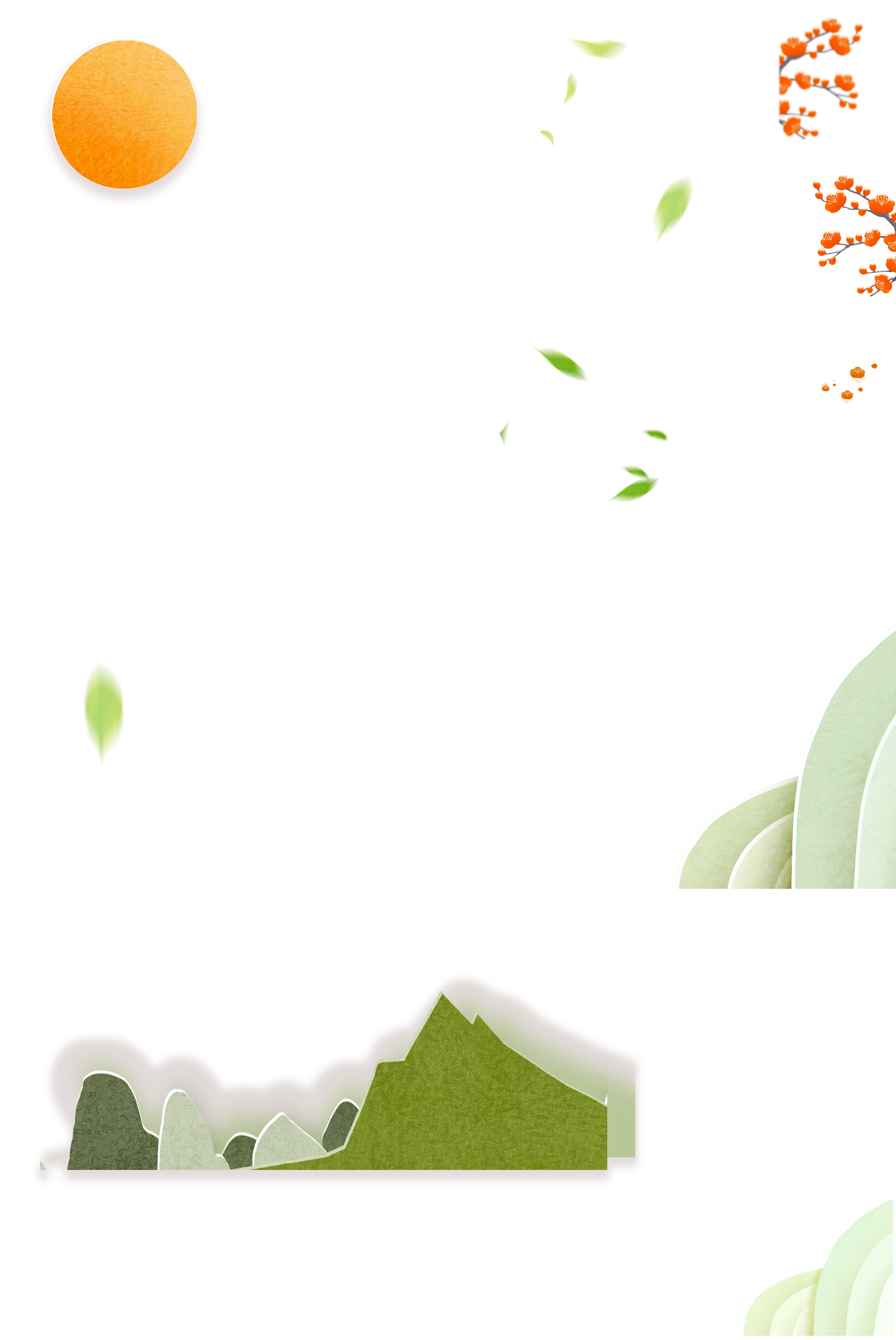 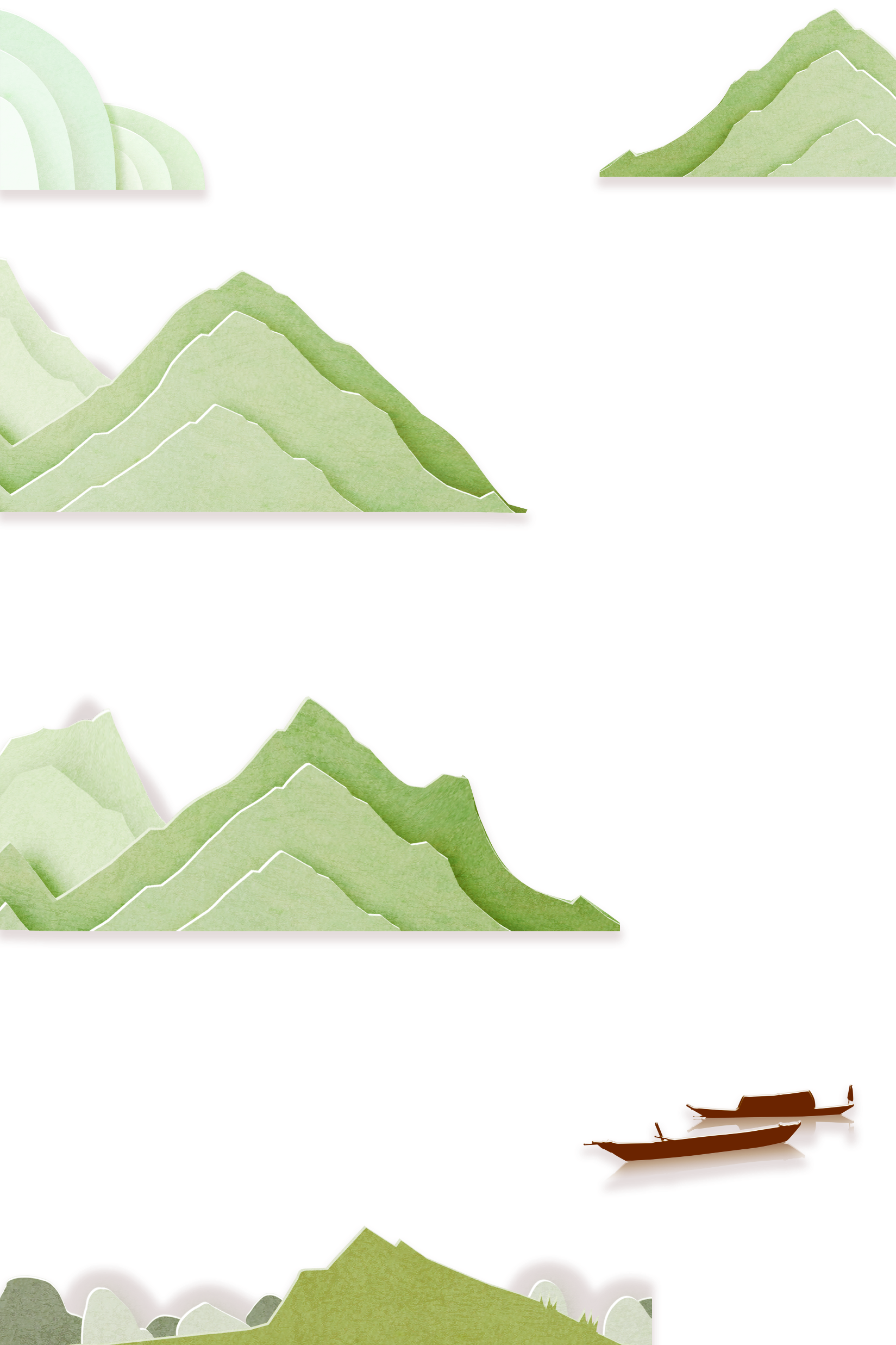 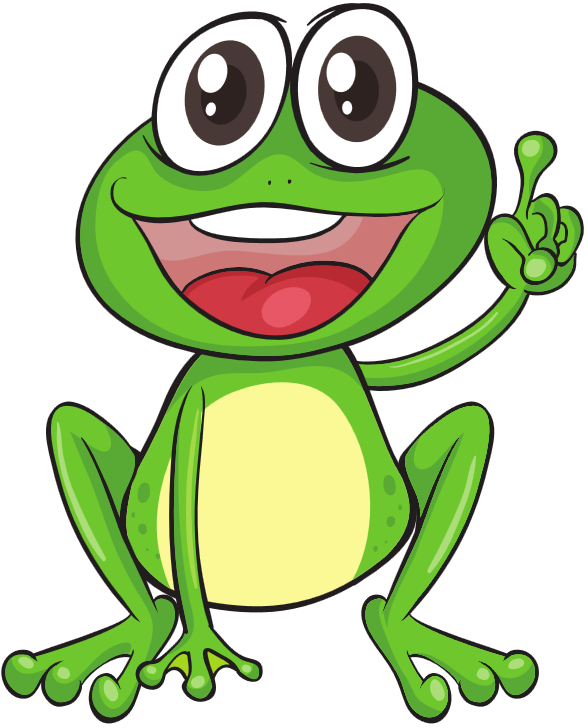 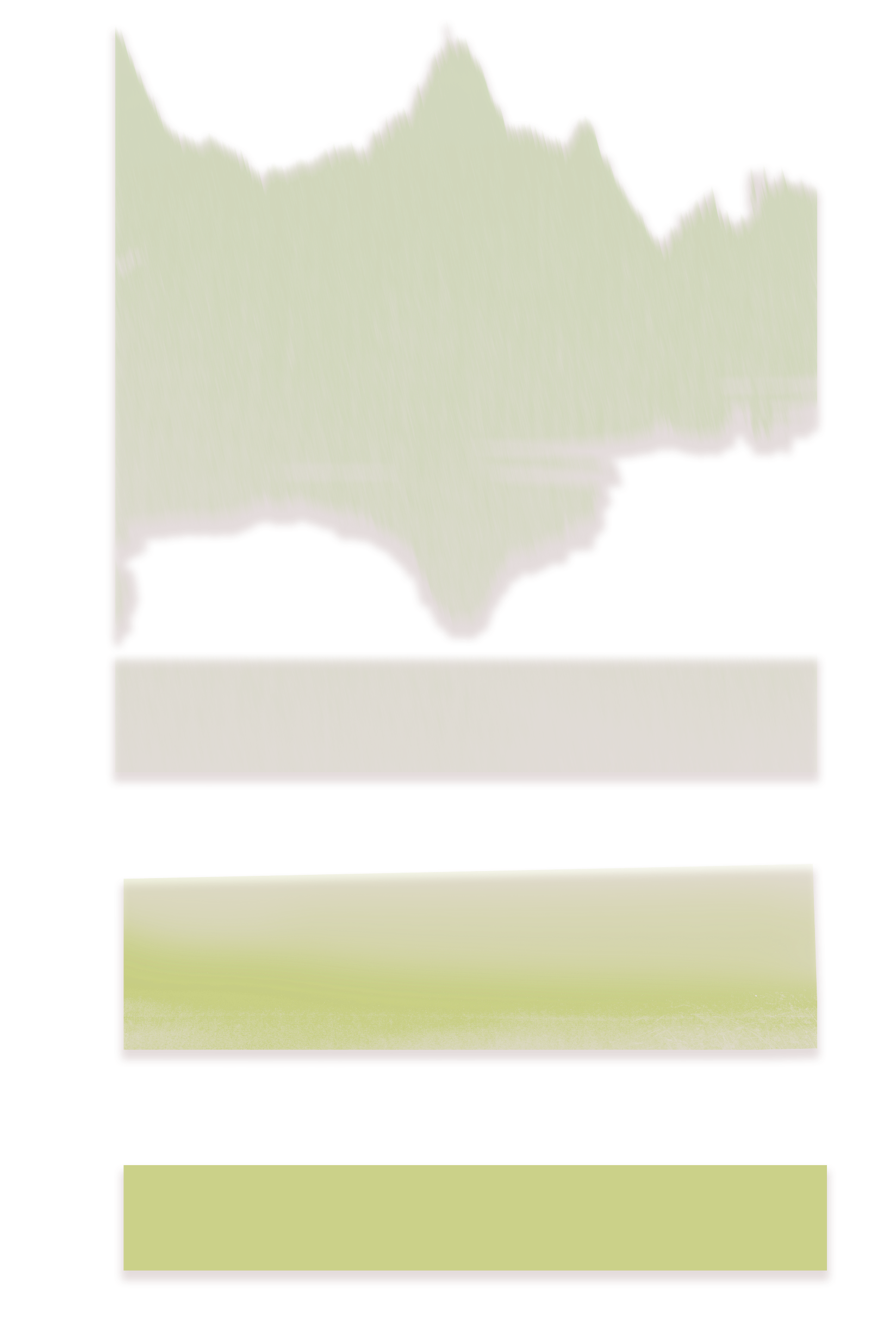 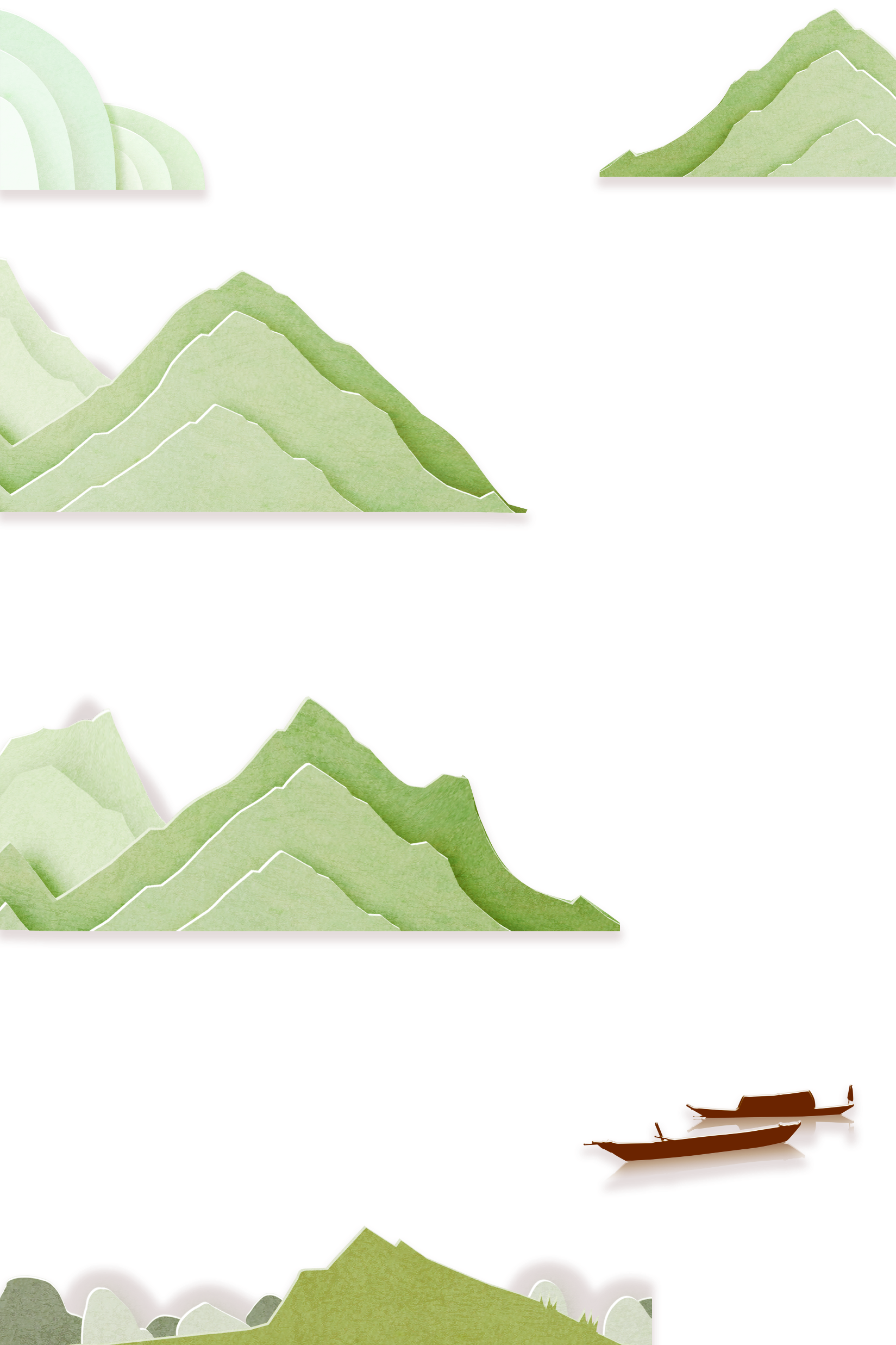 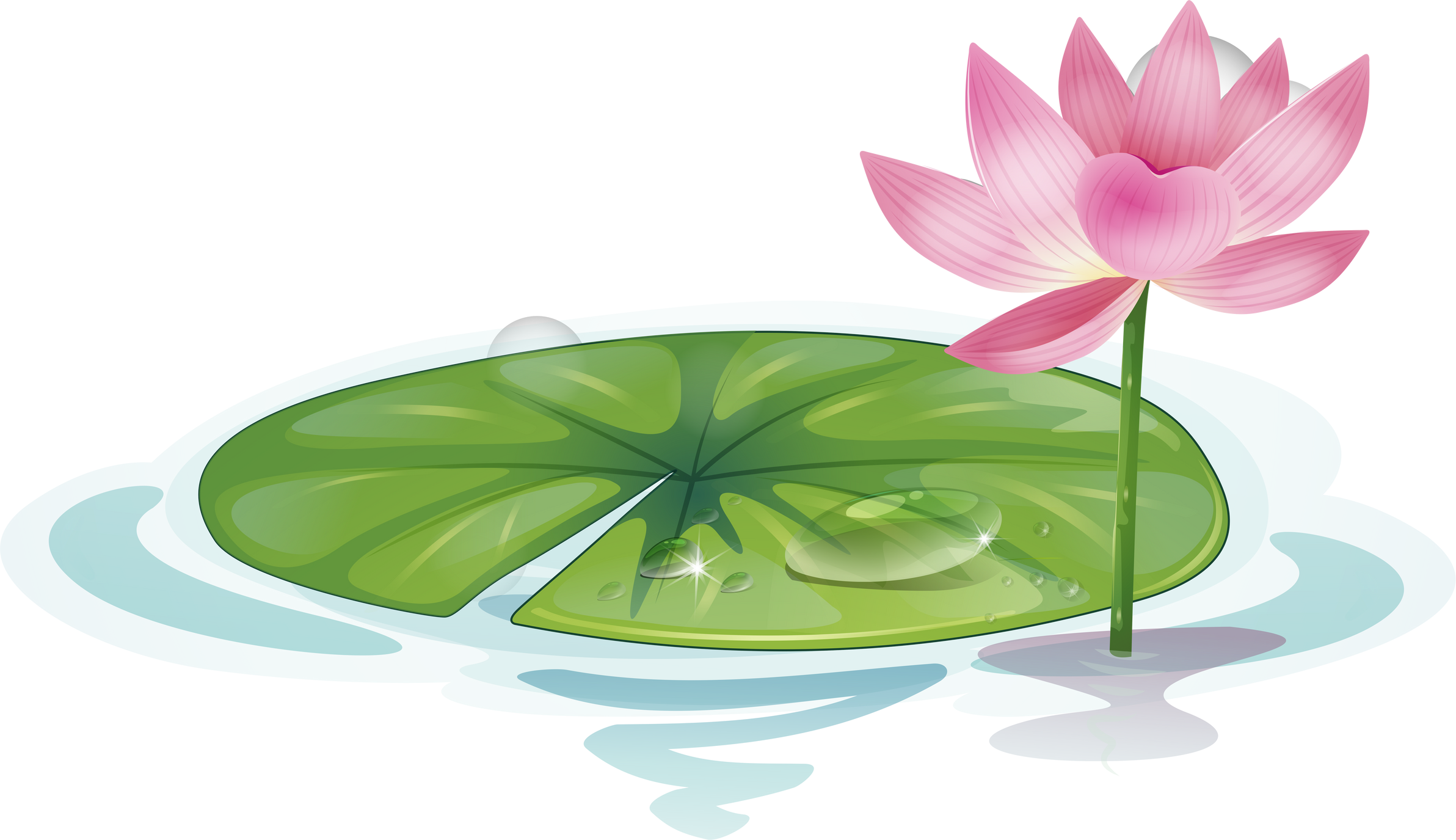 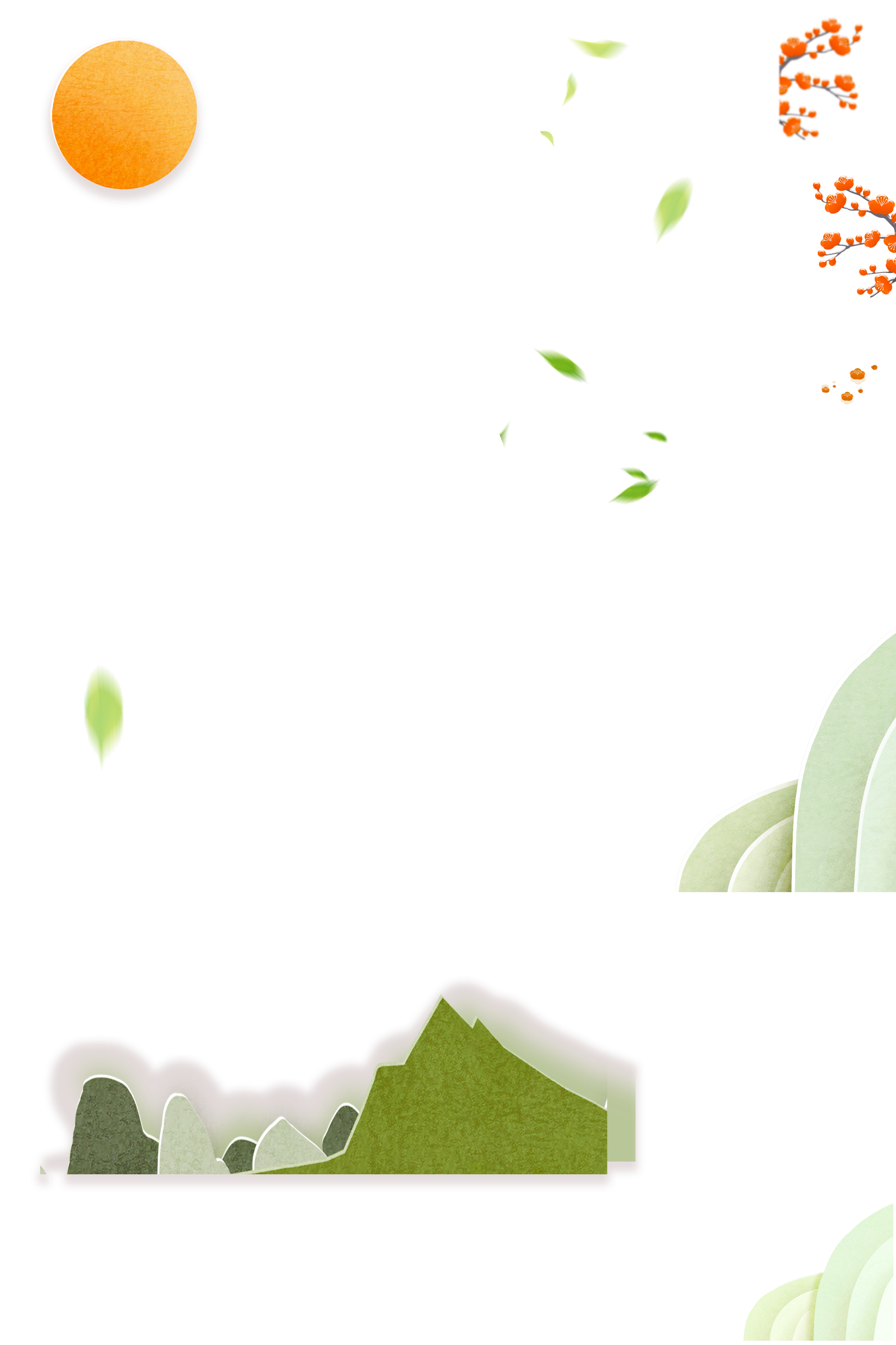 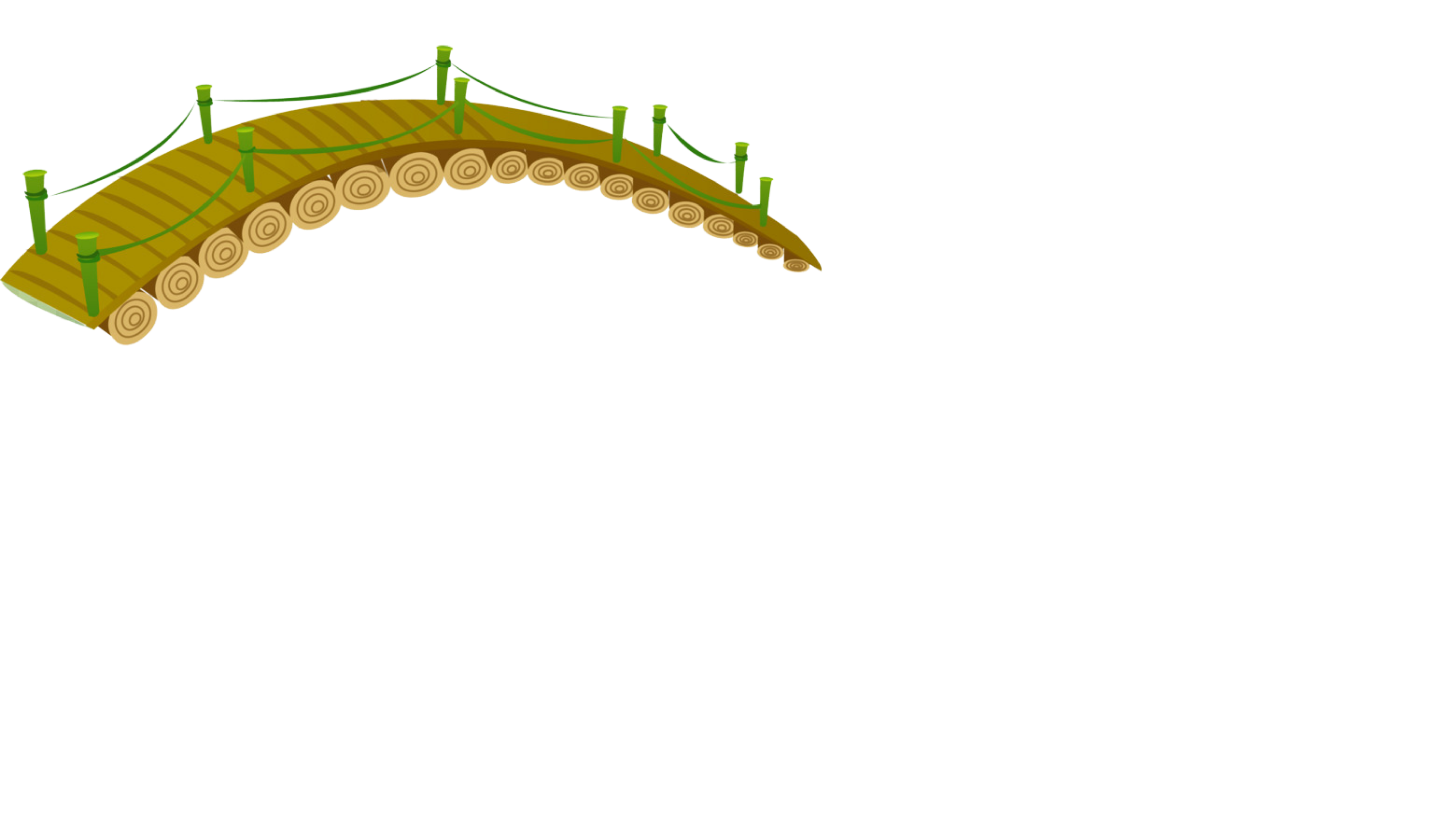 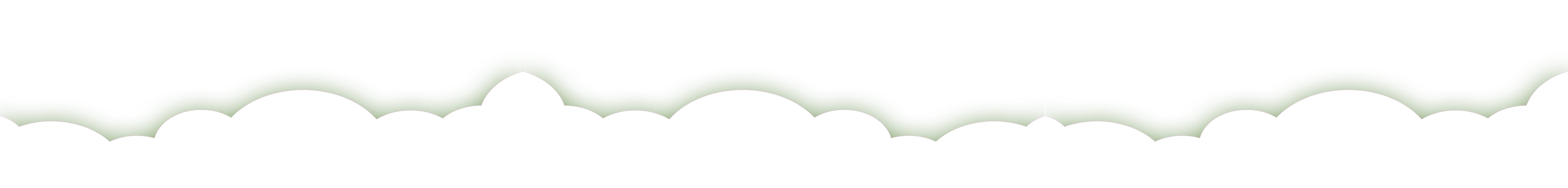 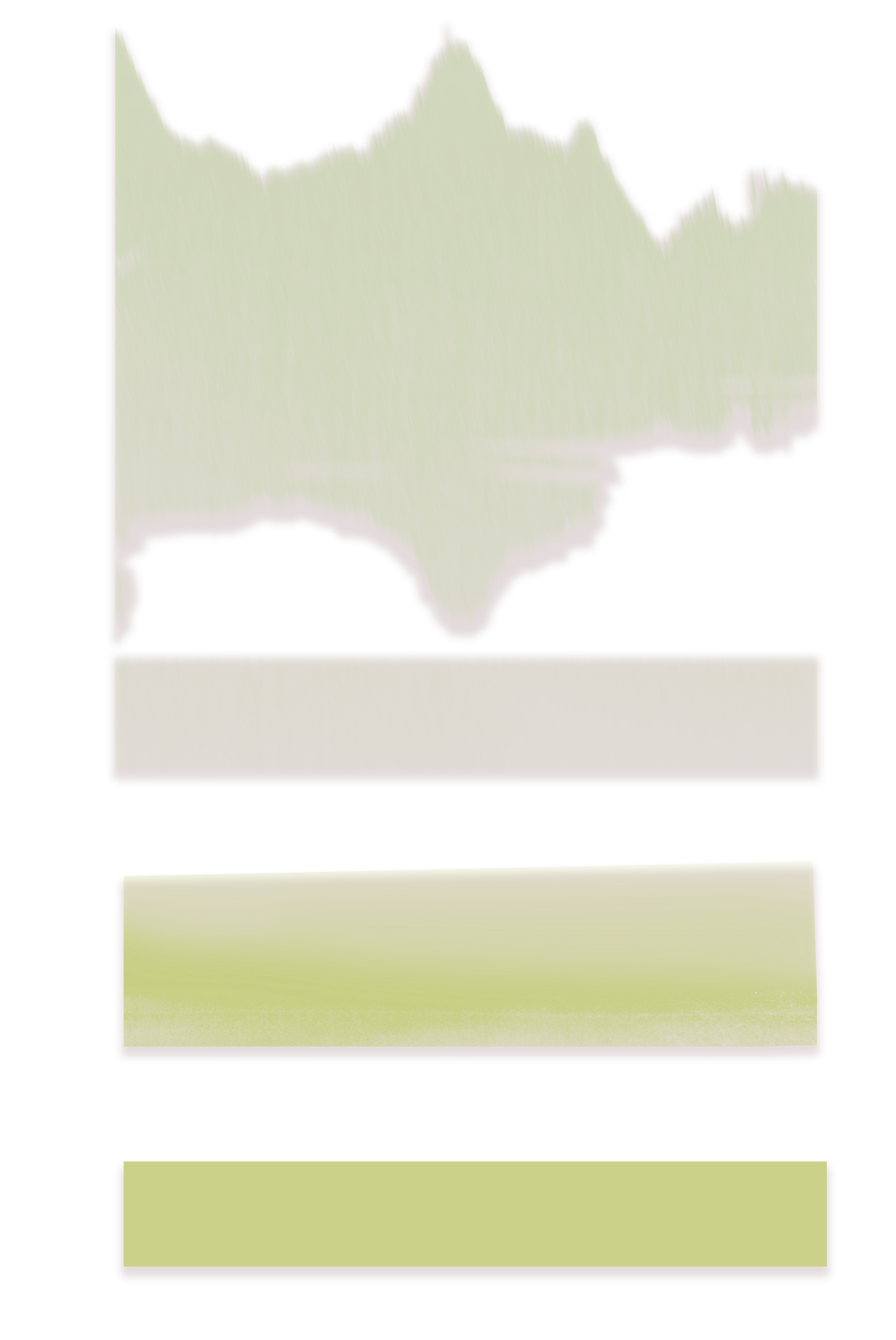 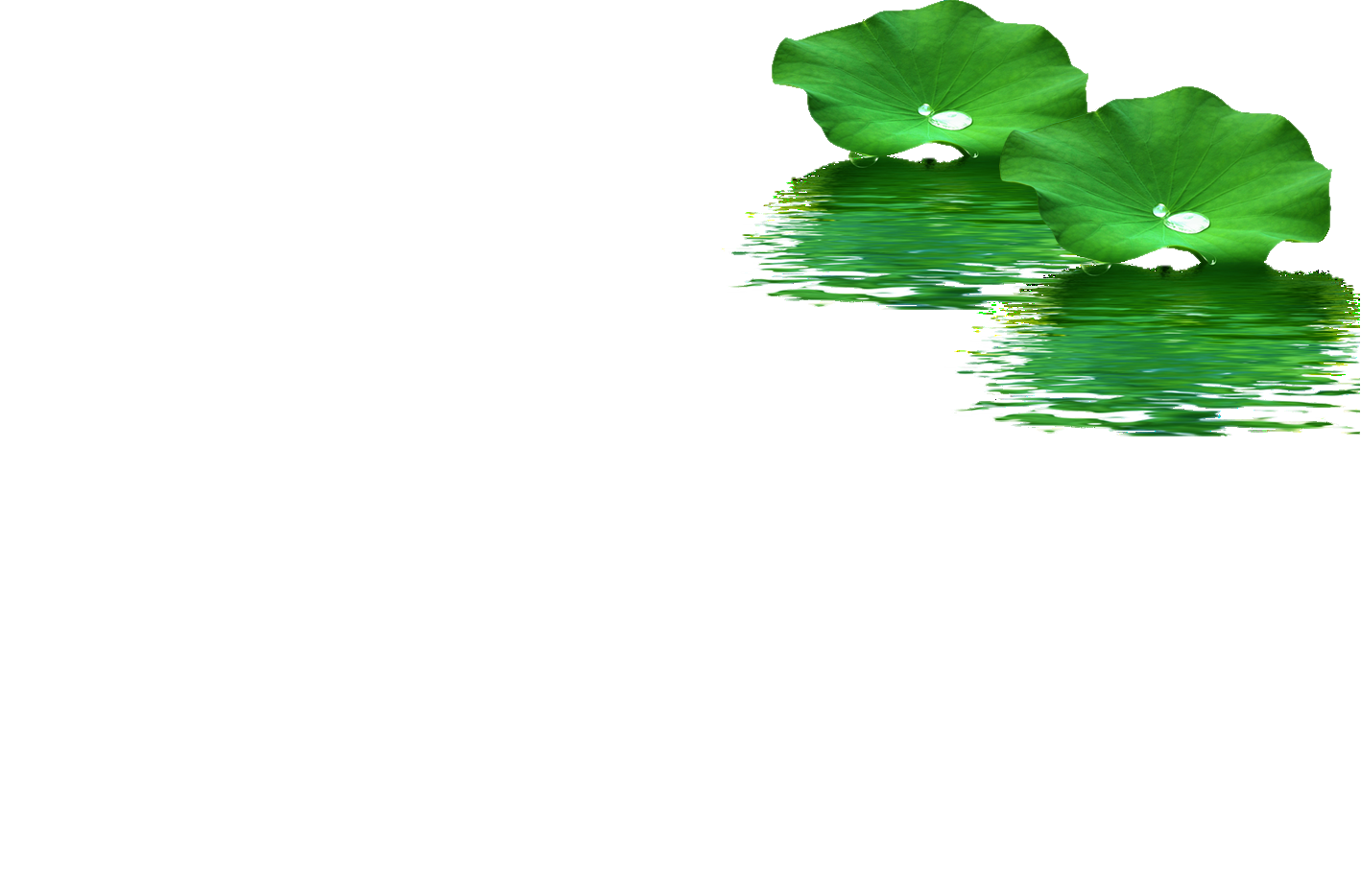 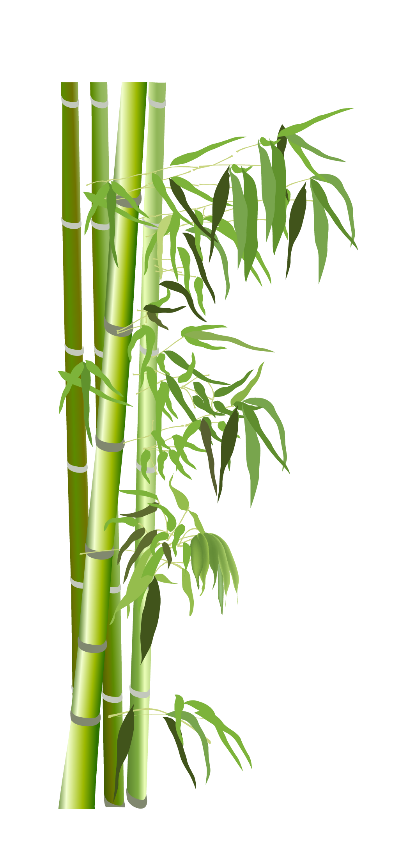 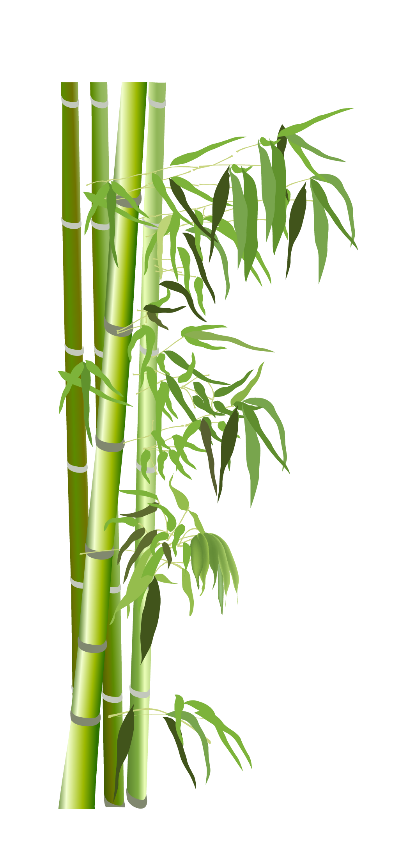 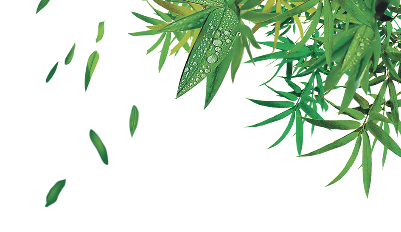 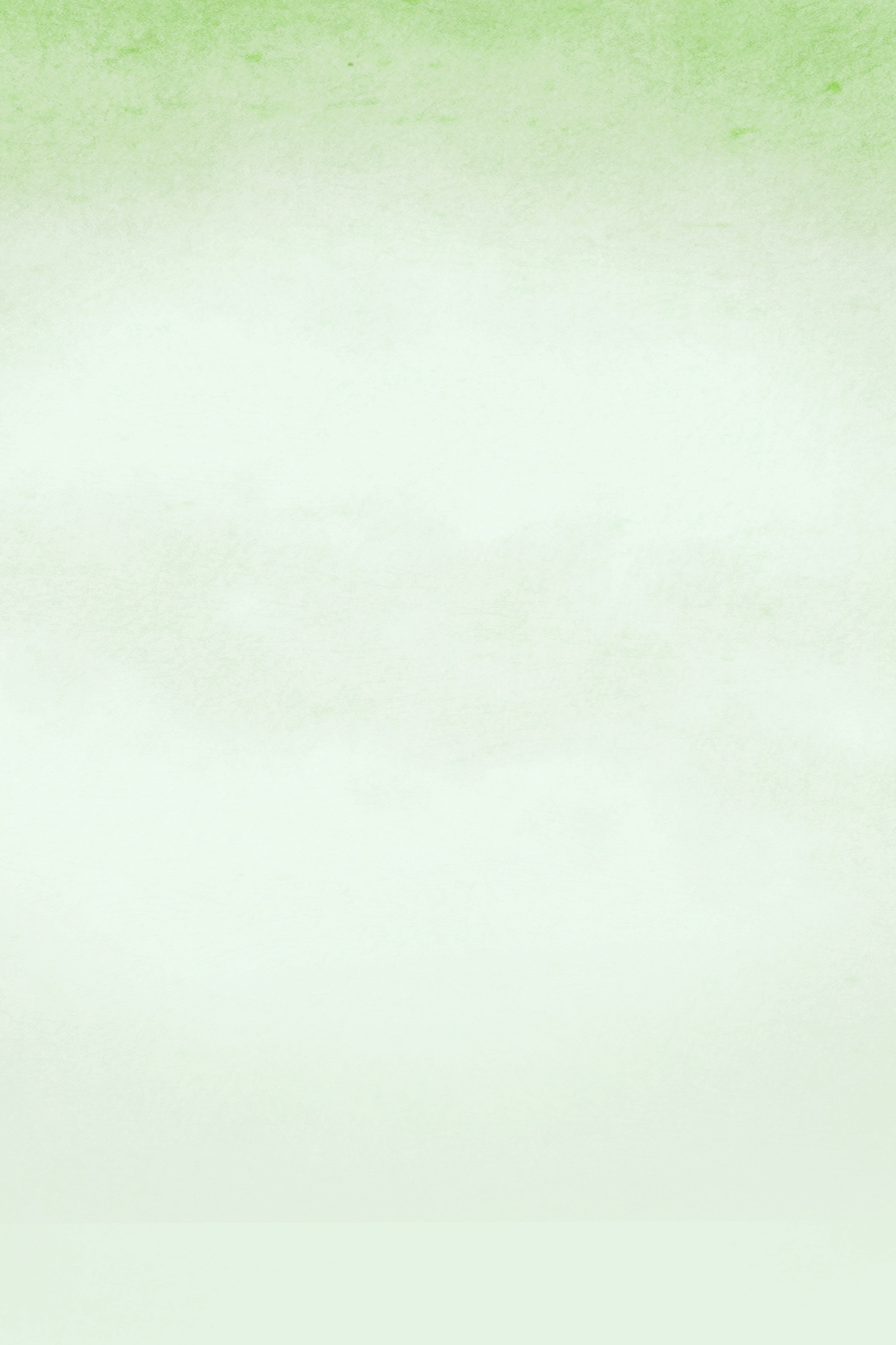 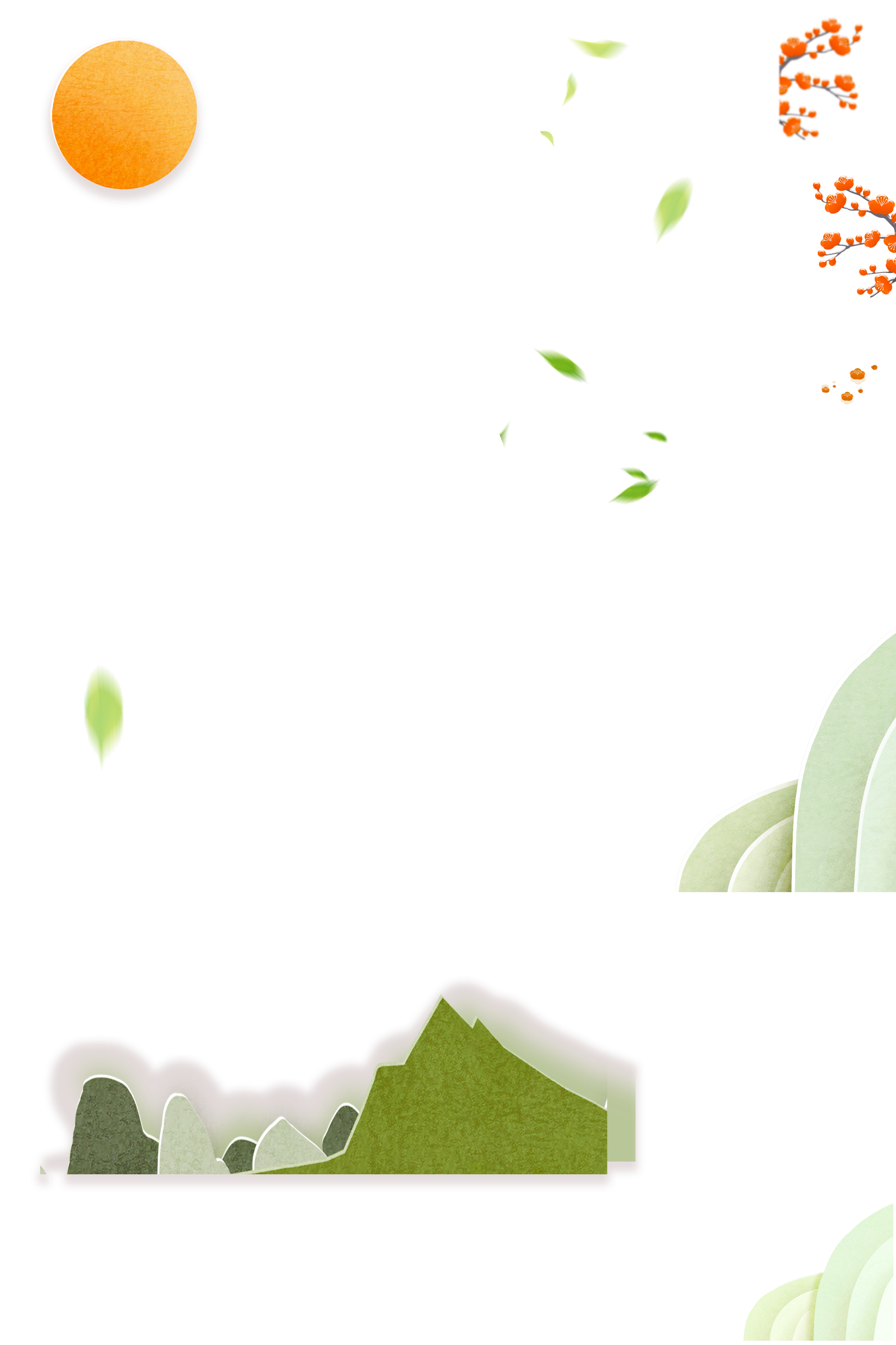 Xác định các vế trong câu ghép sau:
Chuông trường vang lên, các bạn nhỏ ùa ra như đàn ong vỡ tổ.
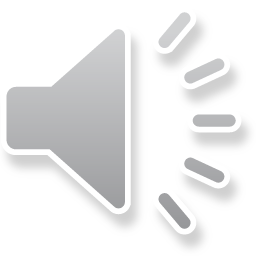 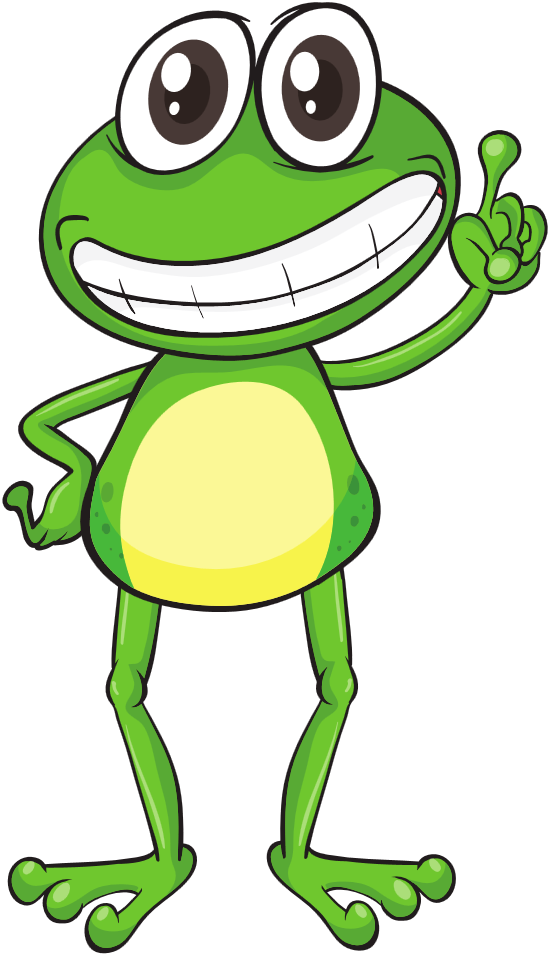 /
Chuông trường vang lên , các bạn nhỏ ùa ra như đàn ong vở tổ.
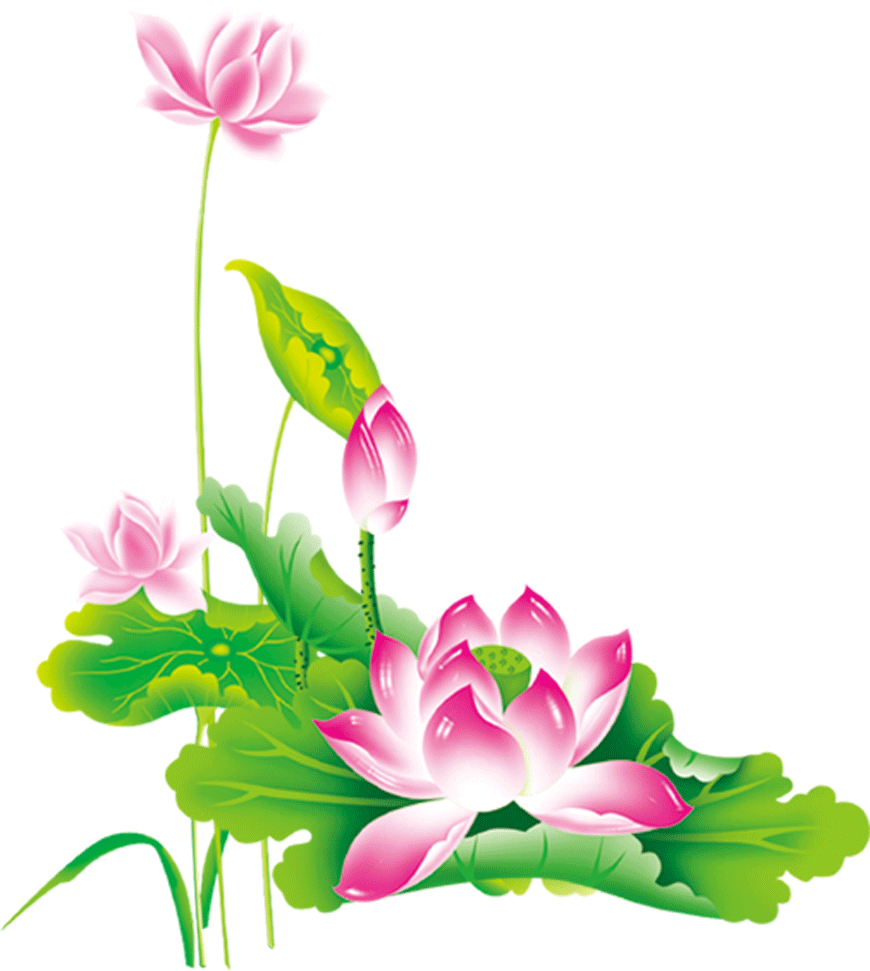 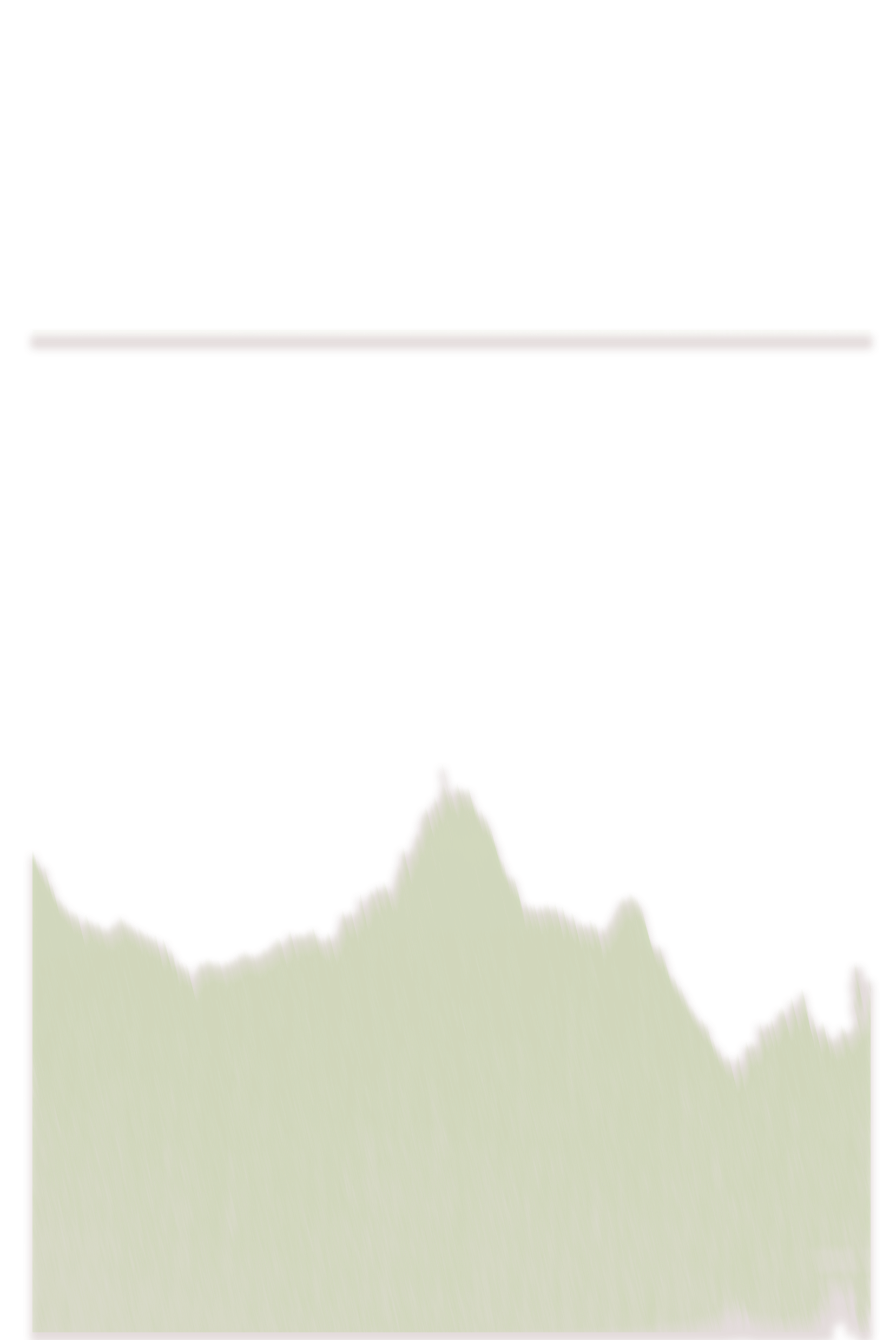 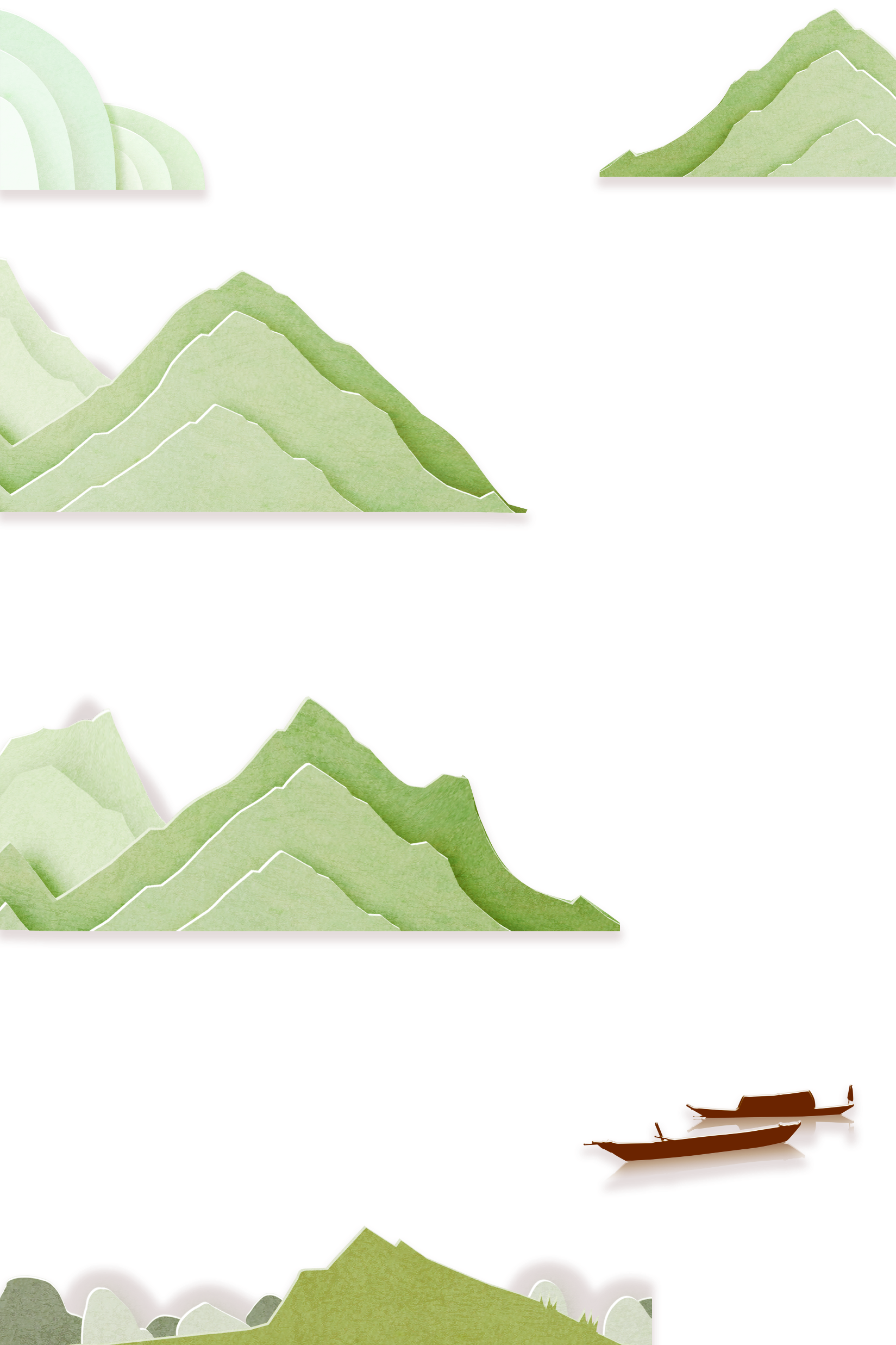 Vế 1
Vế 2
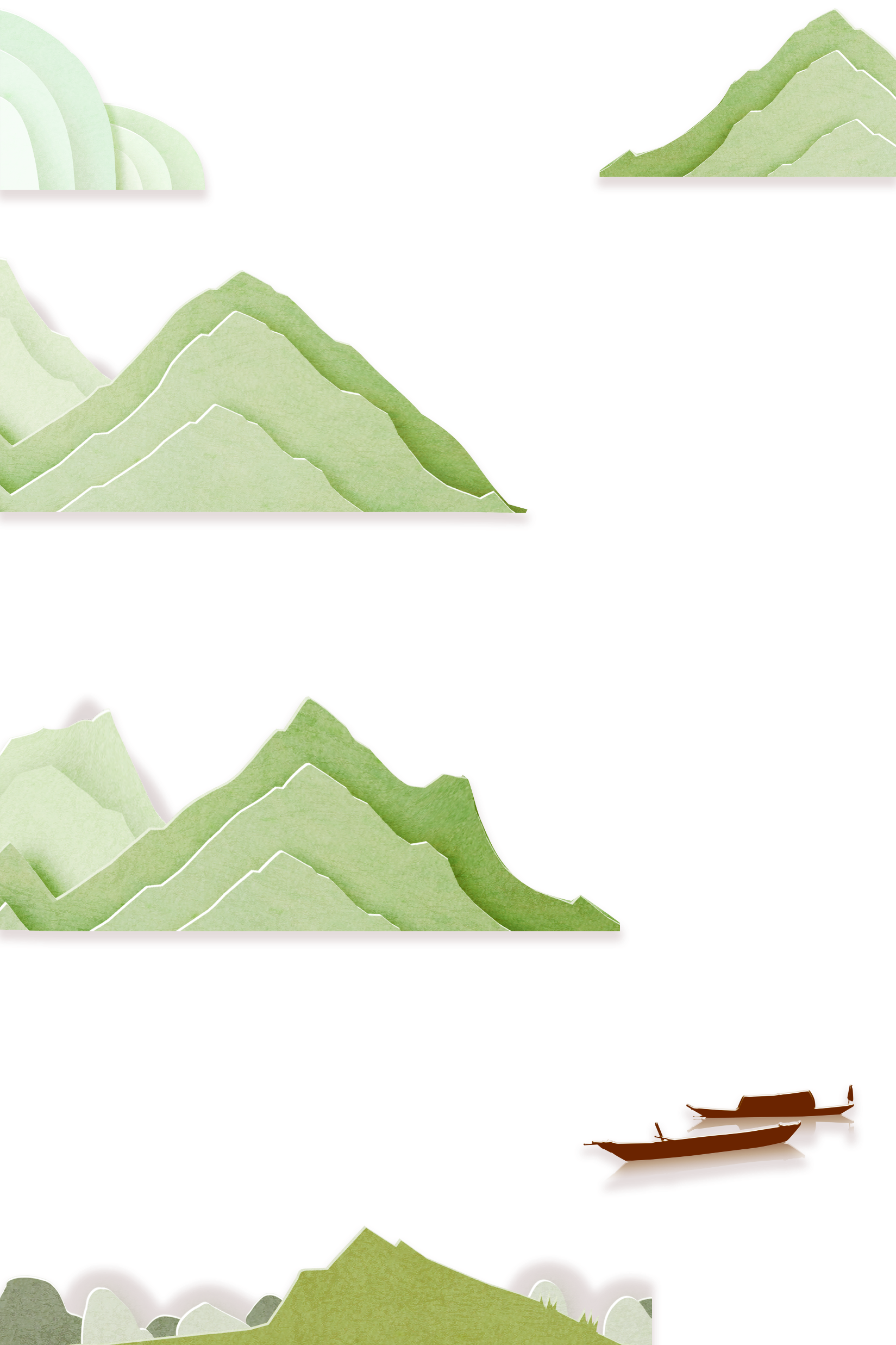 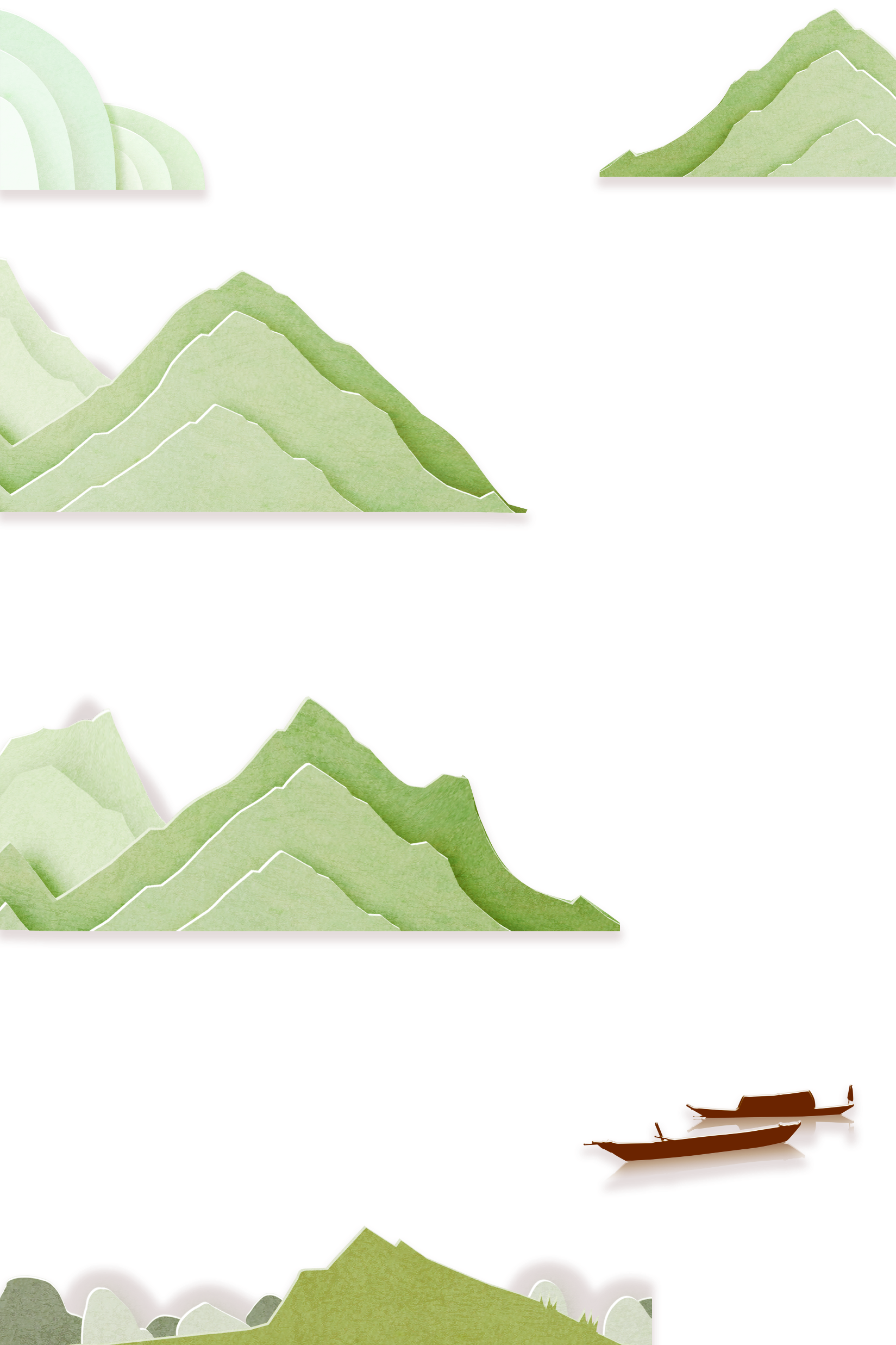 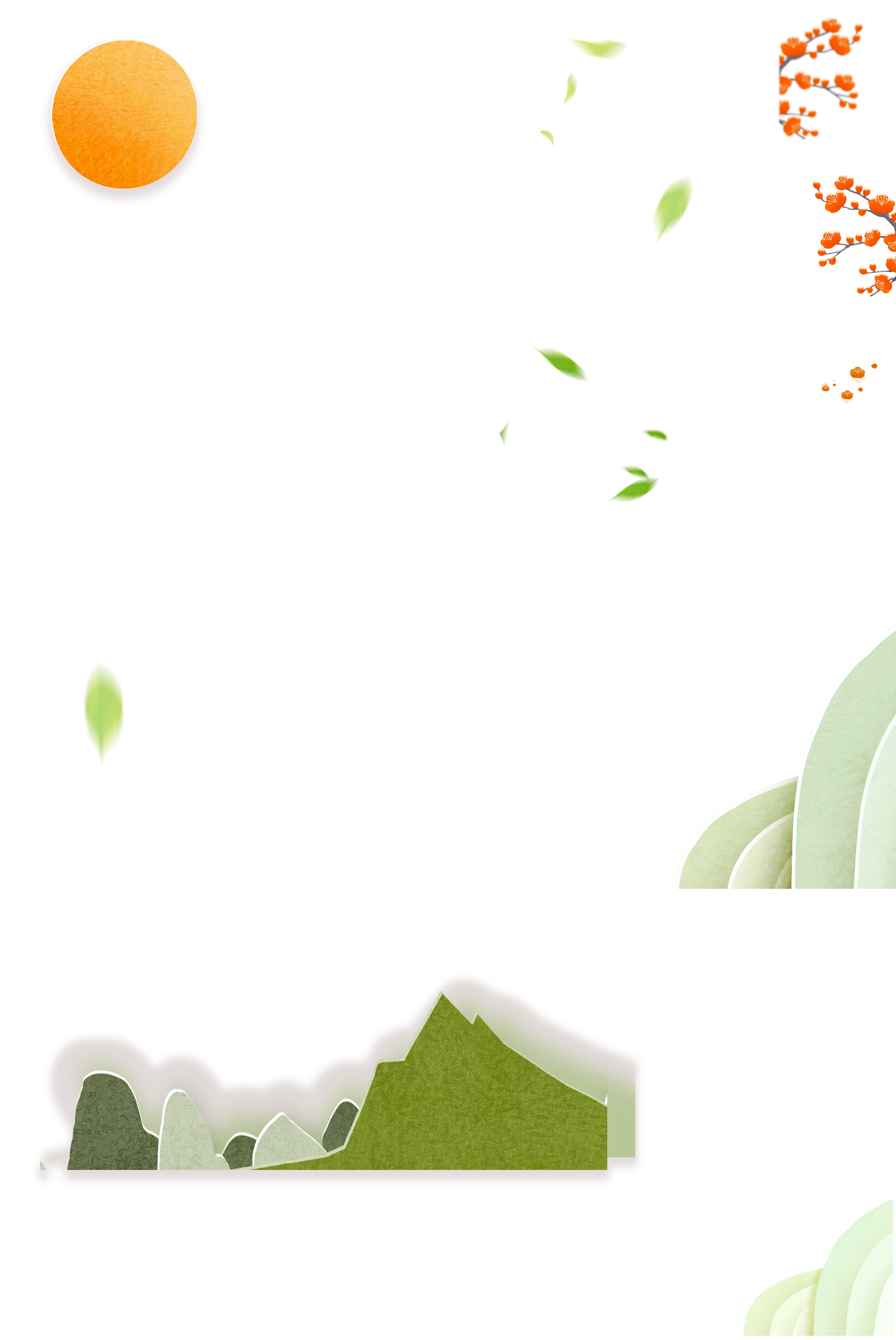 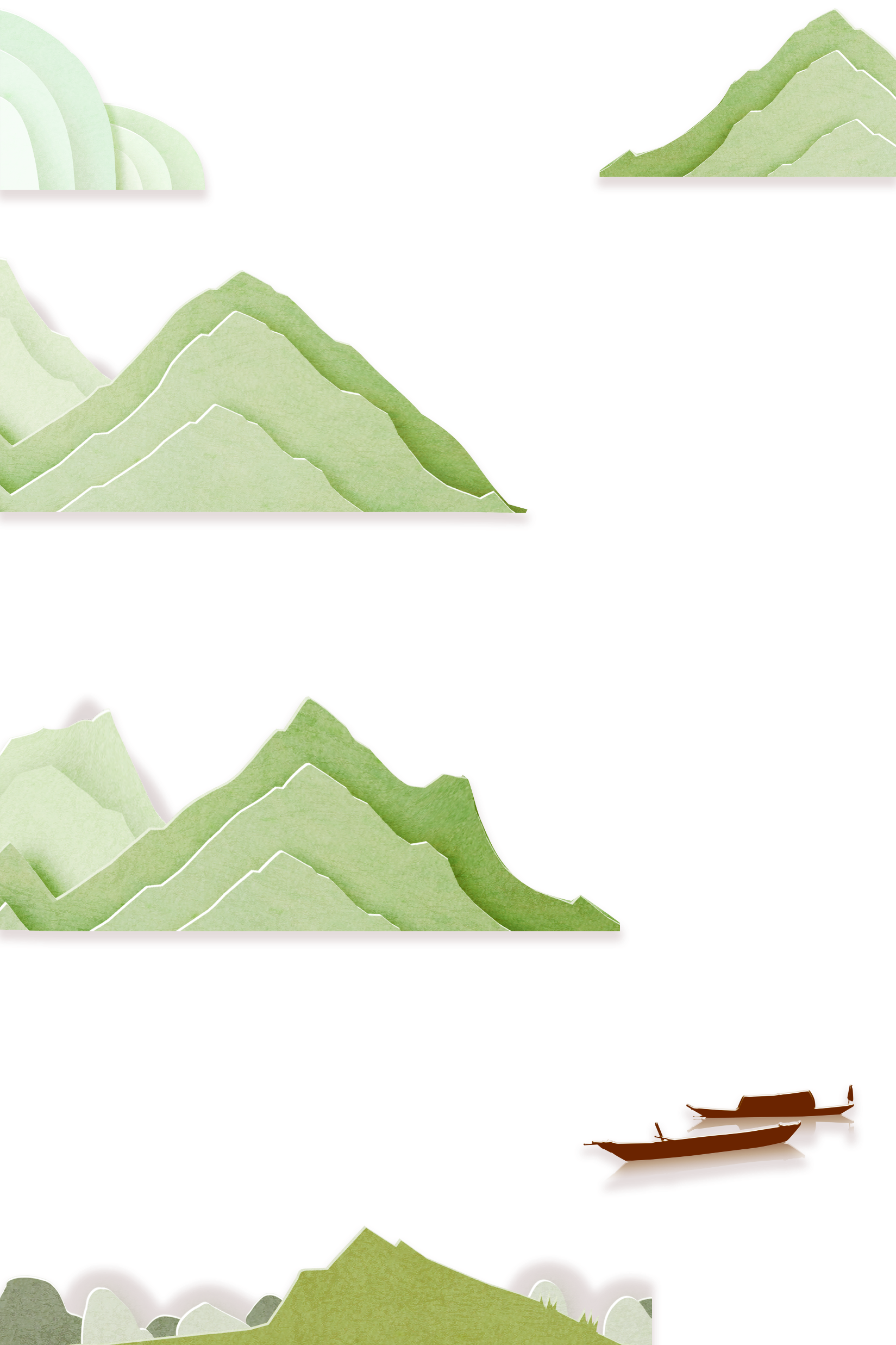 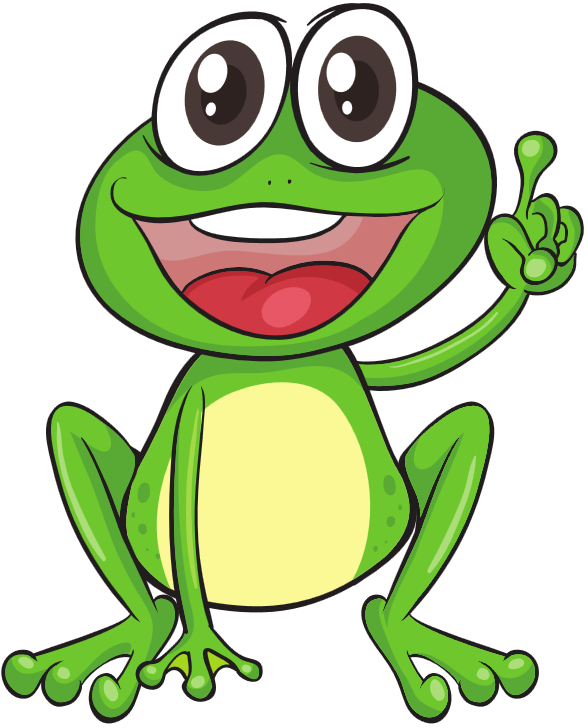 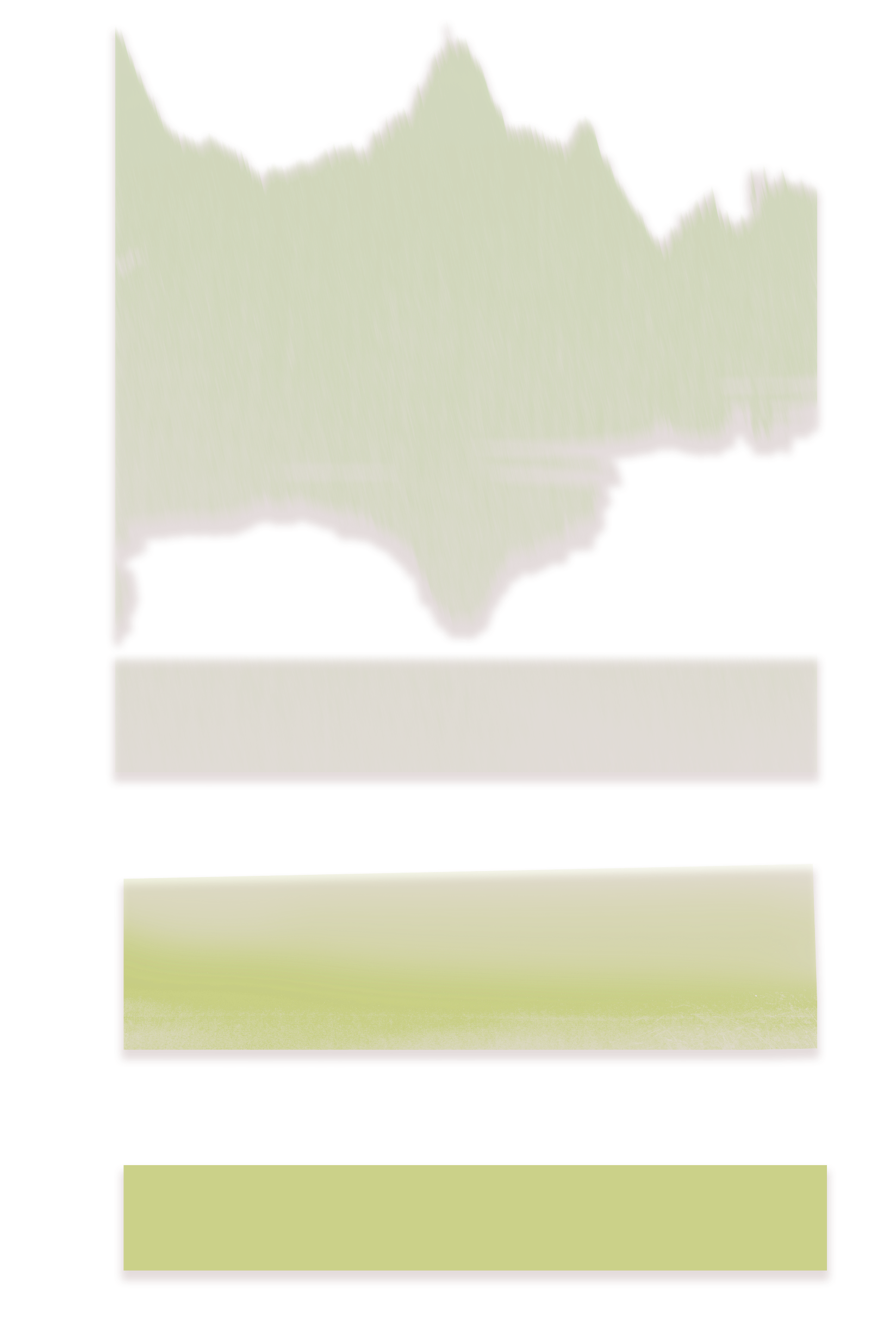 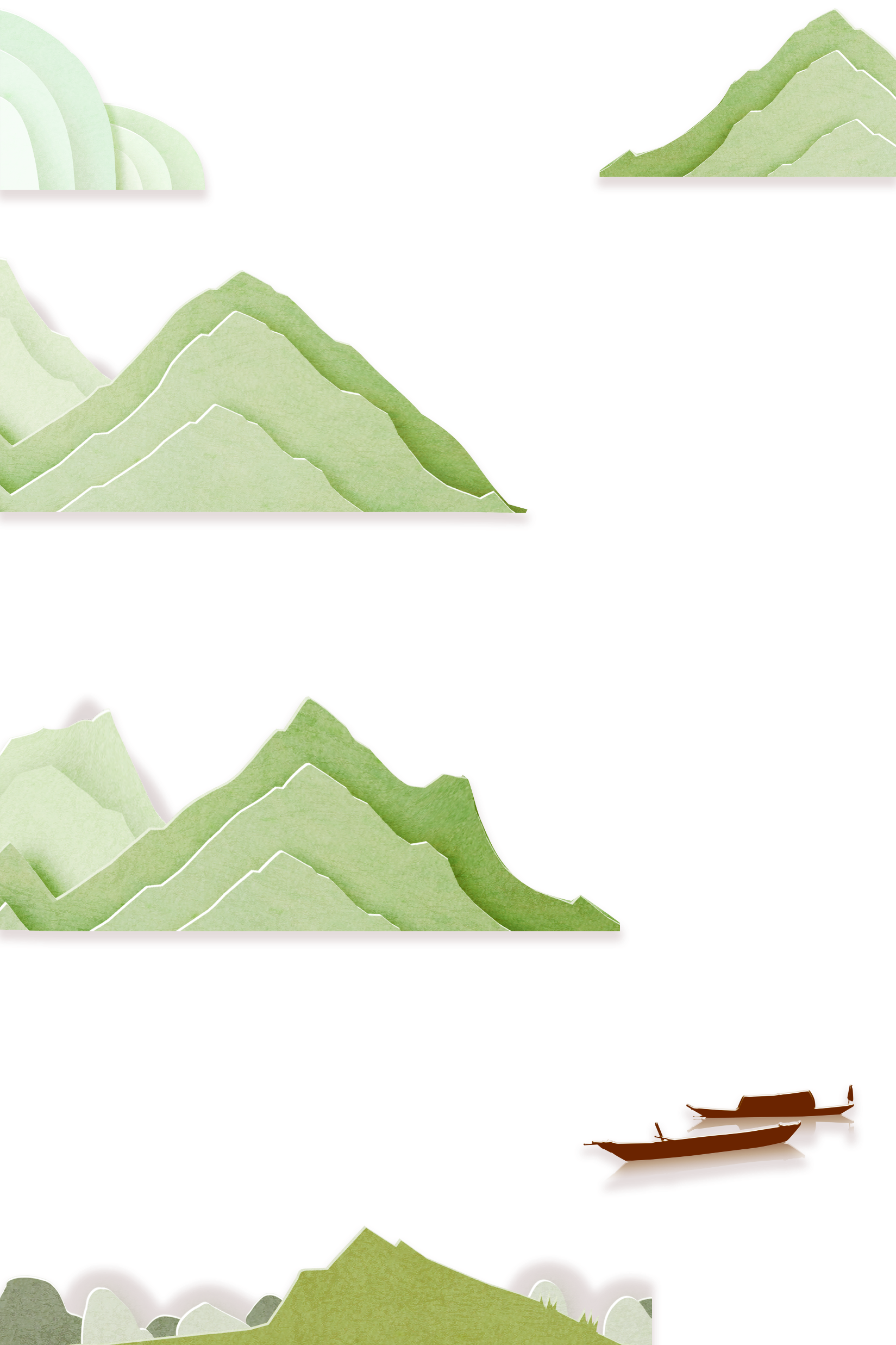 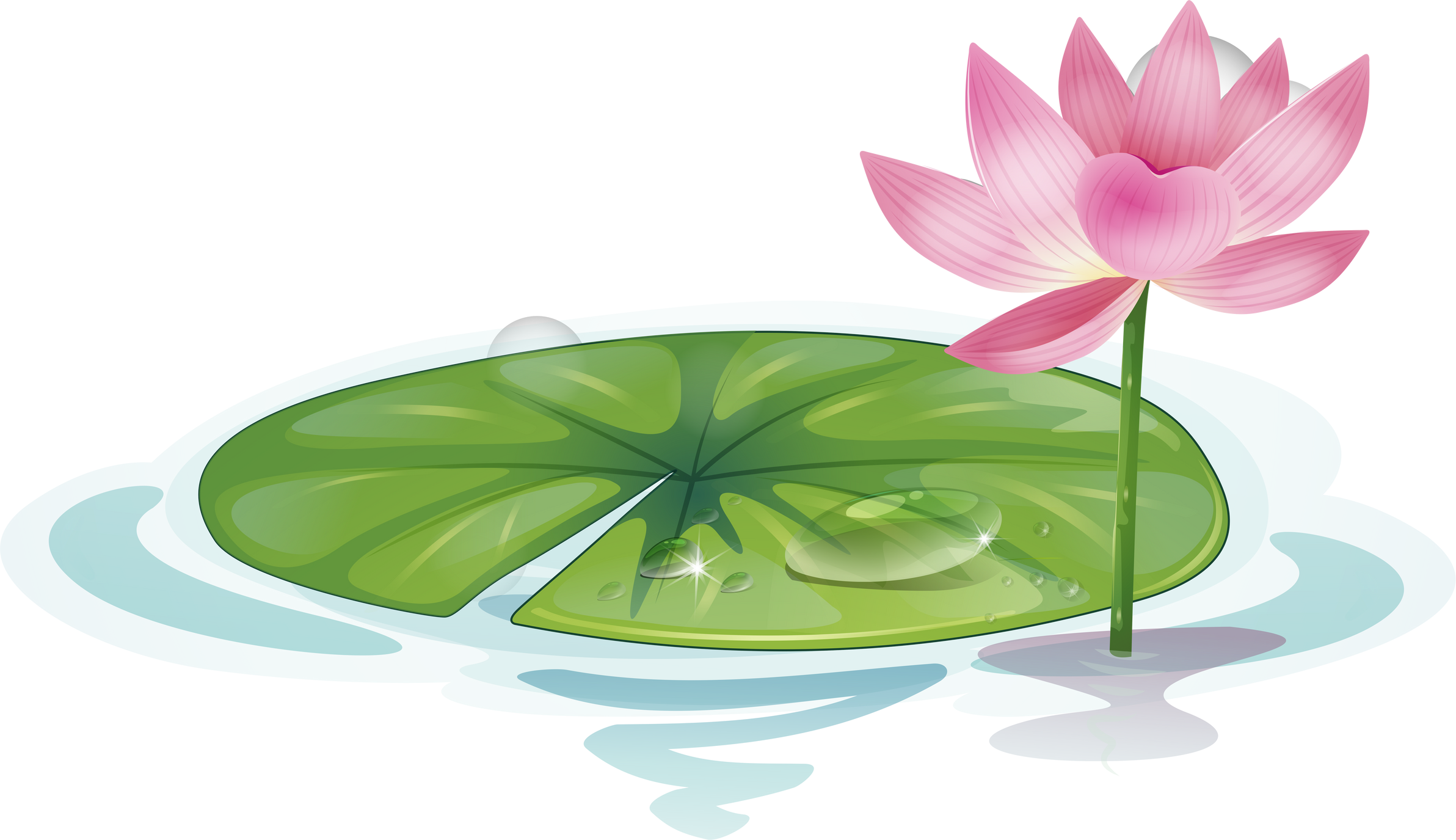 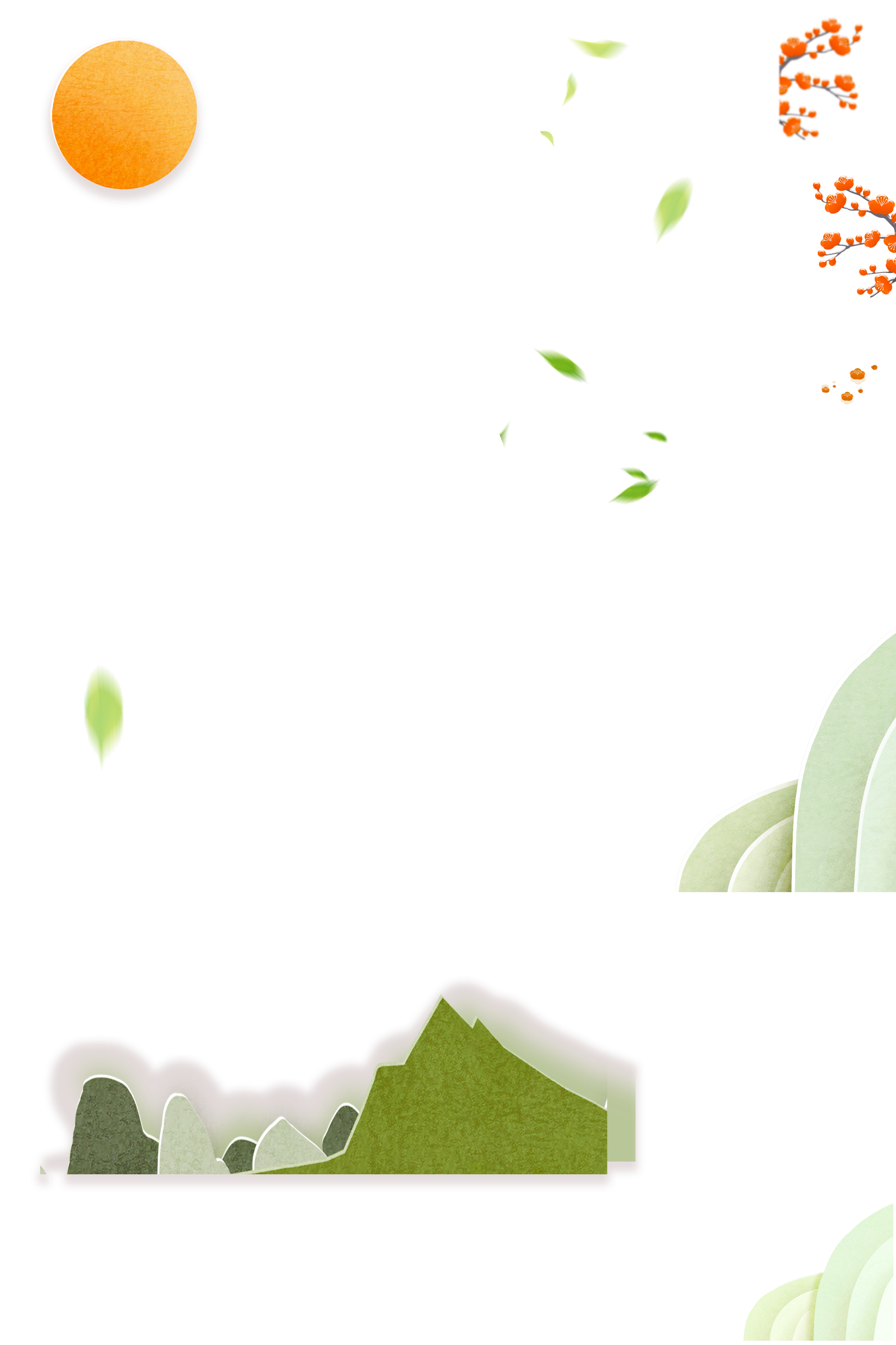 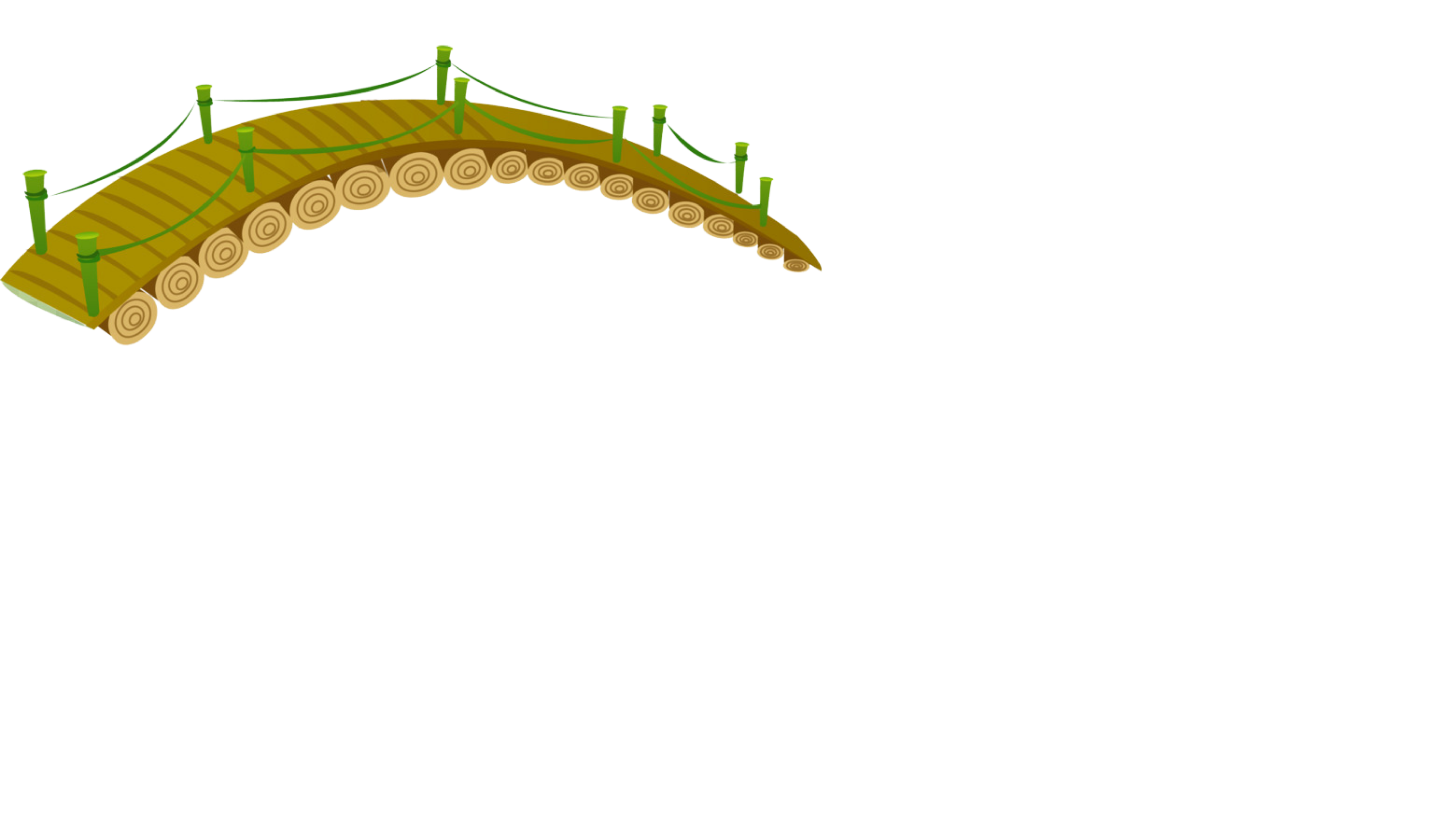 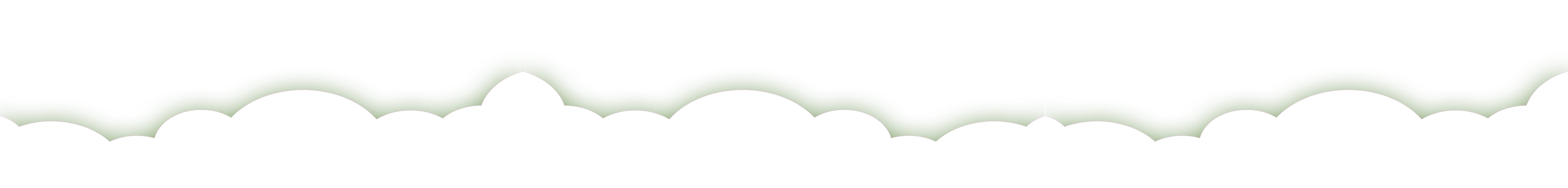 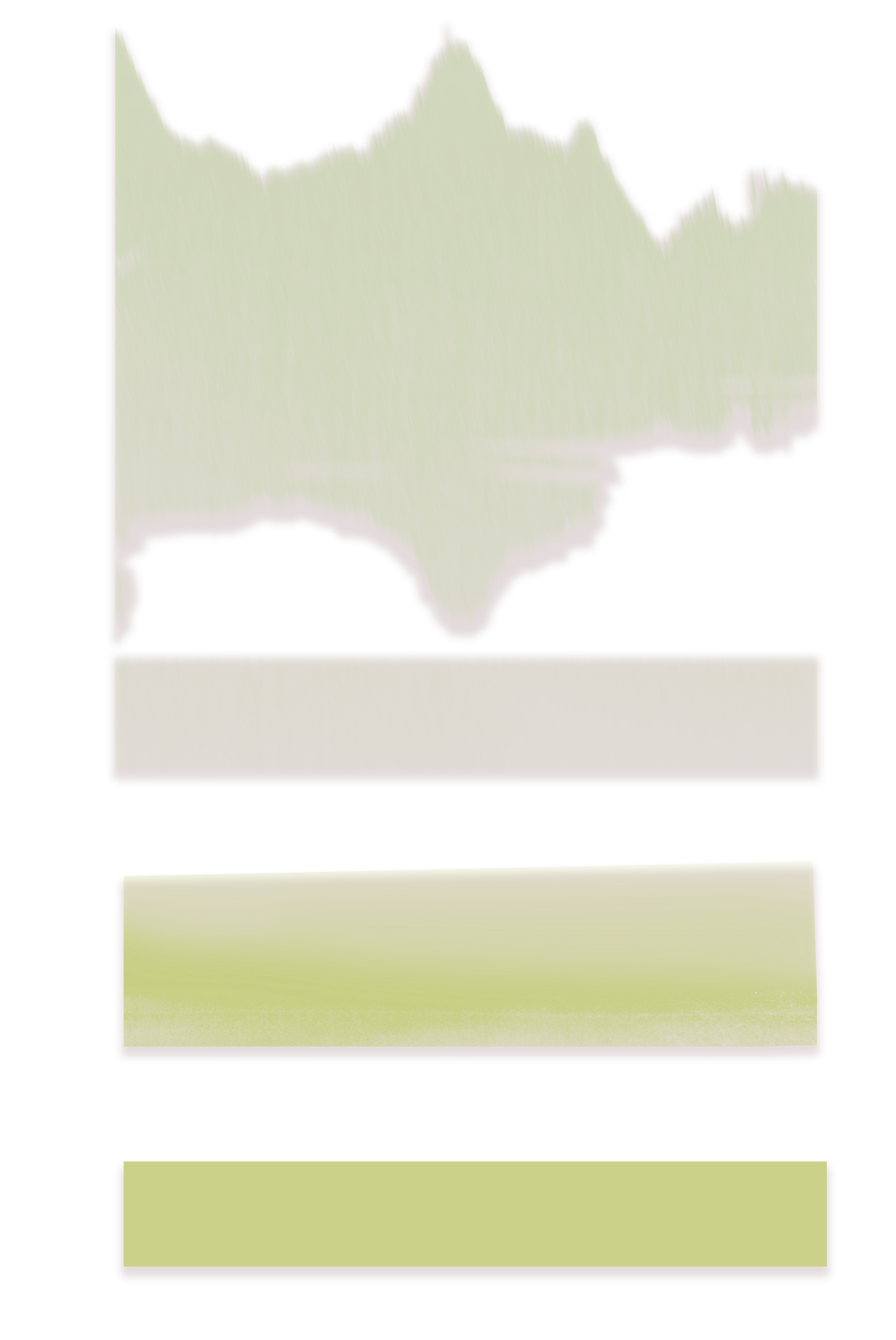 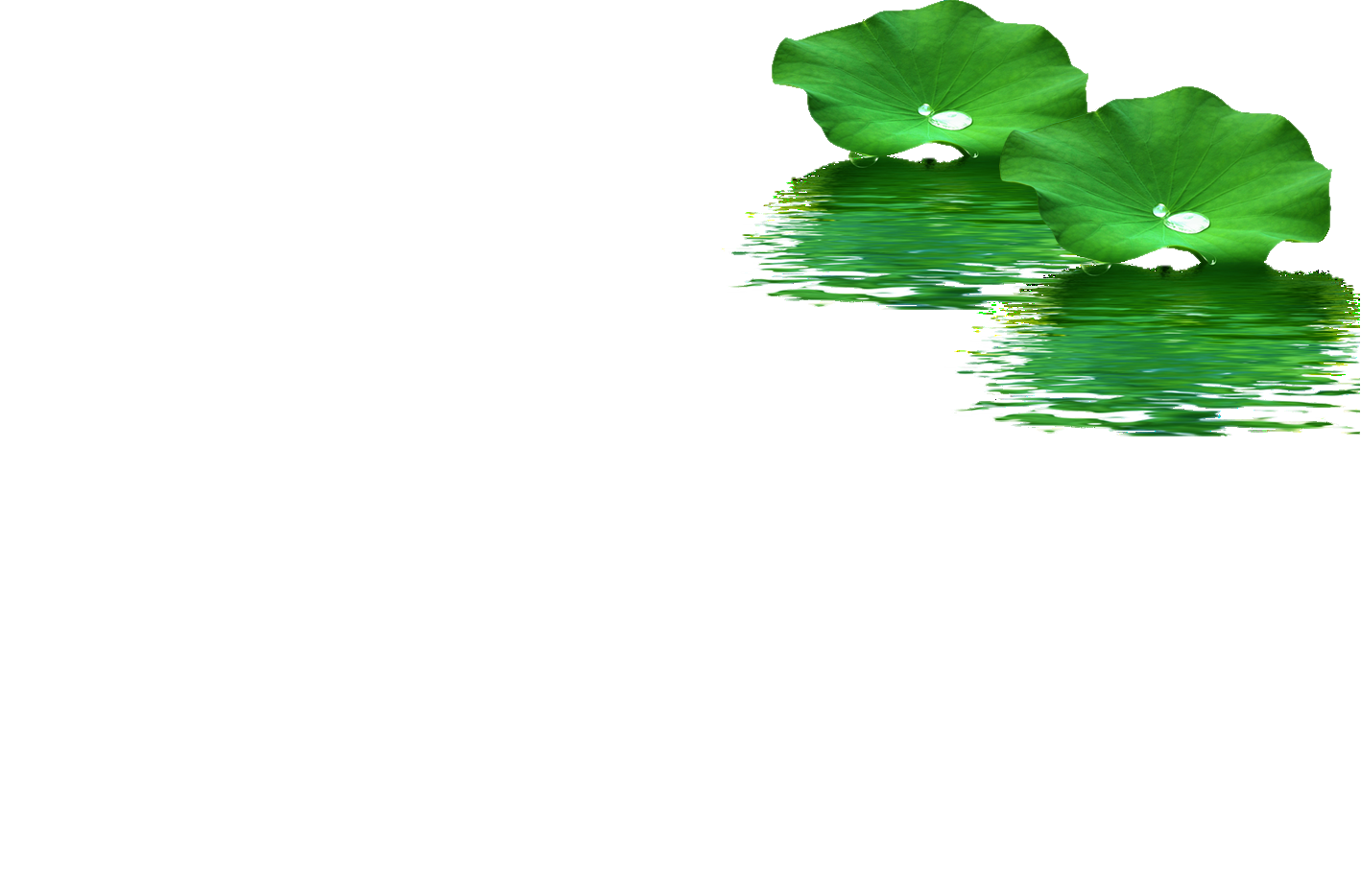